Федеральное государственное бюджетное образовательное учреждение
высшего образования «Красноярский государственный медицинский университет
имени профессора В.Ф.Войно-Ясенецкого»
Министерства здравоохранения Российской Федерации
Фармацевтический колледж

Отчет о прохождении практической подготовки 
по специальности 33.02.01 Фармация 
МДК 03.01 Организация деятельности структурных подразделений аптеки и руководство аптечной организацией при отсутствии специалиста с высшим образованием  

Место прохождения практики: АОГА «Аптека 343», г. Красноярск, проспект Молодежный, 7
Выполнила: Расулбек кызы Фатима 202 группа 
Руководители практики: 
Общий – Седнева О. Н.
Непосредственный – Седнева О. Н. 
Методический – Казакова Е.Н.

Красноярск, 2022
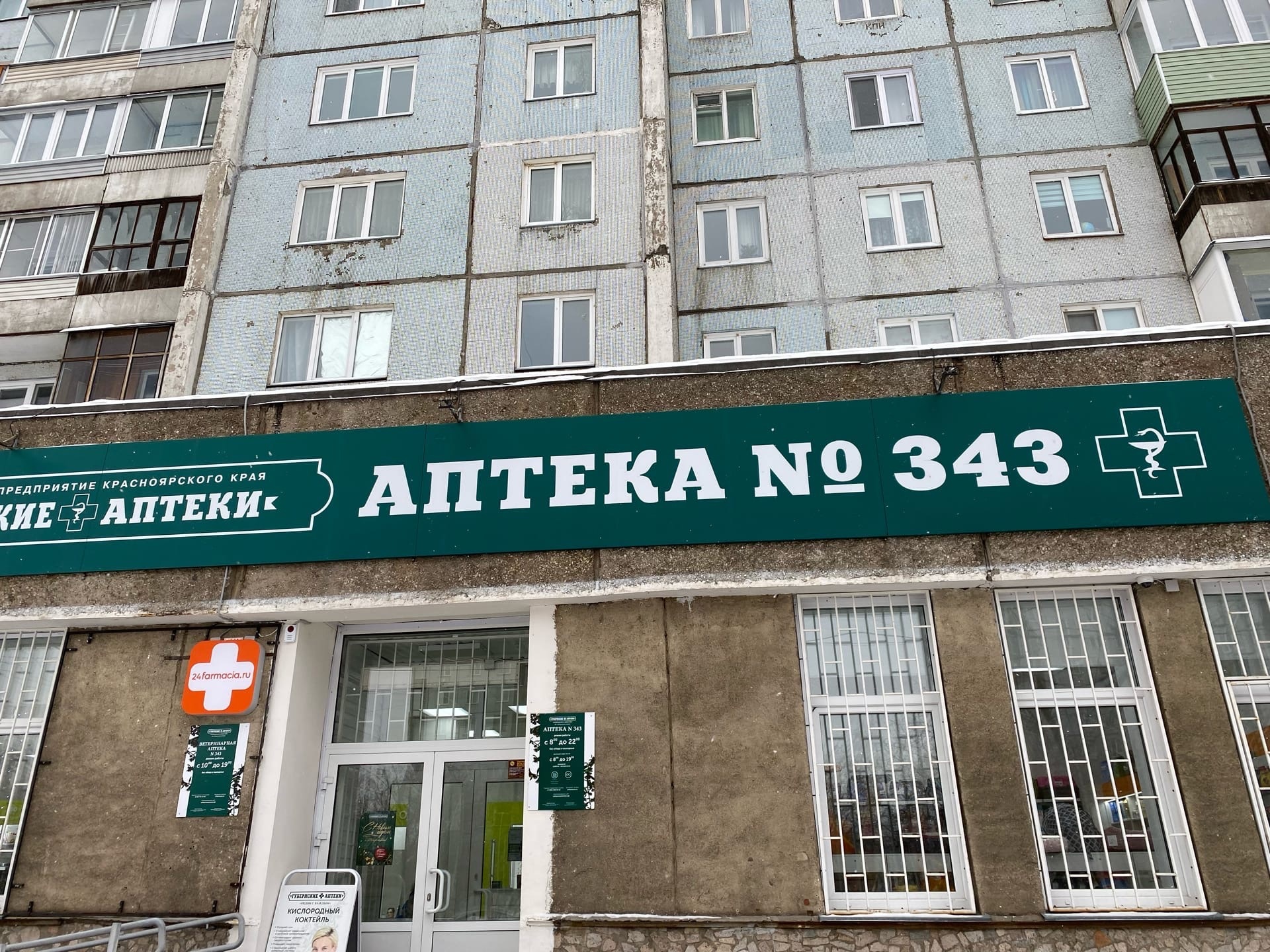 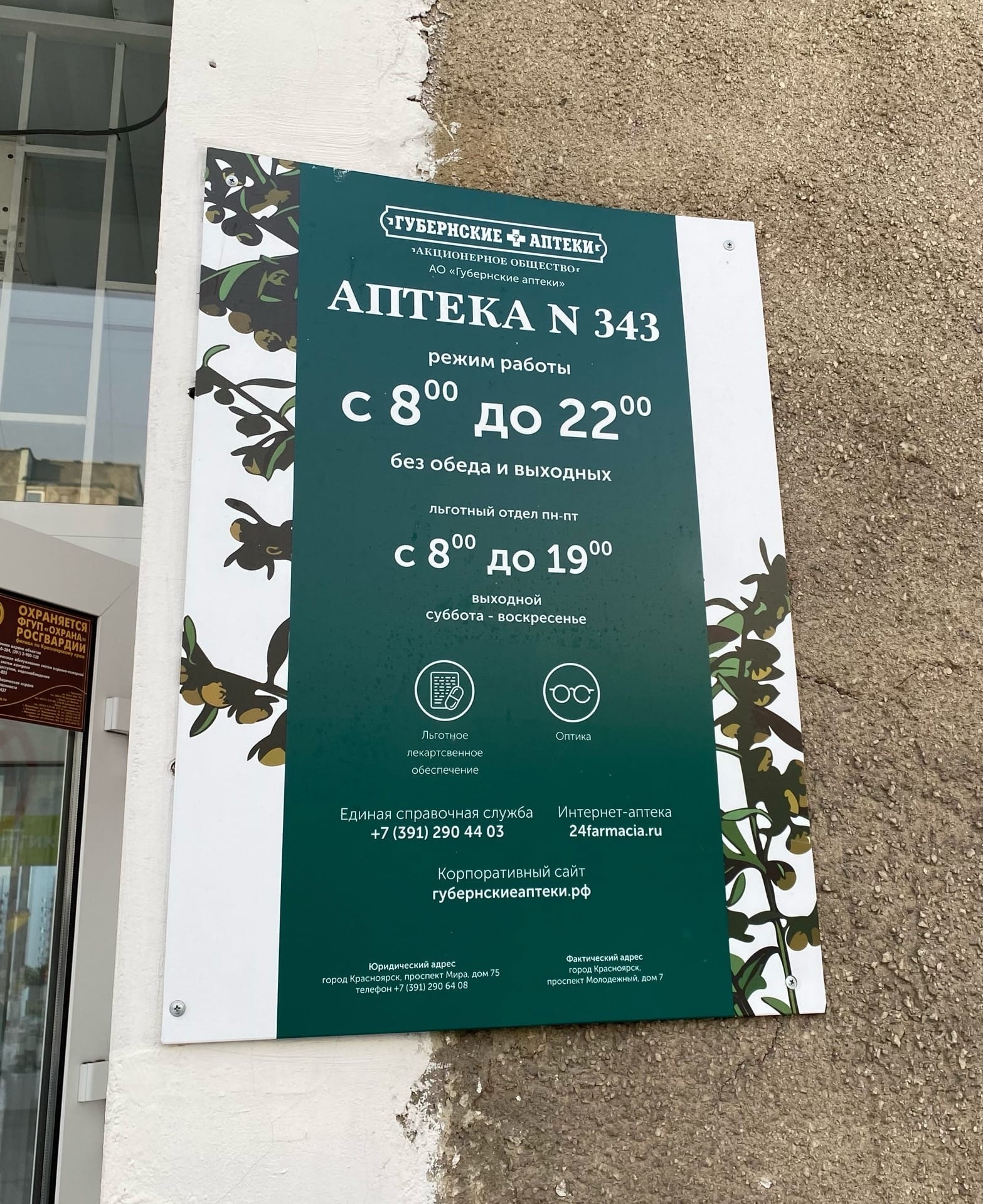 Рисунок 2. Режим работы аптеки
Рисунок 1. Вывеска аптеки
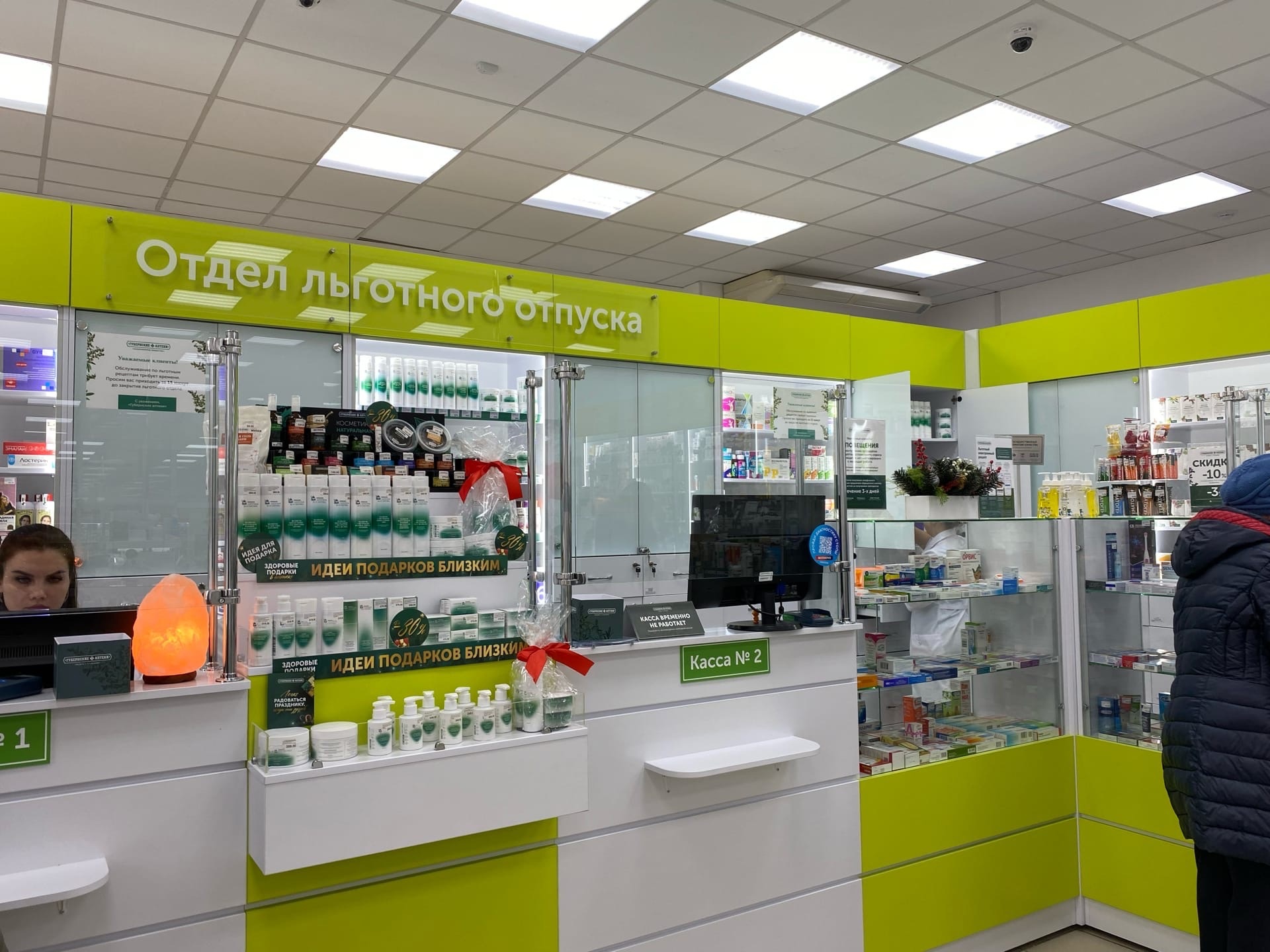 Рисунок 3. Торговый зал (отдел льготного отпуска)
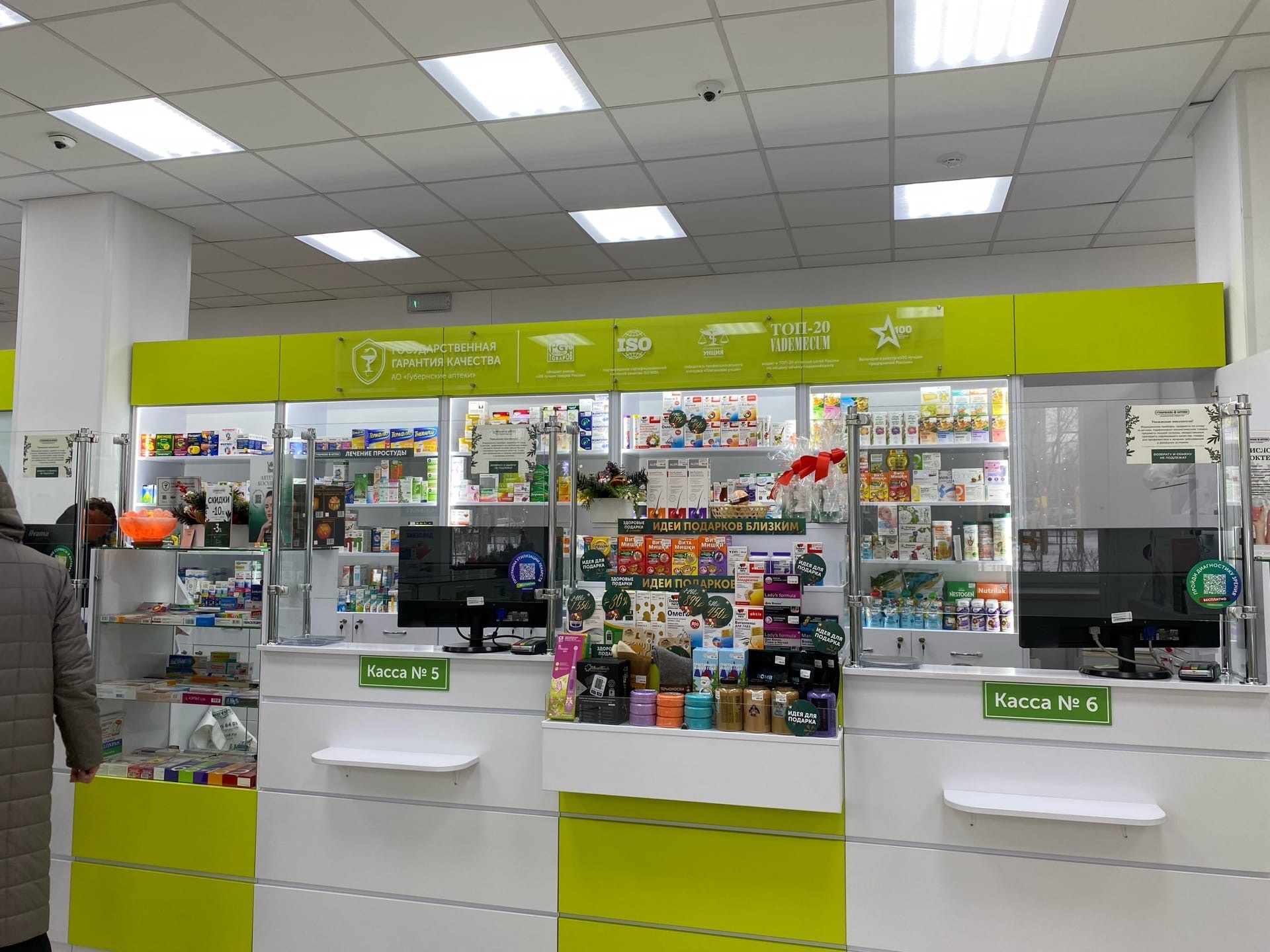 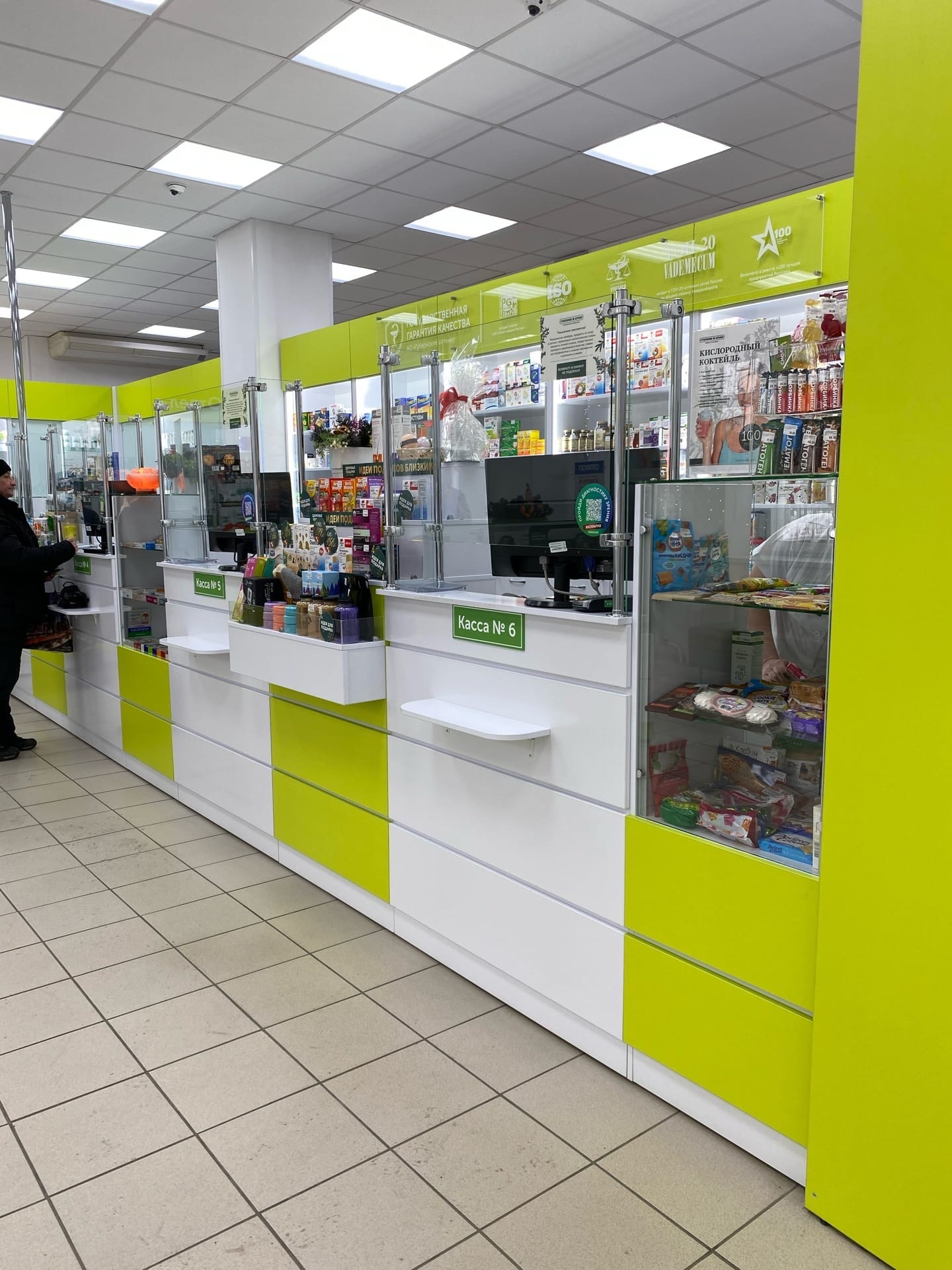 Рисунки 4-5. Торговый зал (отдел готовых лекарственных форм)
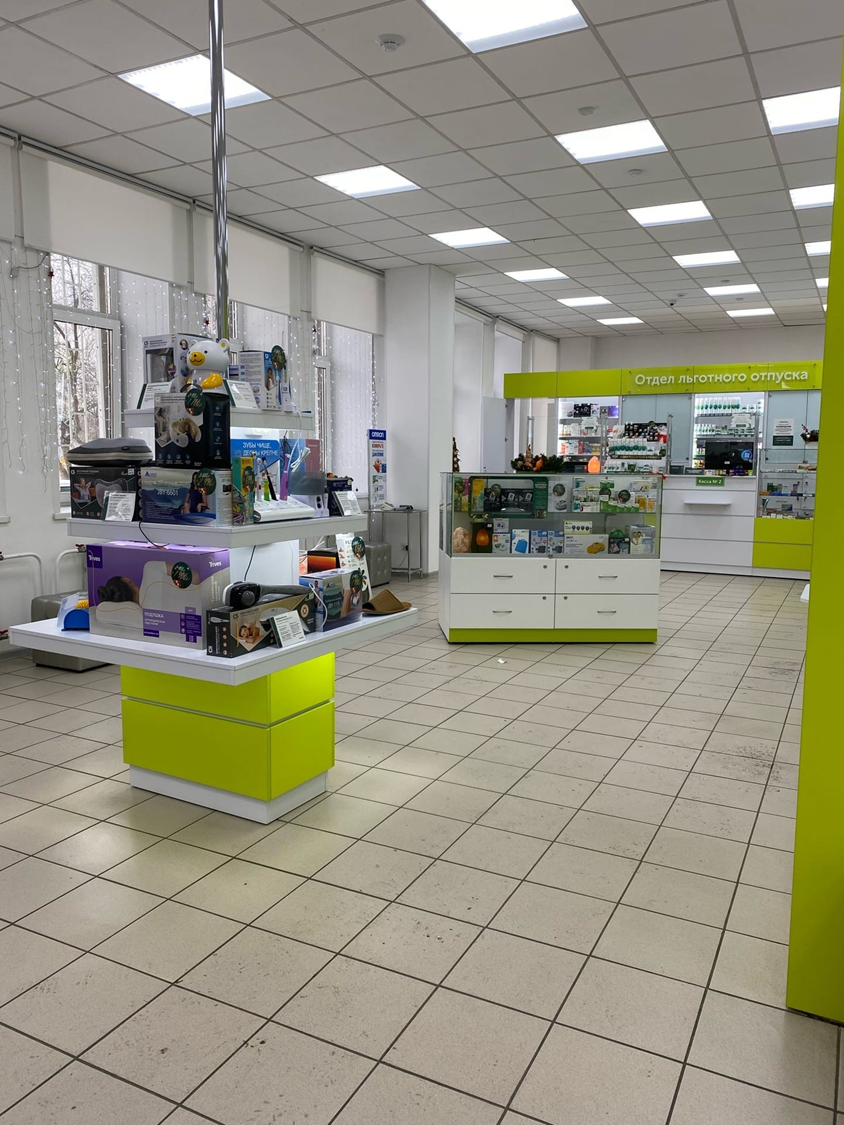 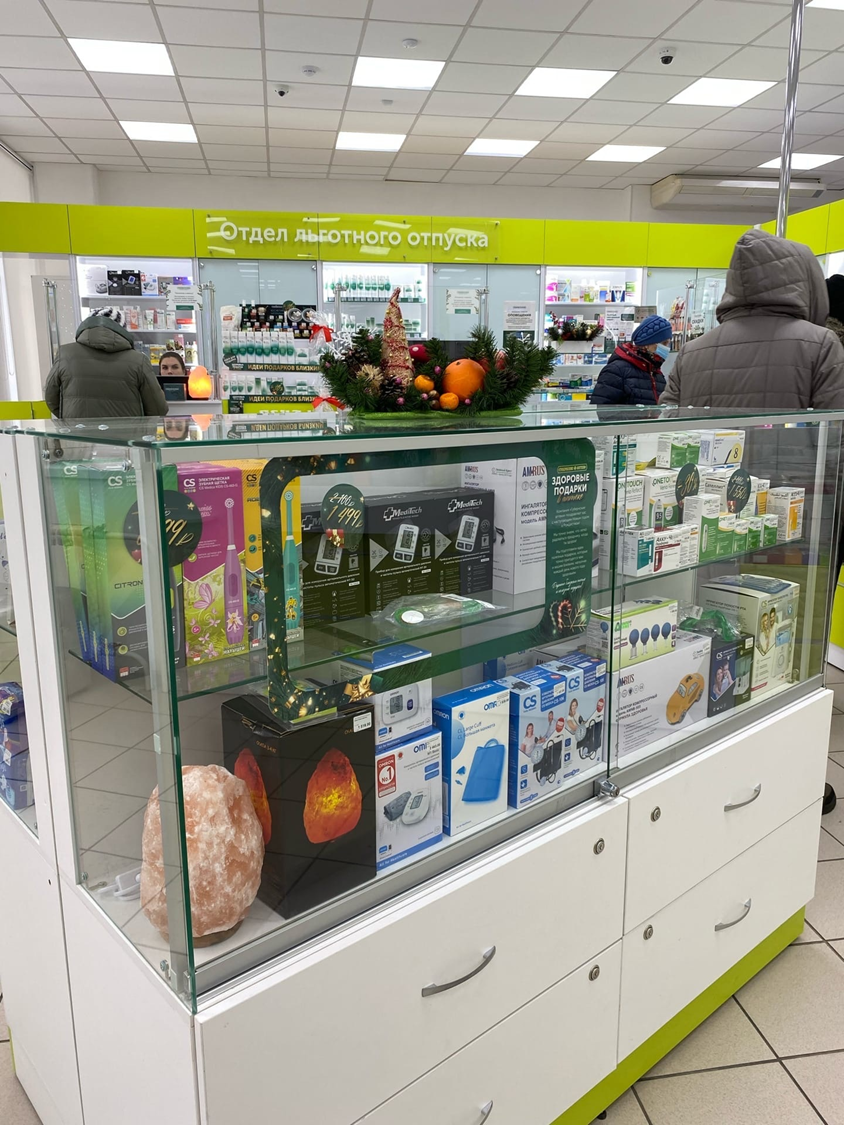 Рисунки 6-7. Торговый зал
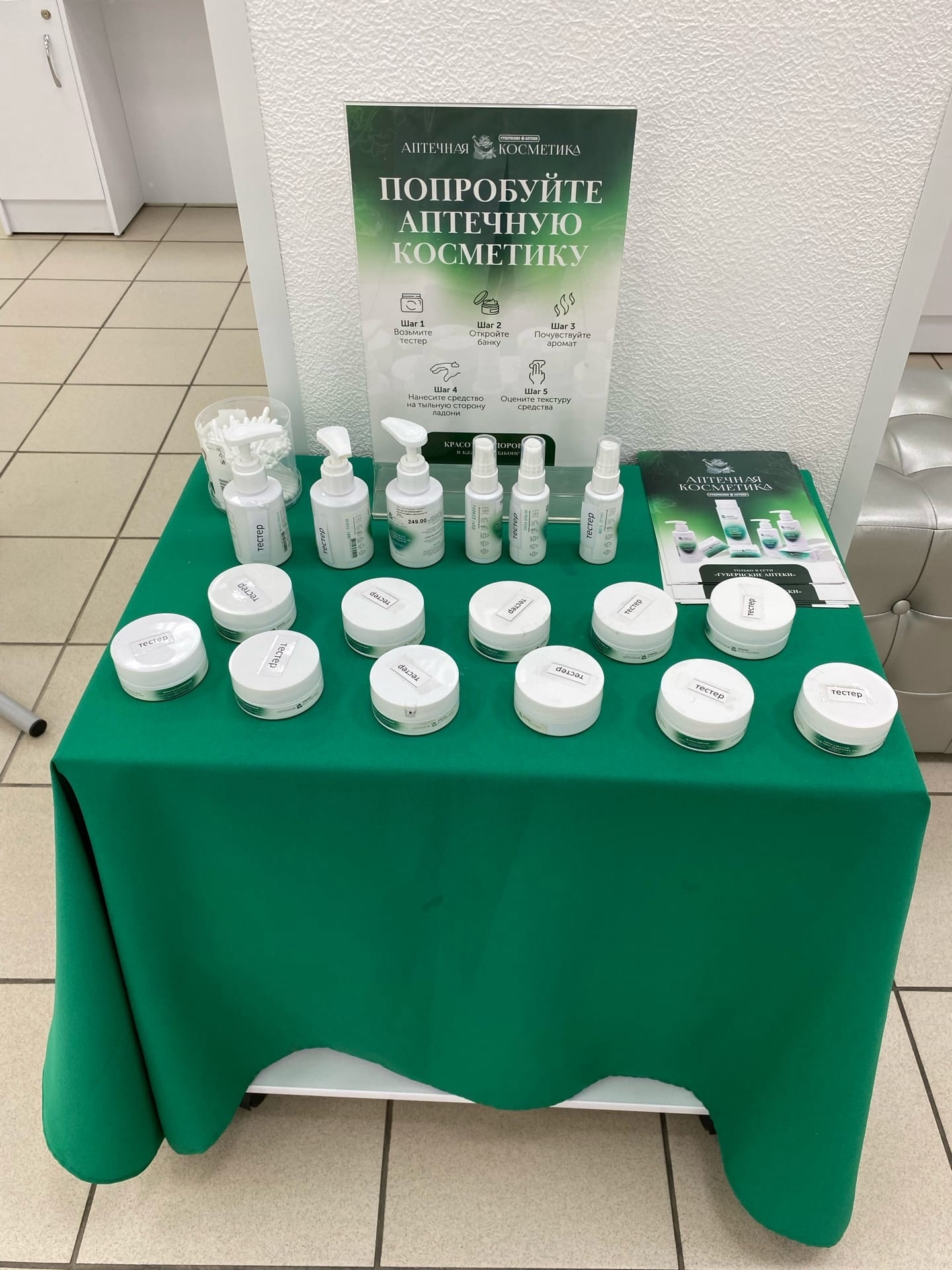 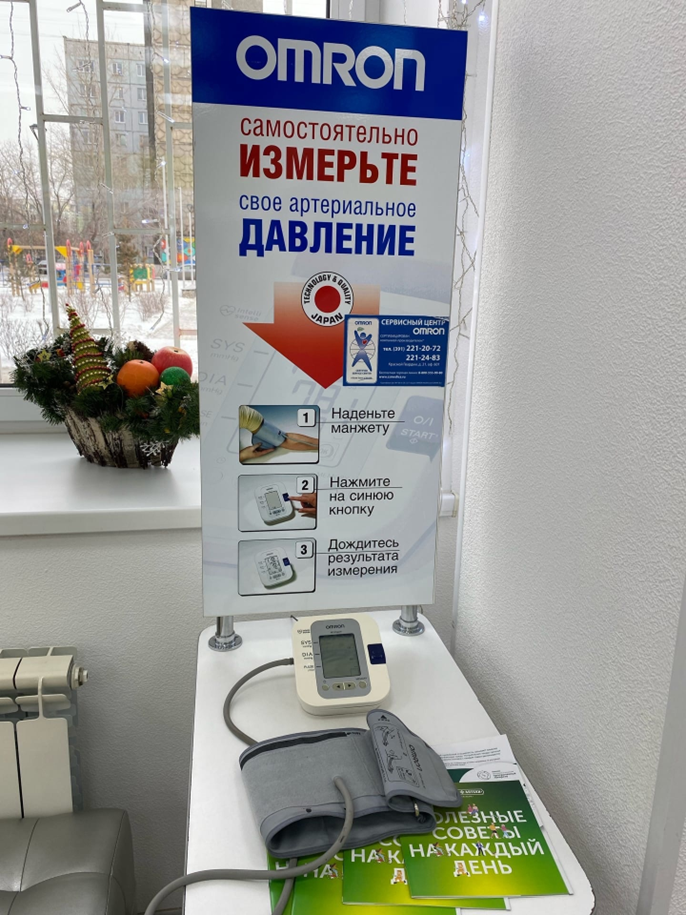 Рисунок 9. Зона для самостоятельного измерения давления в торговом зале
Рисунок 8. Зона теста косметики в торговом зале
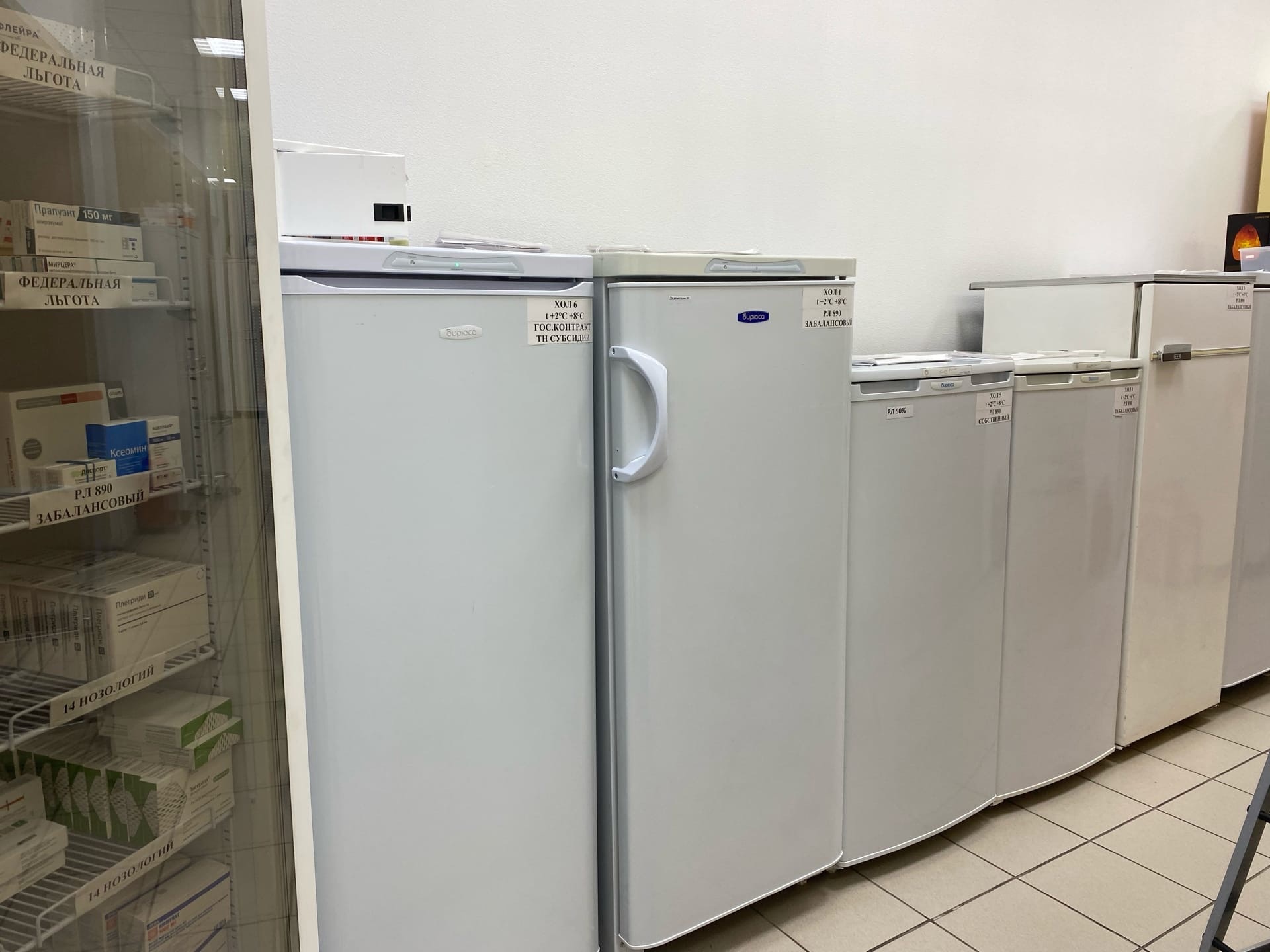 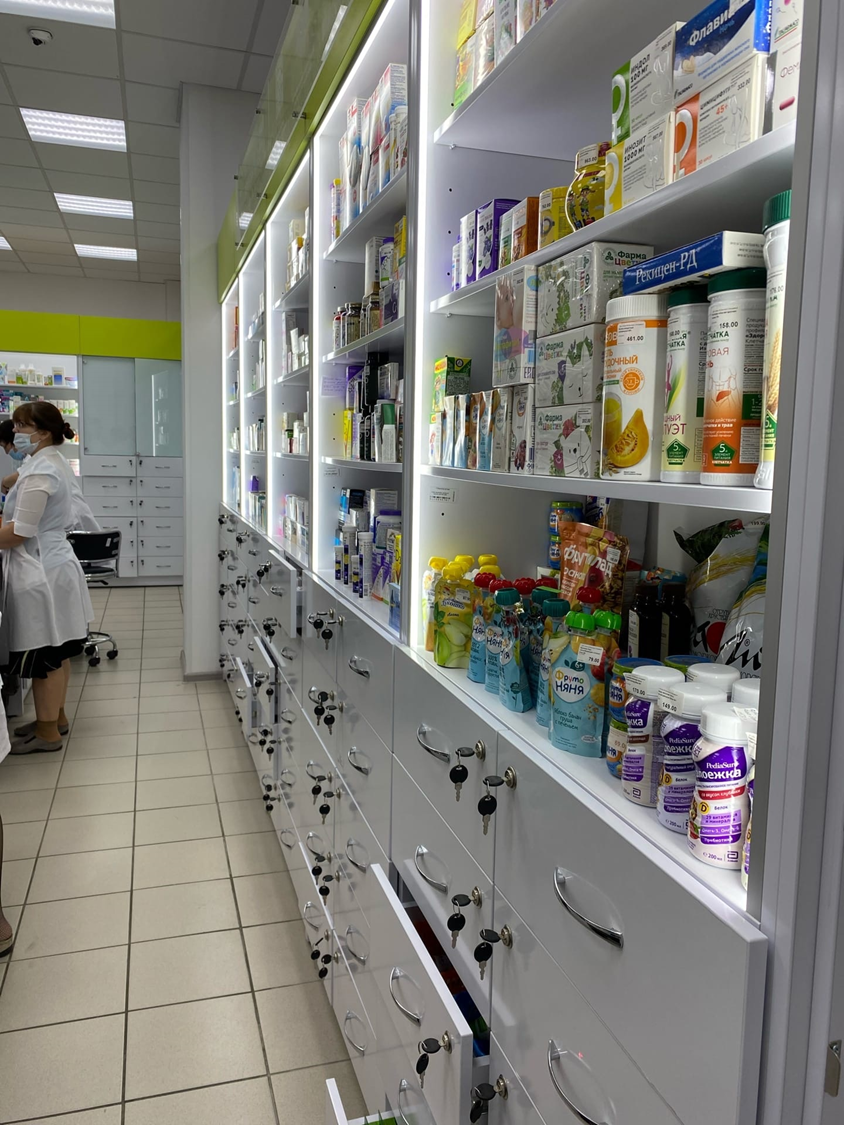 Рисунок 10. Холодильники в торговом зале
Рисунок 11. Шкафы для хранения товаров в торговом зале
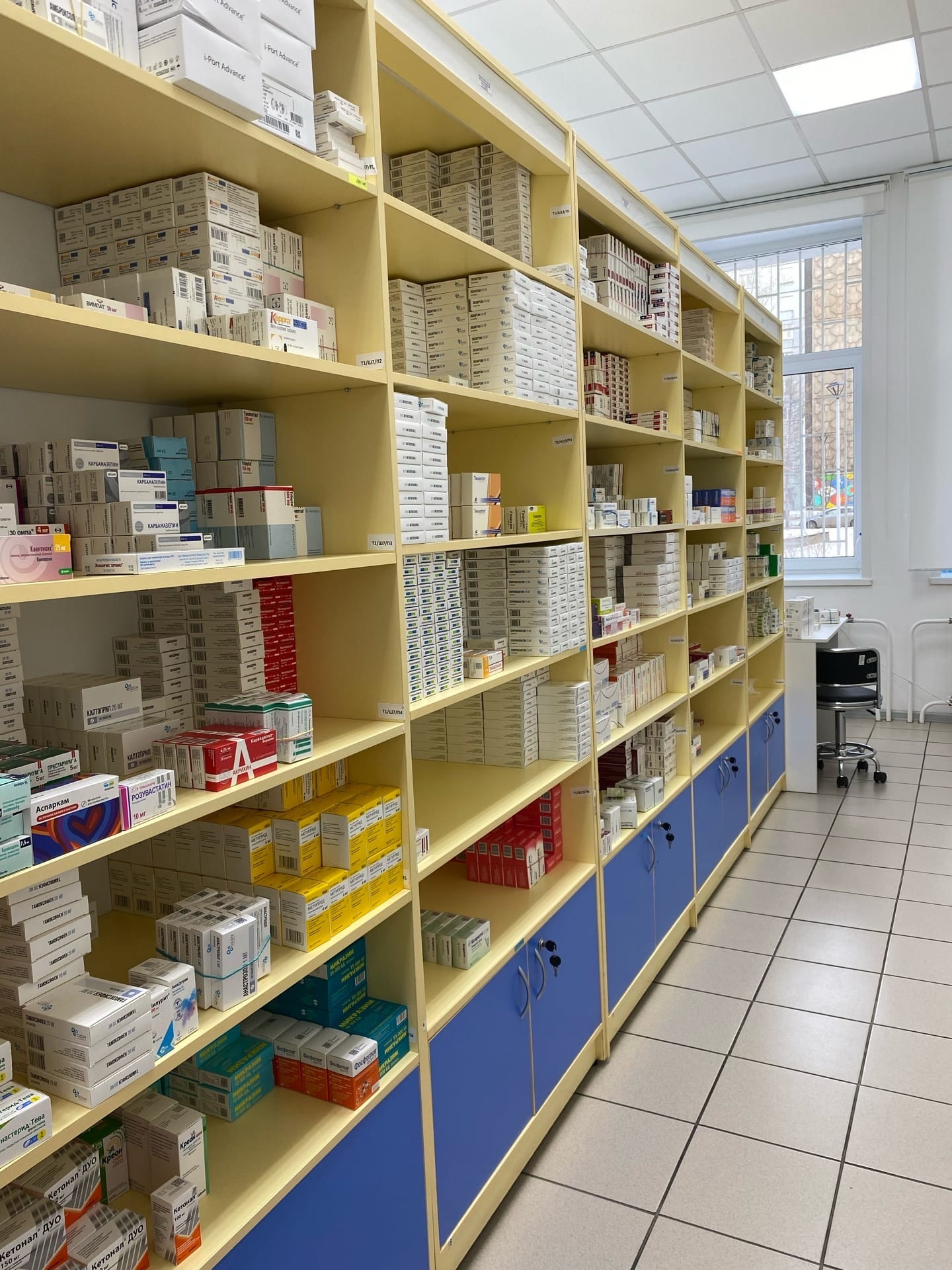 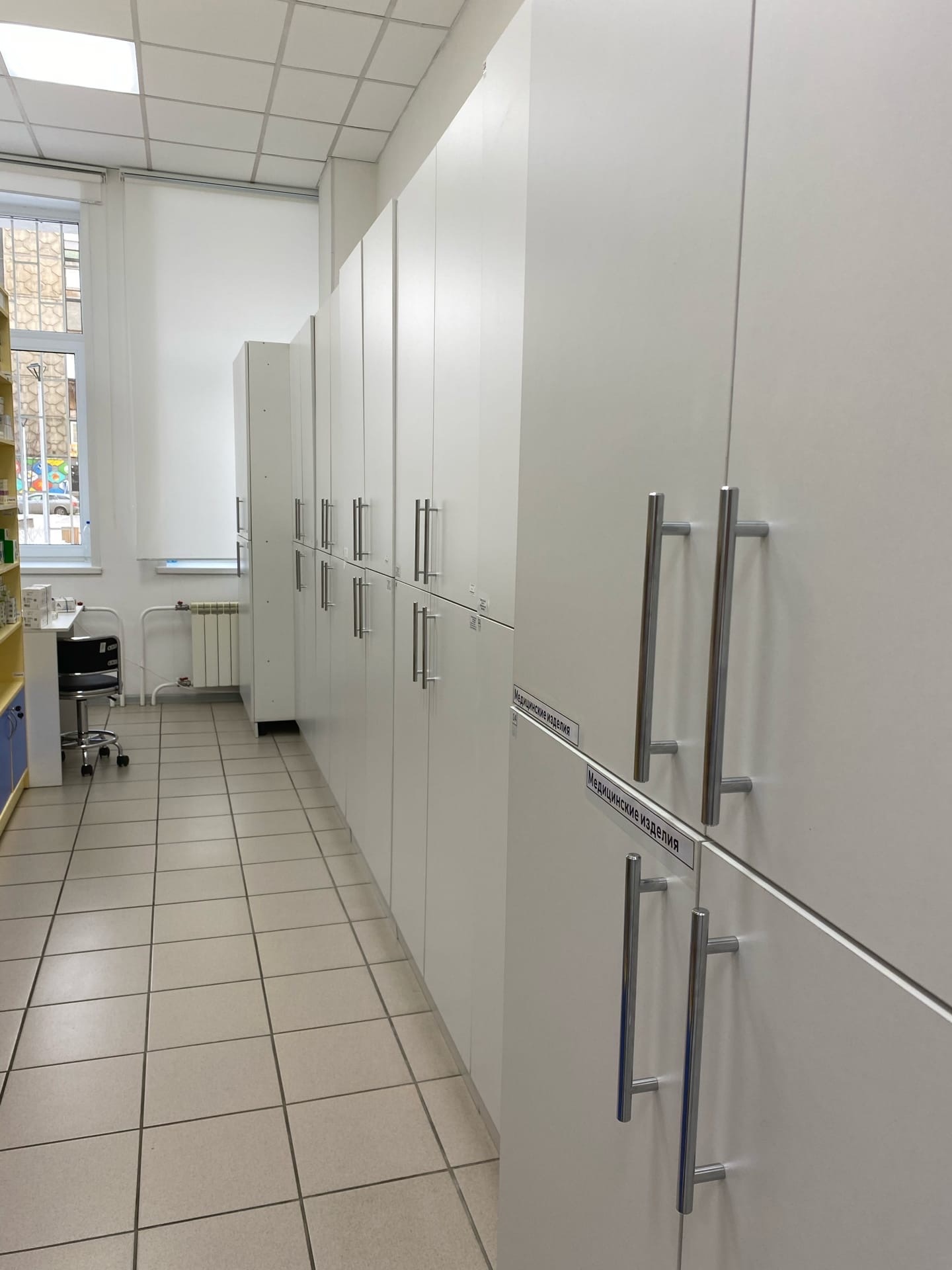 Рисунки 12-13. Шкафы для хранения ЛП в торговом зале
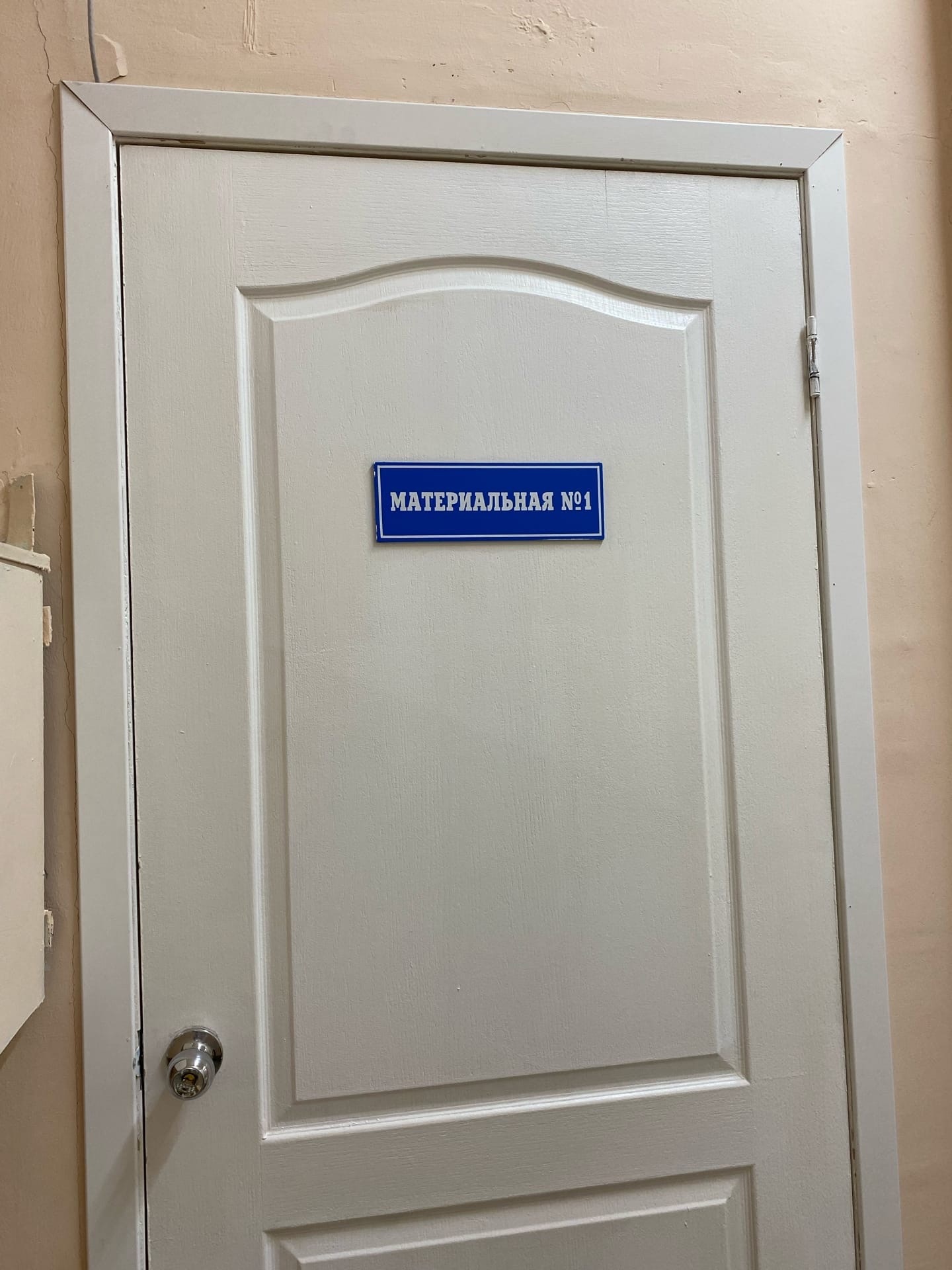 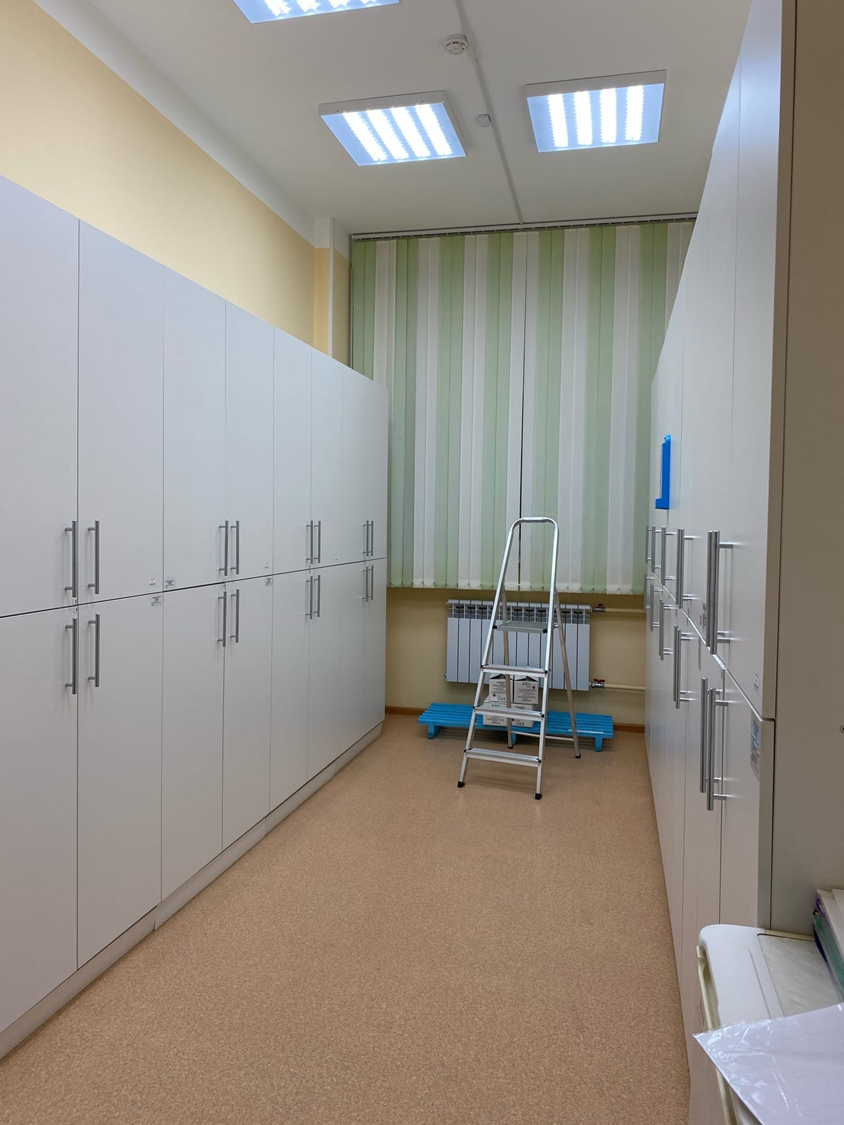 Рисунки 14-15. Материальная 1
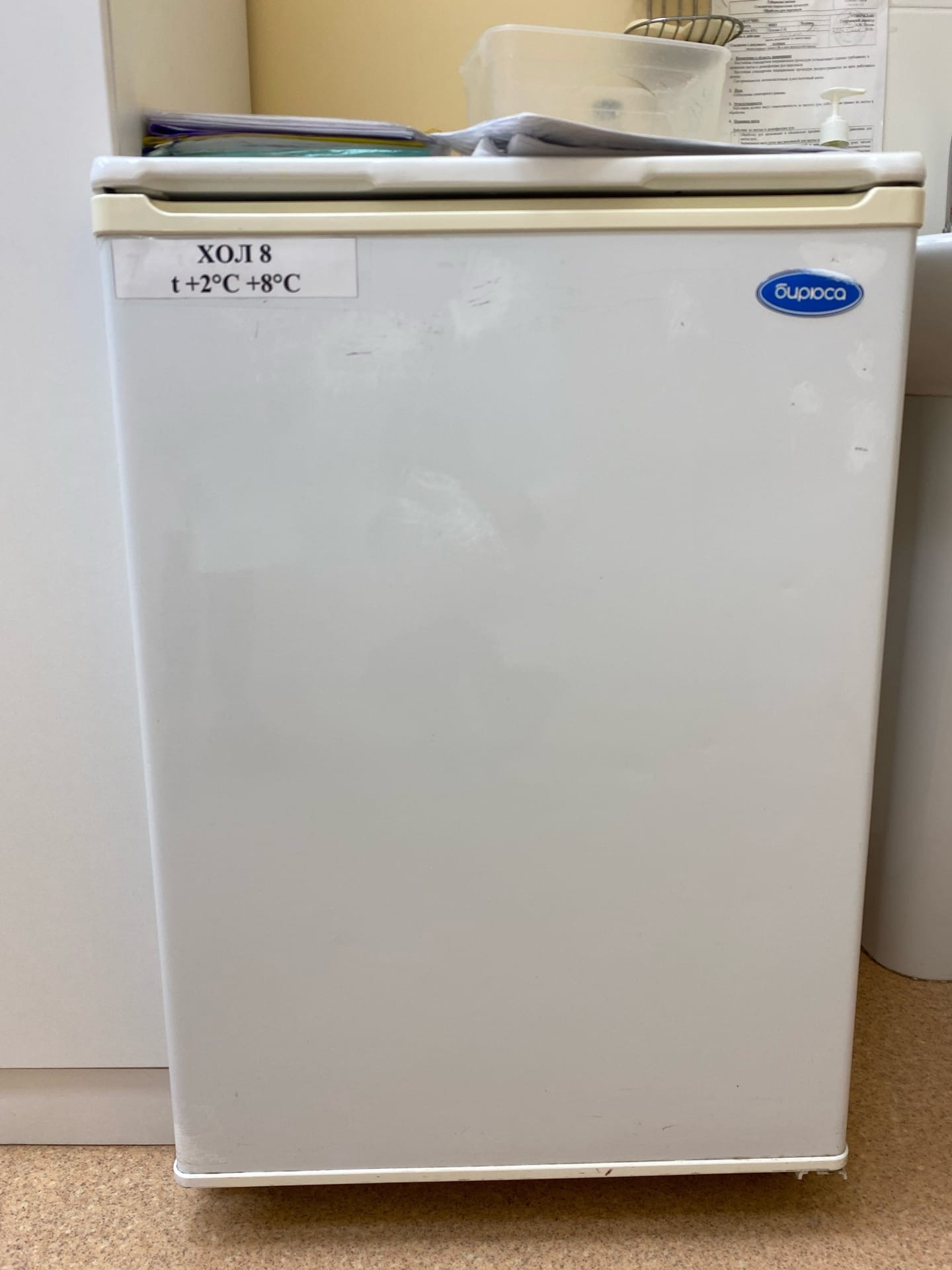 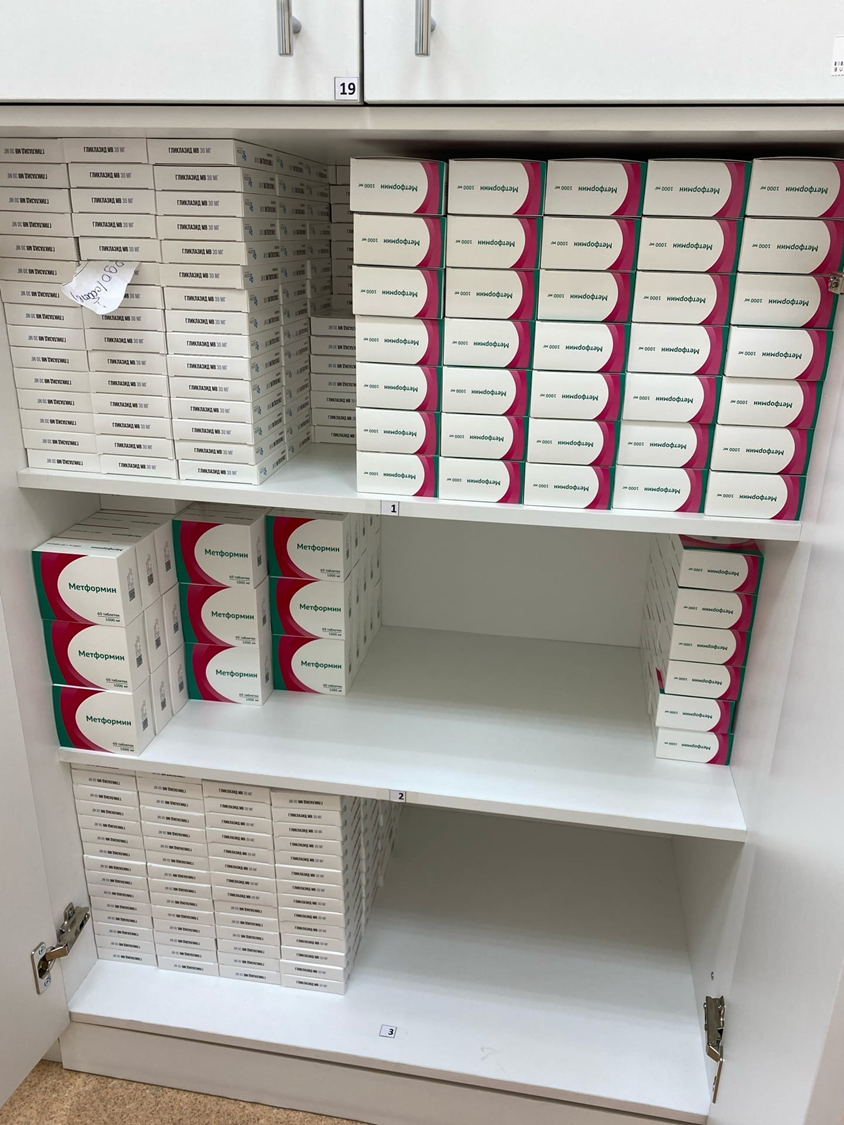 Рисунки 16-17. Оборудования для хранения ЛП в материальной 1
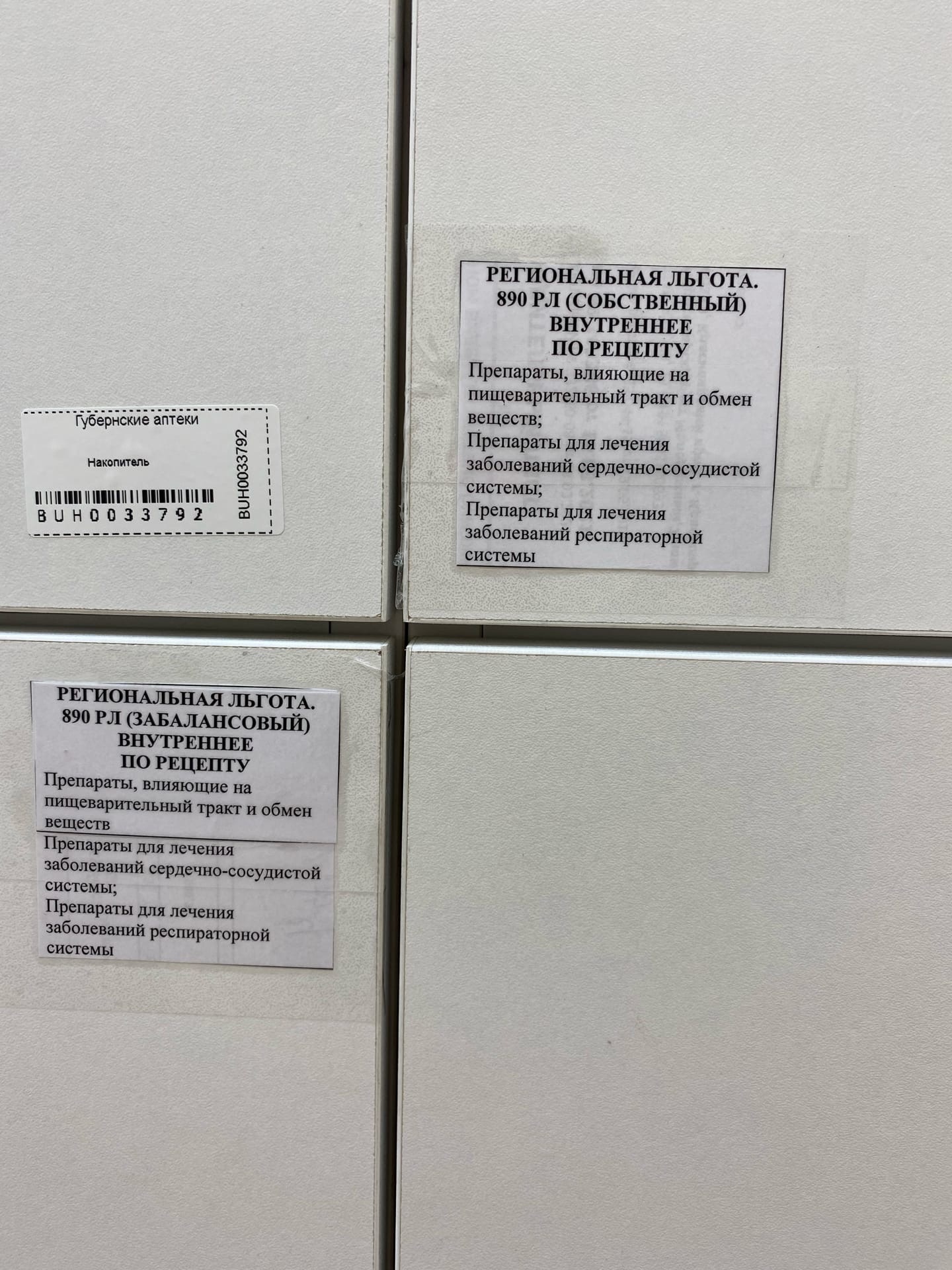 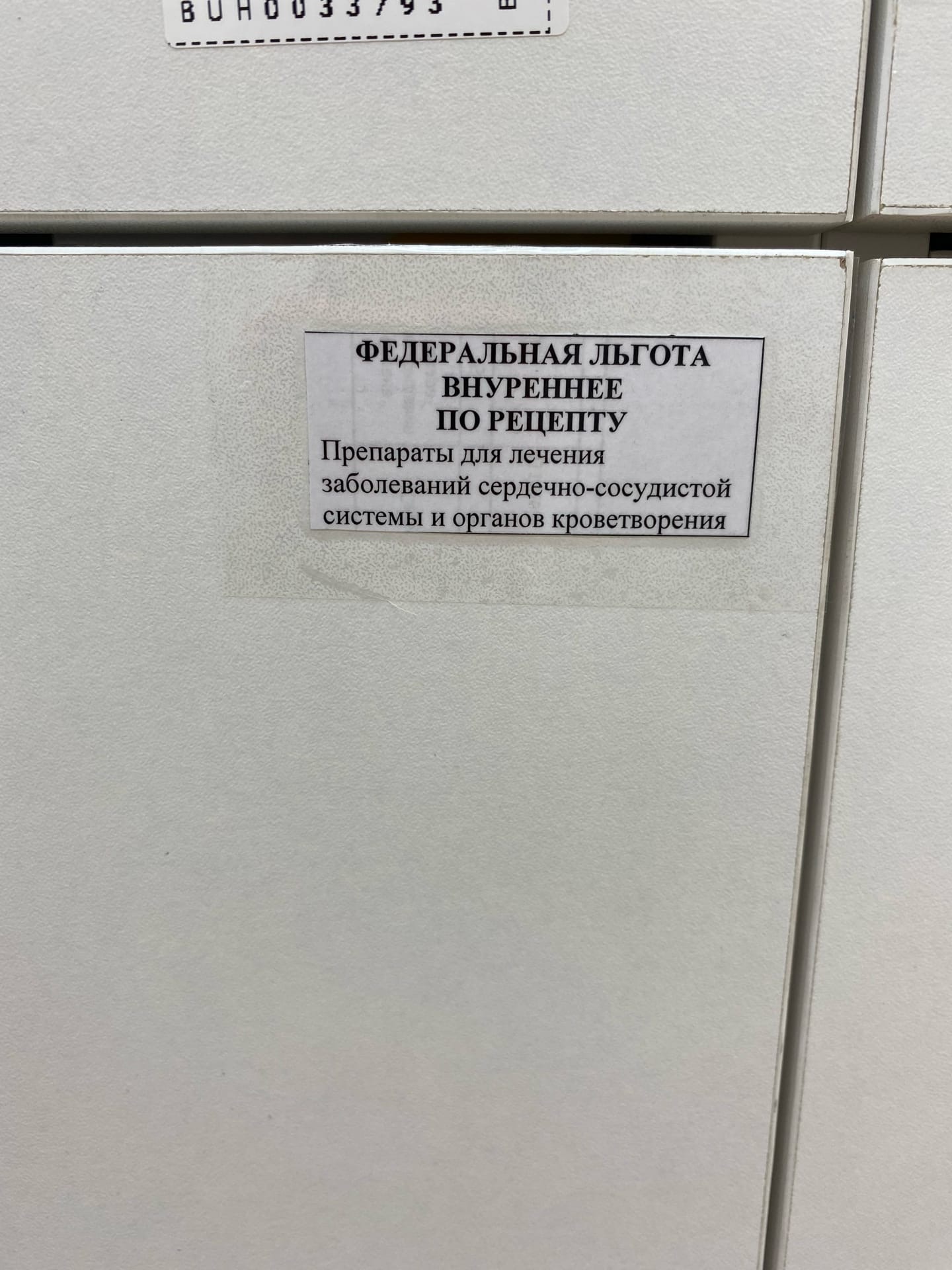 Рисунки 18-19. Подписанные шкафы для хранения ЛП в материальной 1
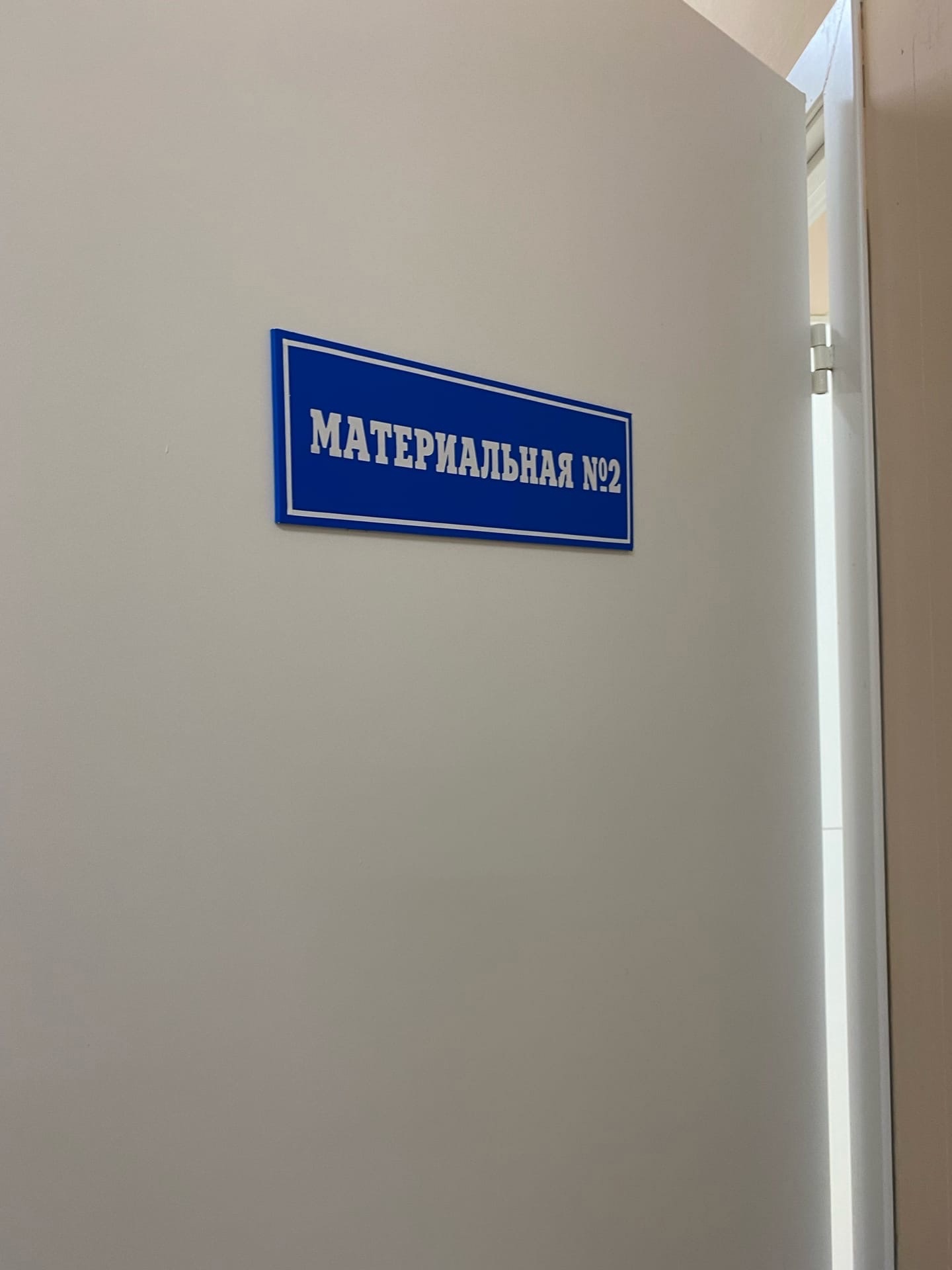 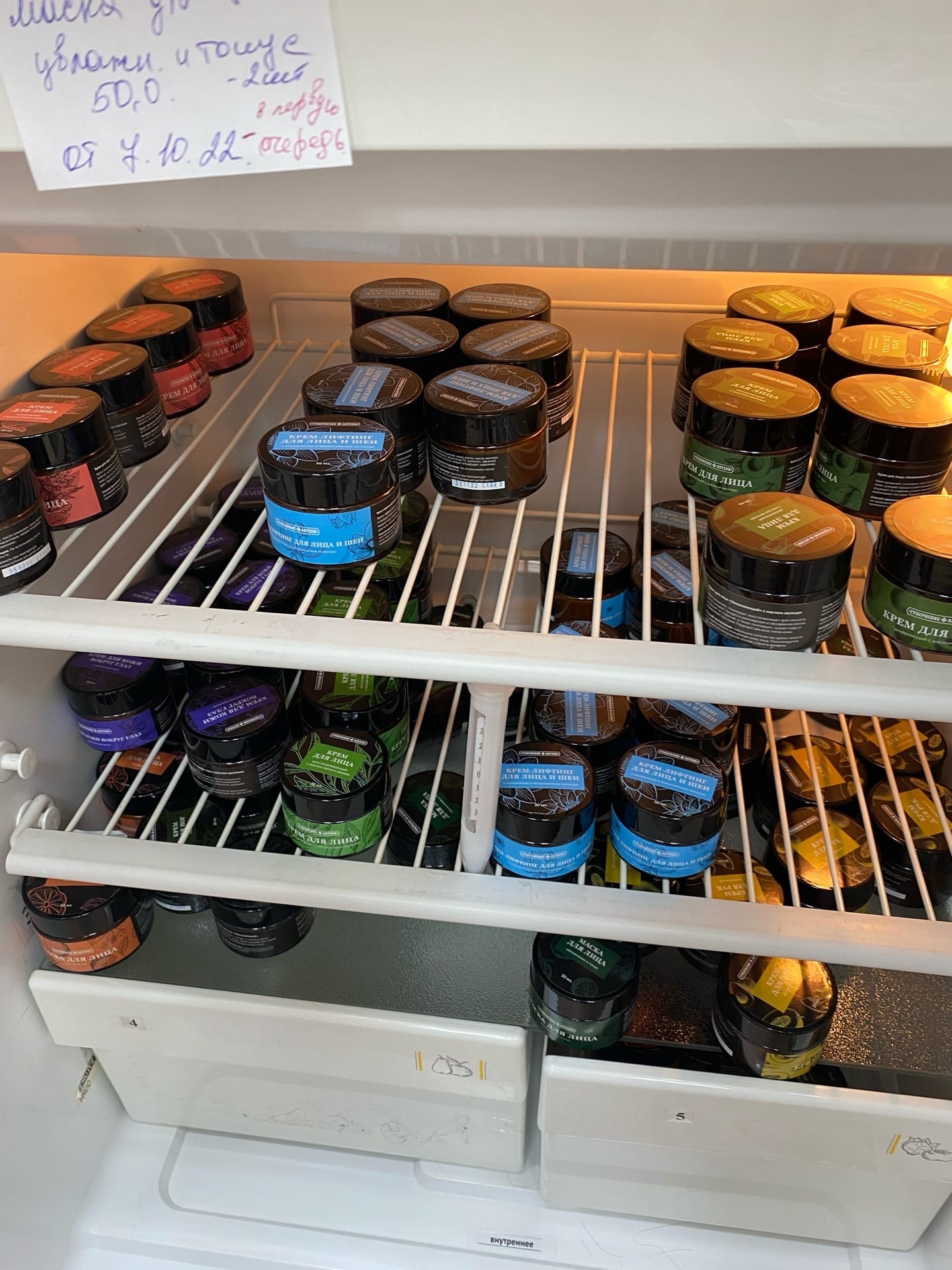 Рисунки 20-21. Материальная 2
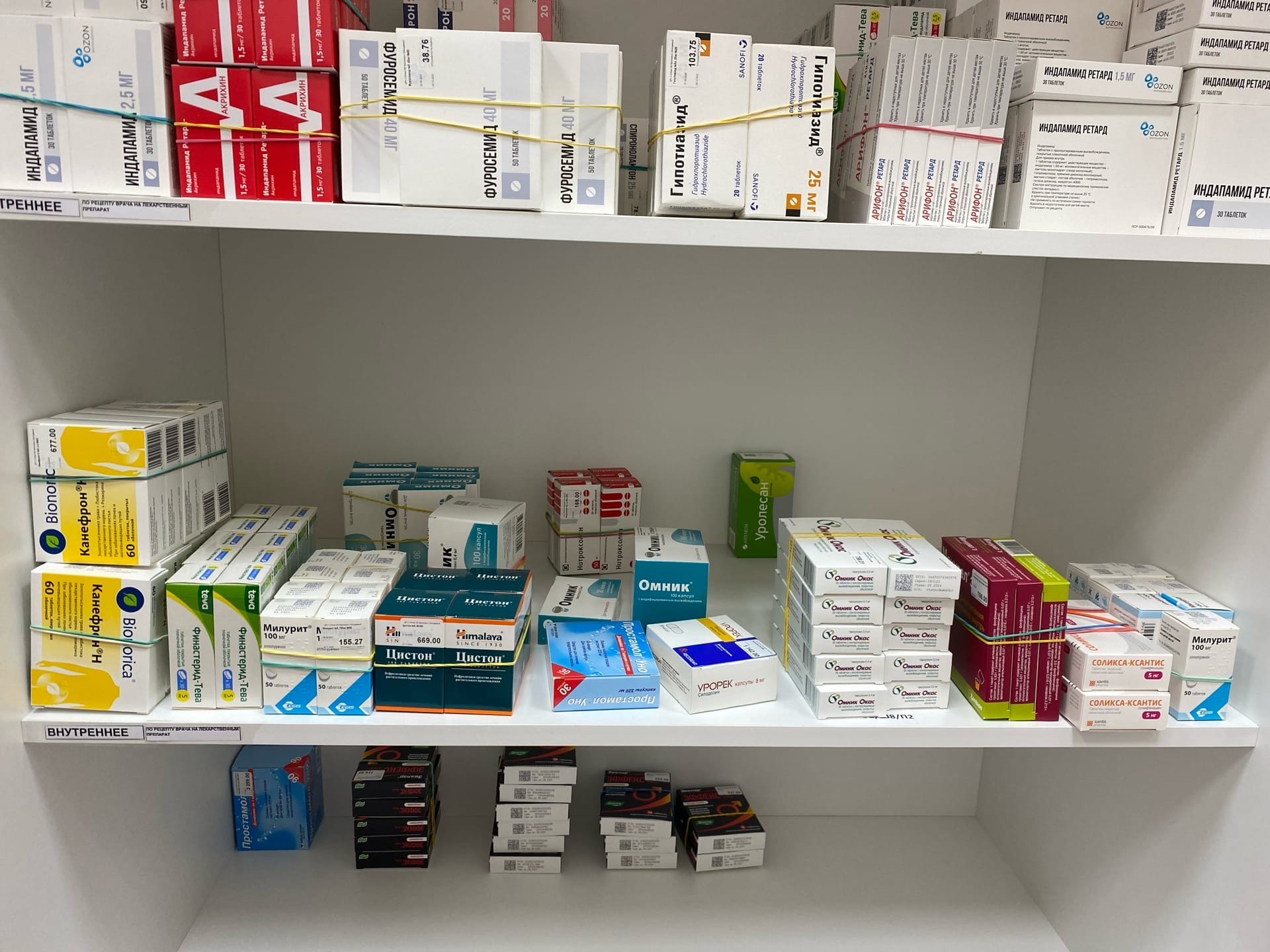 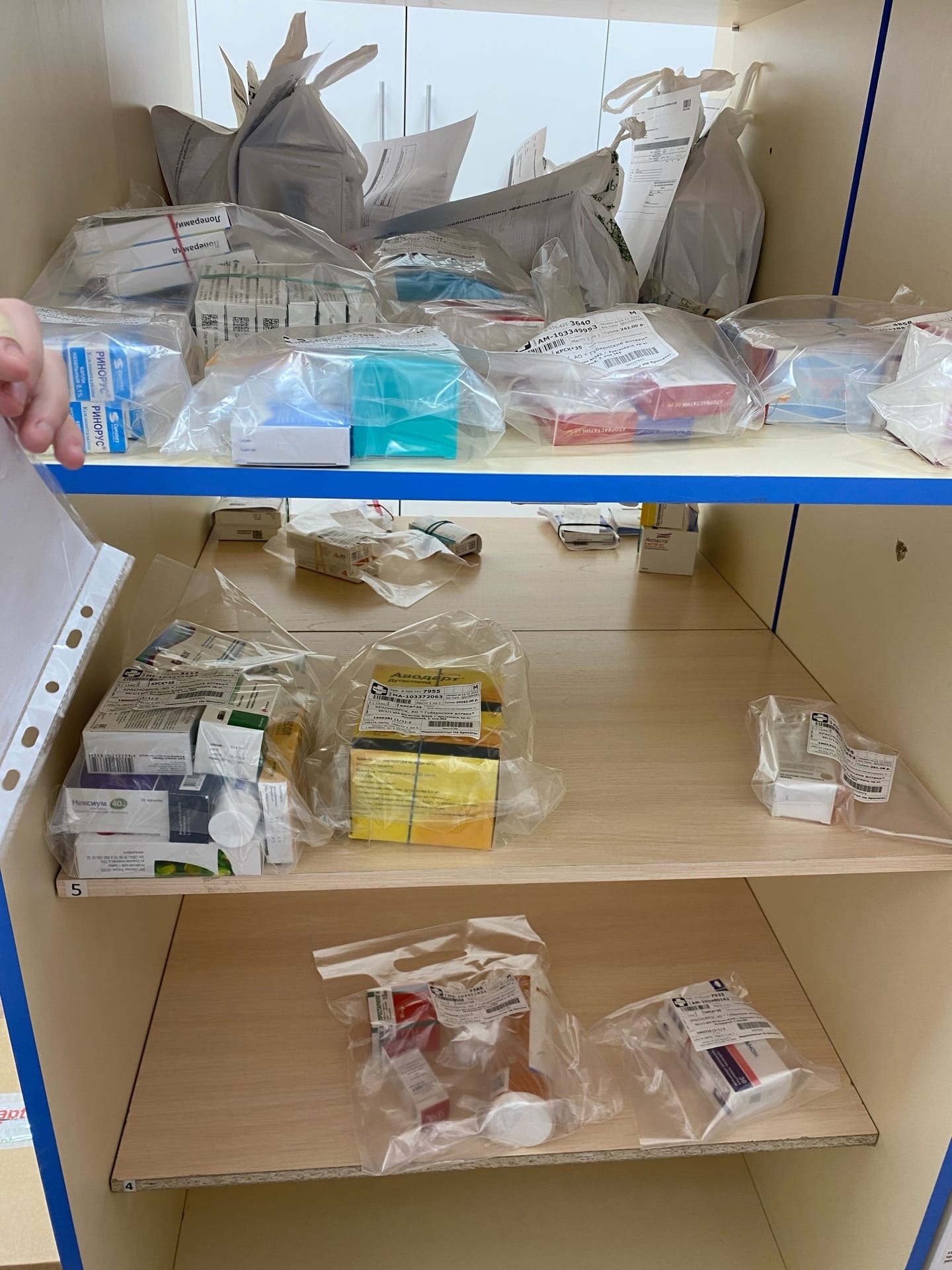 Рисунок 23. Стеллаж для хранения онлайн заказов в материальной 2
Рисунок 22. Шкаф для хранения ЛП в материальной 2
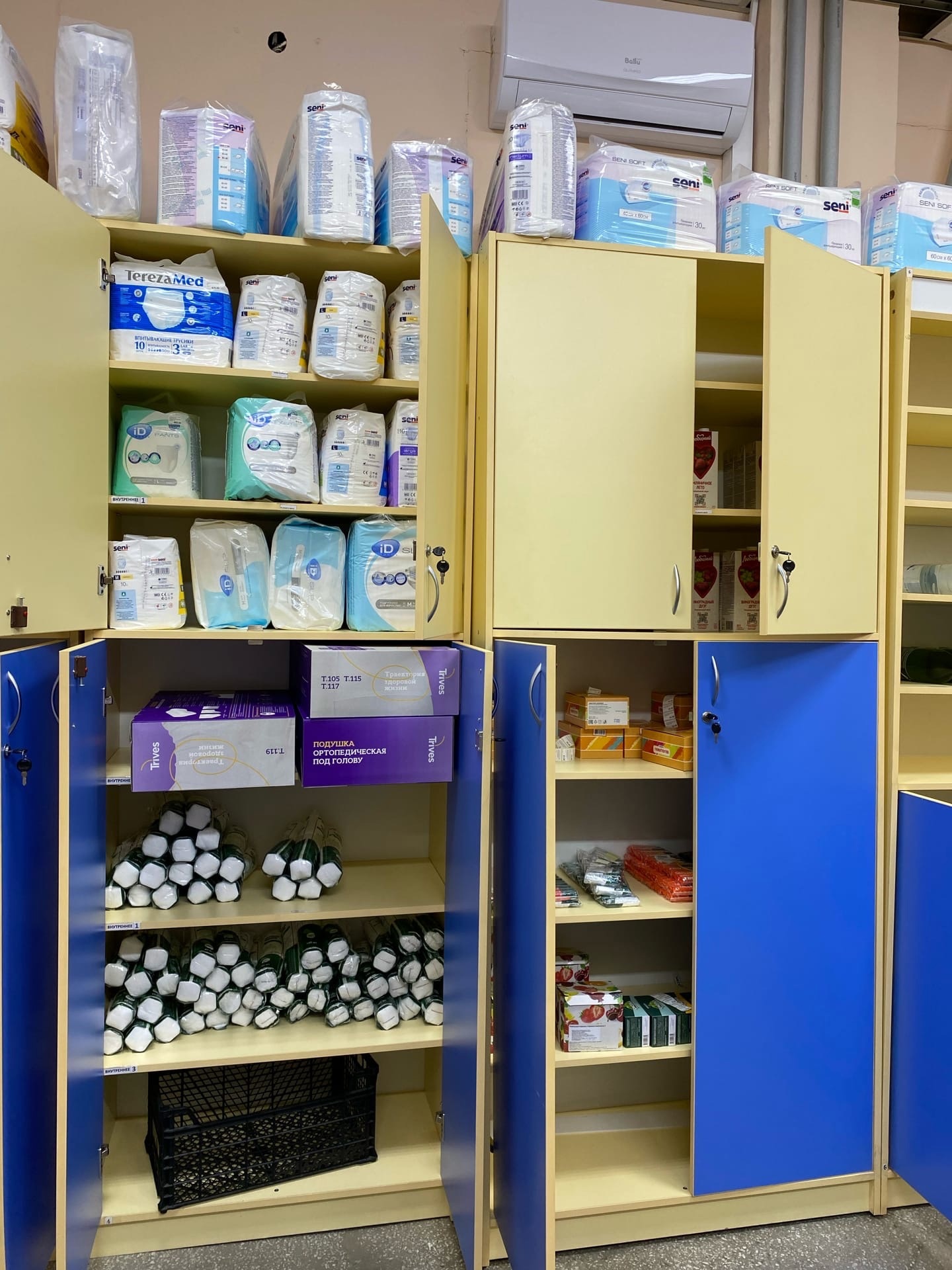 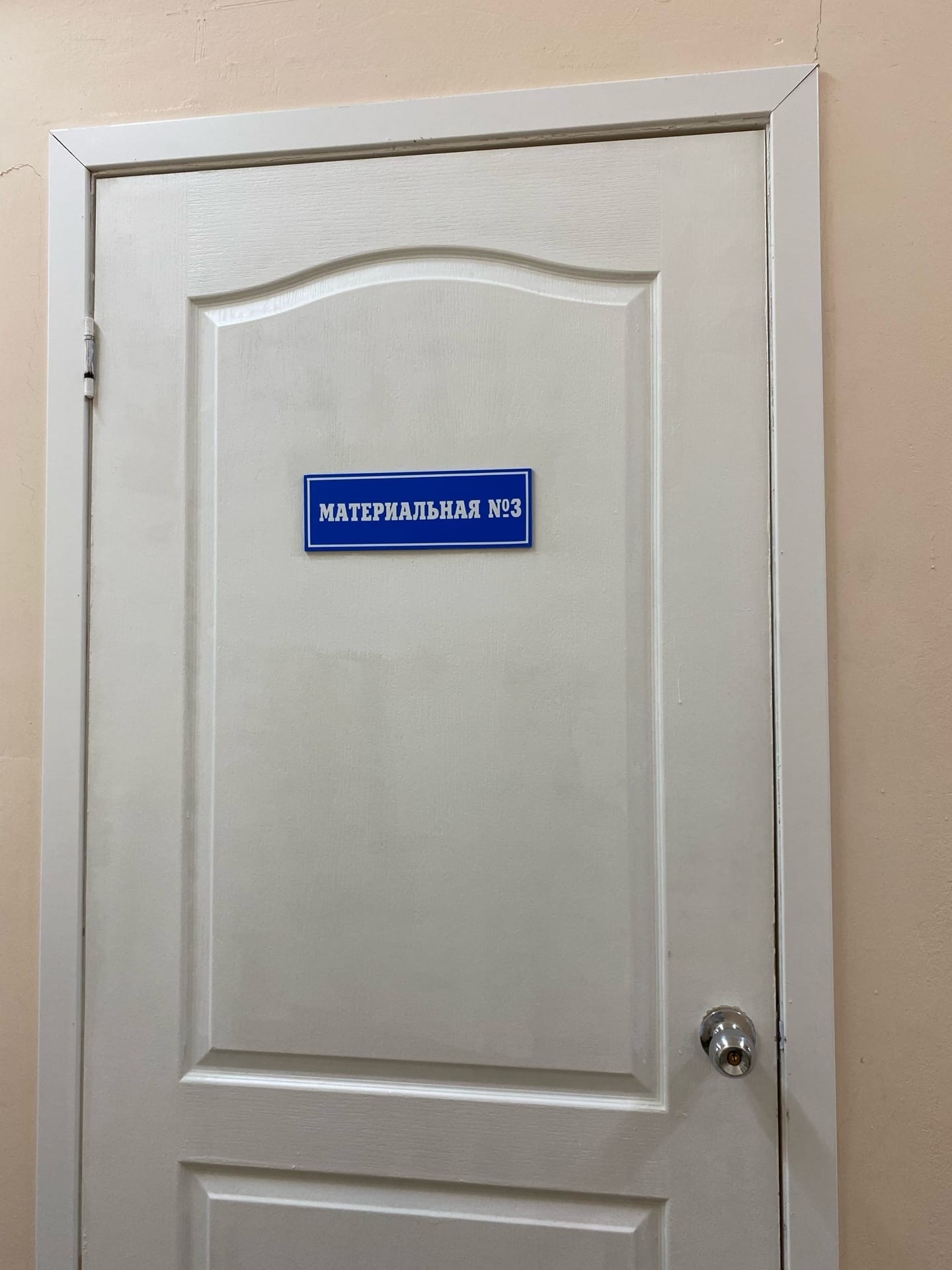 Рисунок 25. Шкаф для хранения медицинских изделий в материальной 3
Рисунок 24. Материальная 3
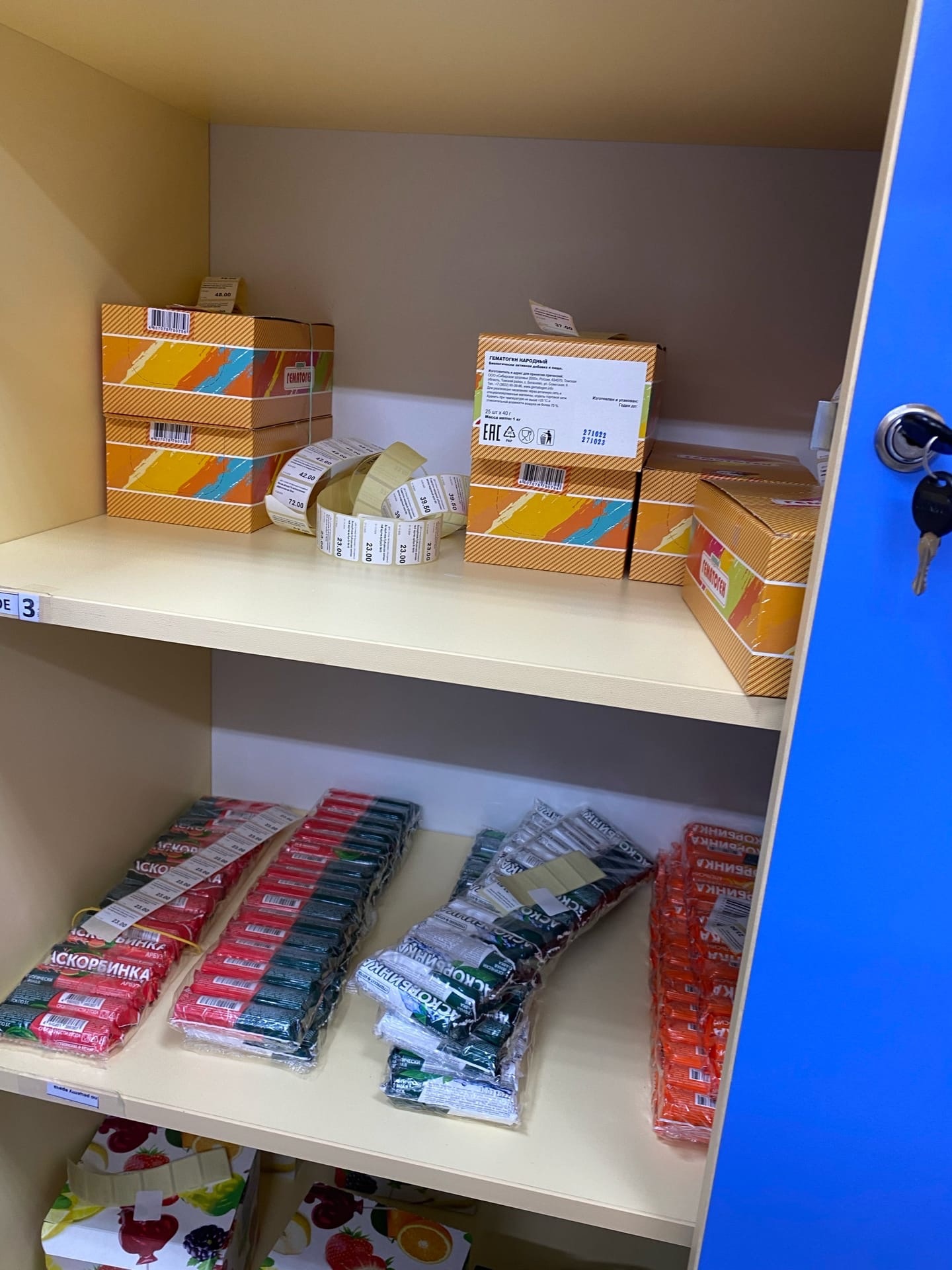 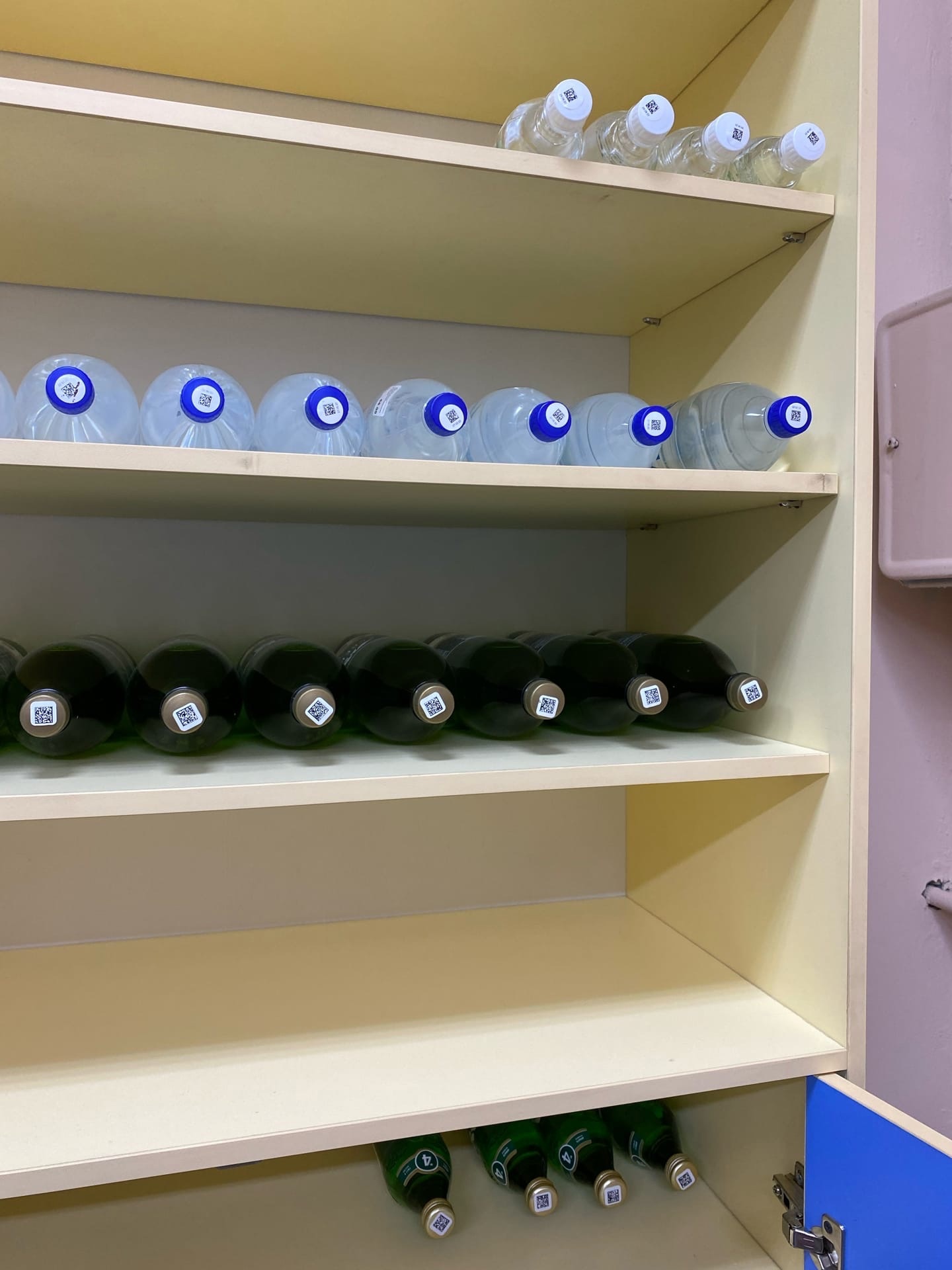 Рисунки 26-27. Шкафы для хранения медицинских продуктов и минеральных вод в материальной 3
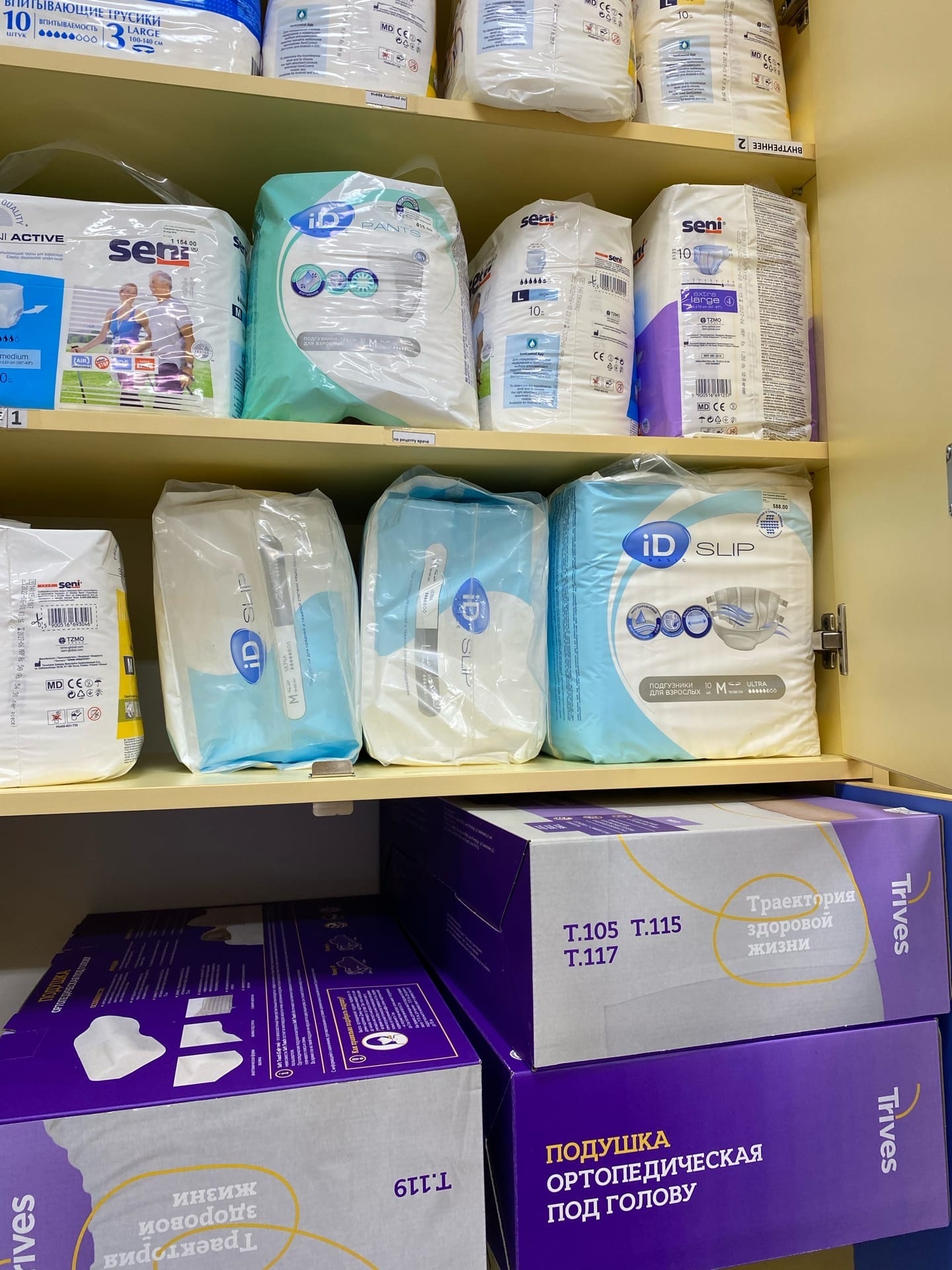 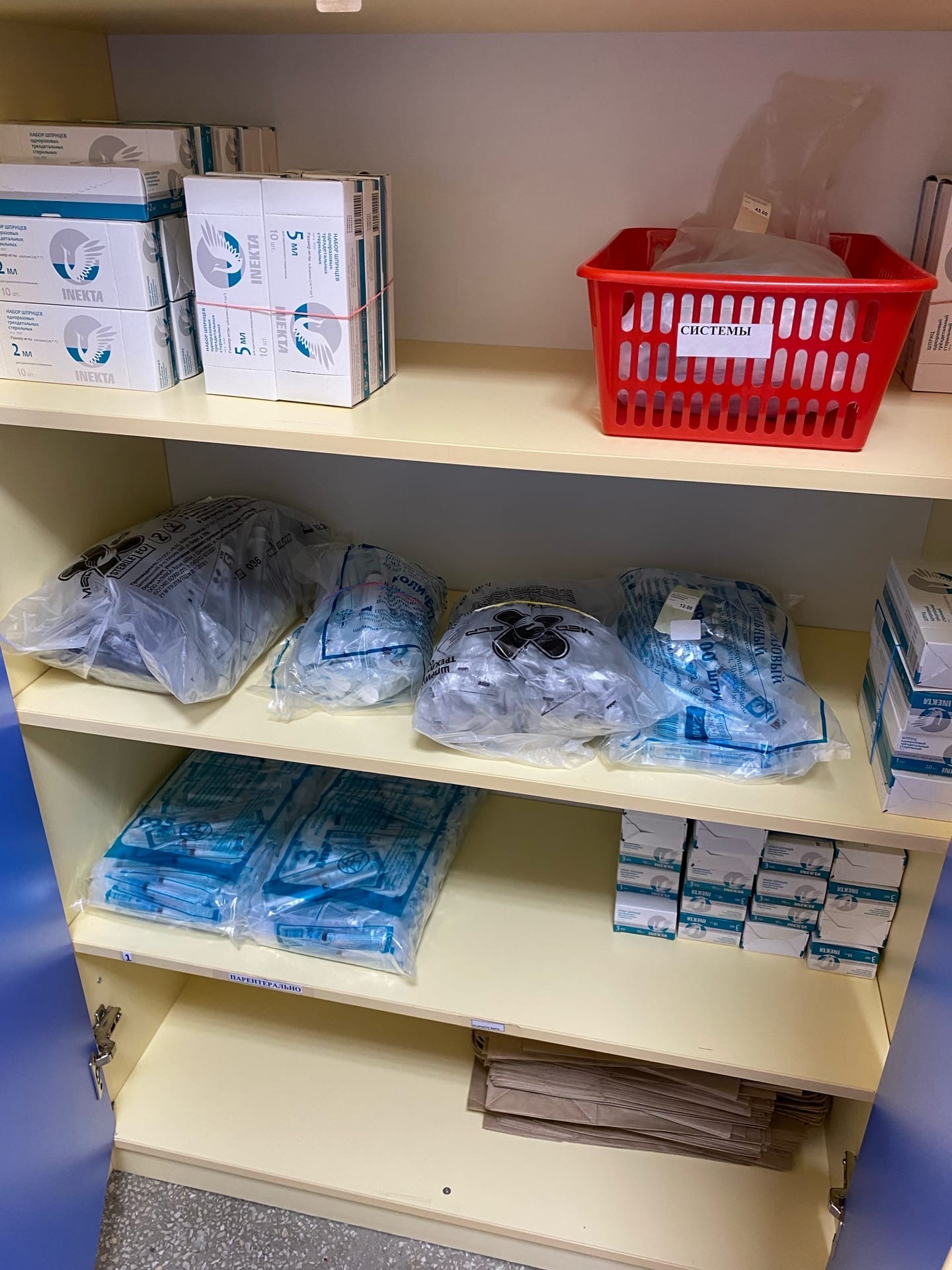 Рисунки 28-29. Шкафы для хранения мед изделий в материальной 3
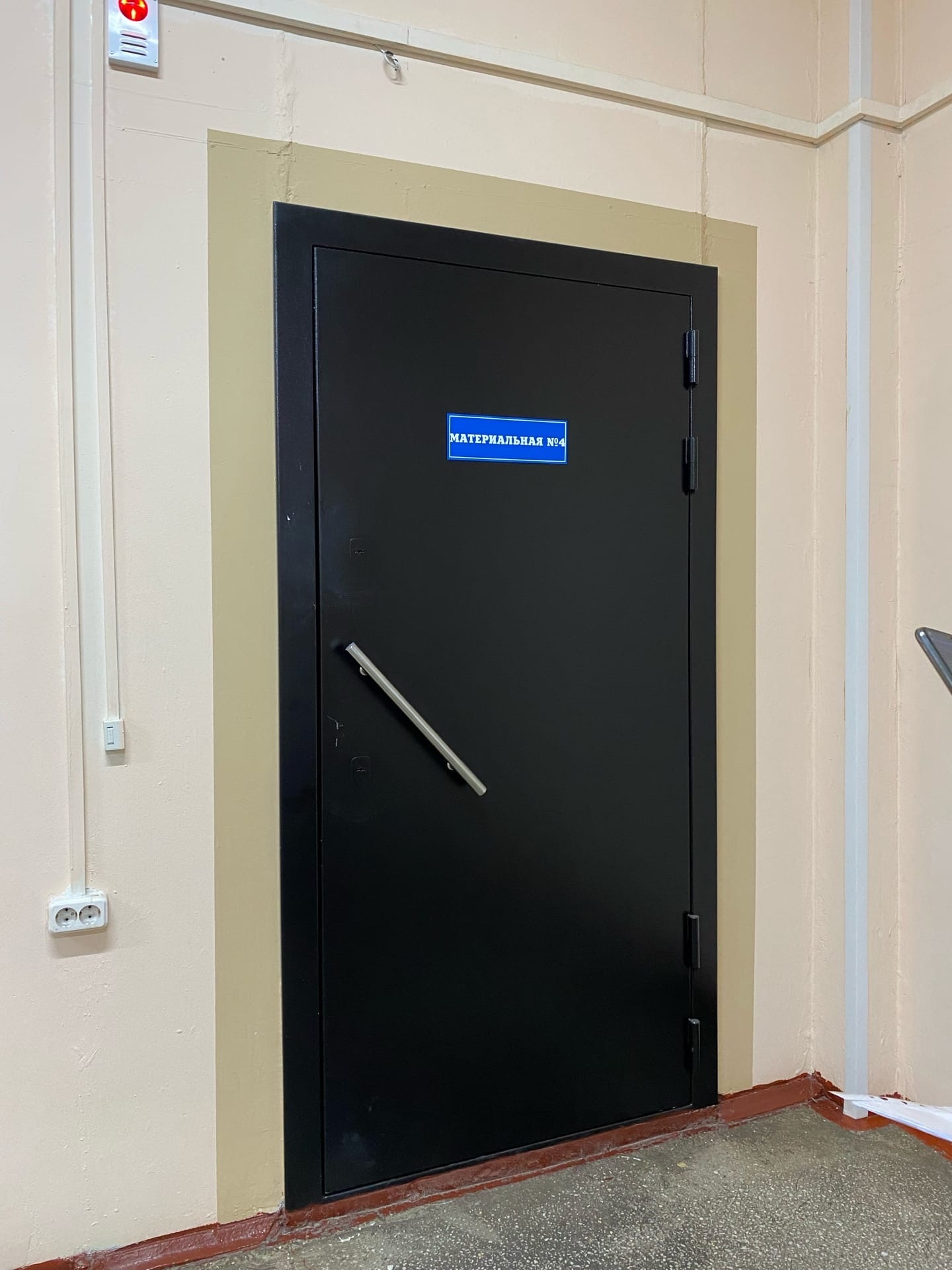 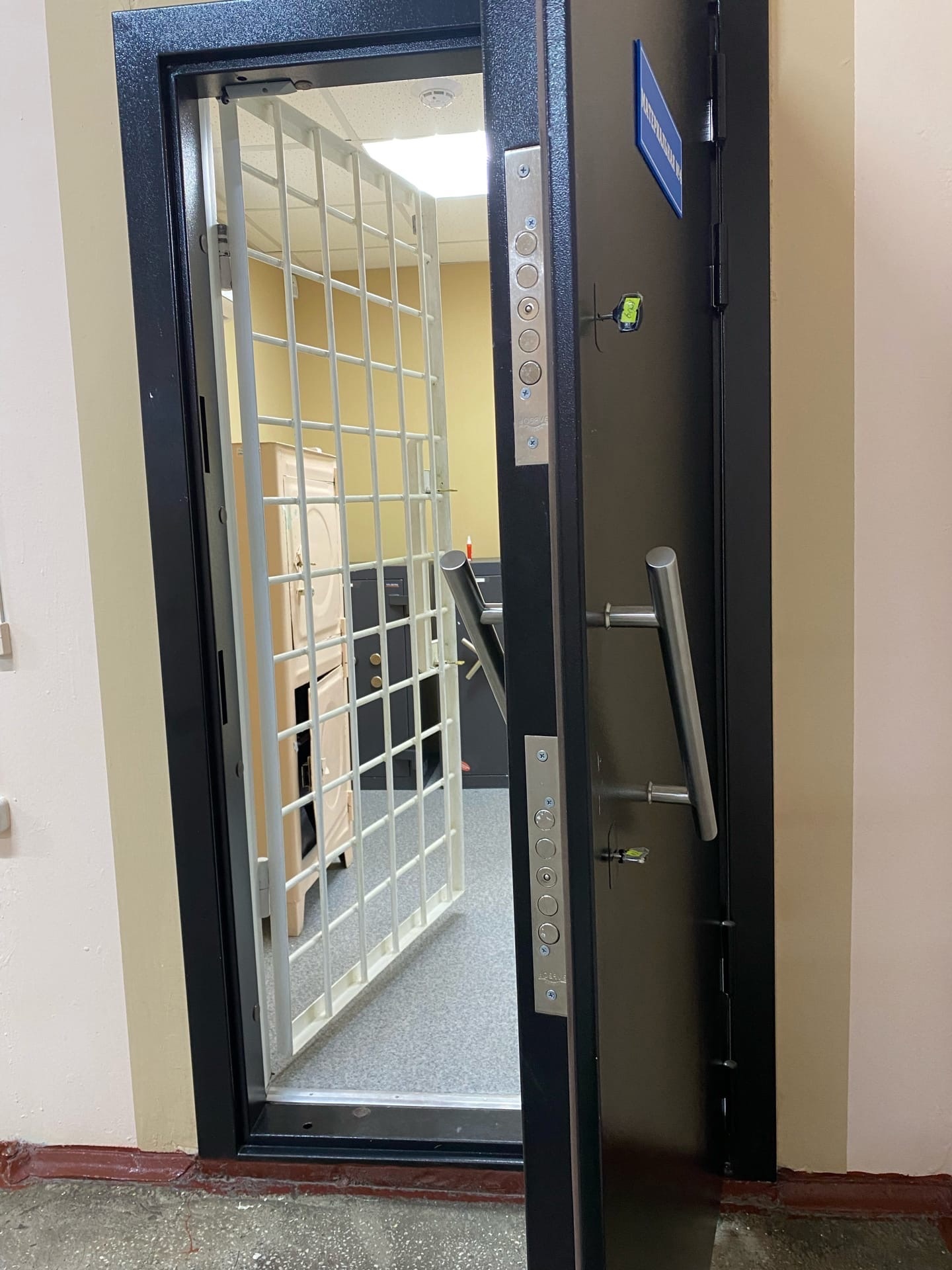 Рисунки 30-31. Материальная 4
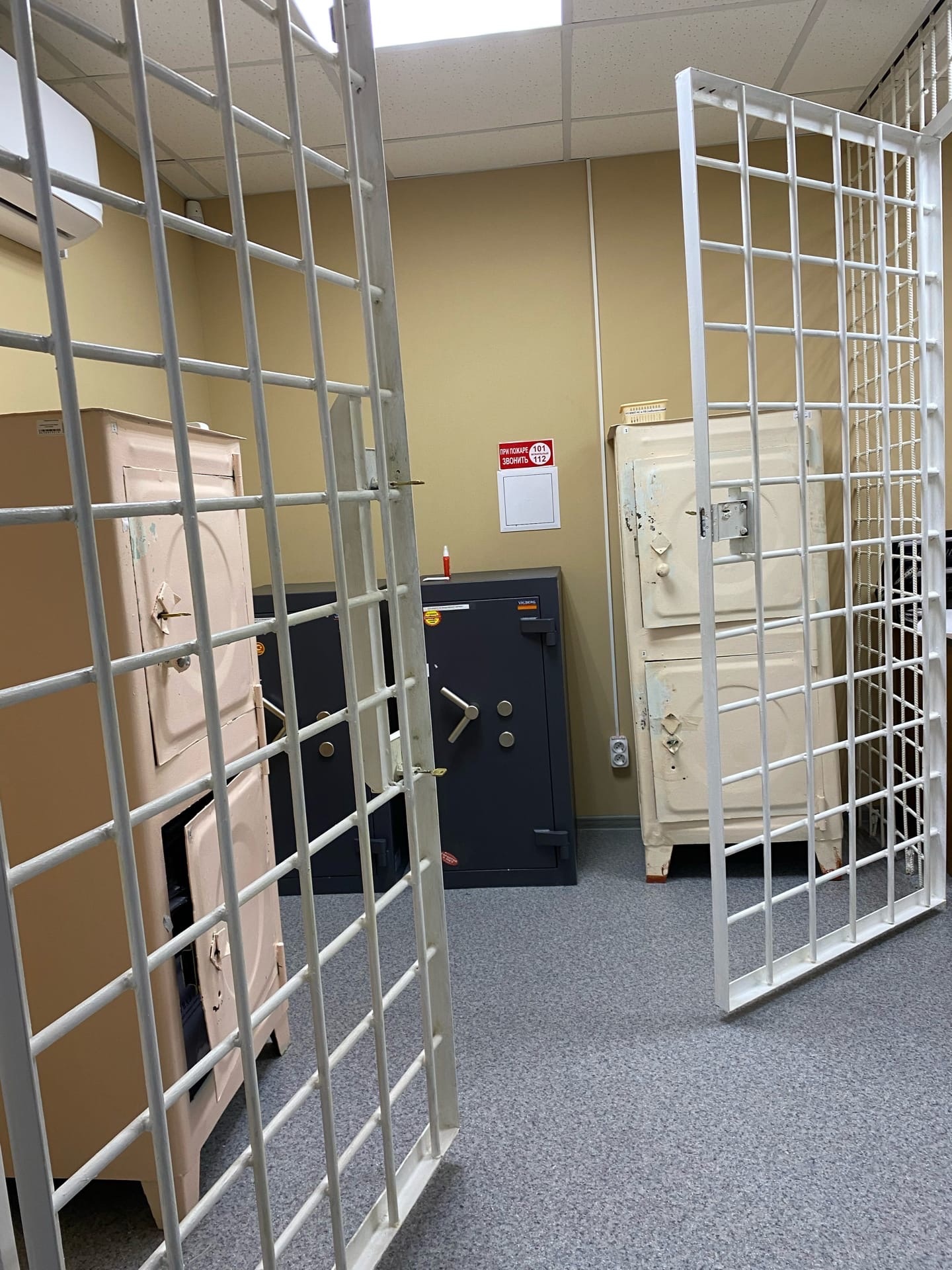 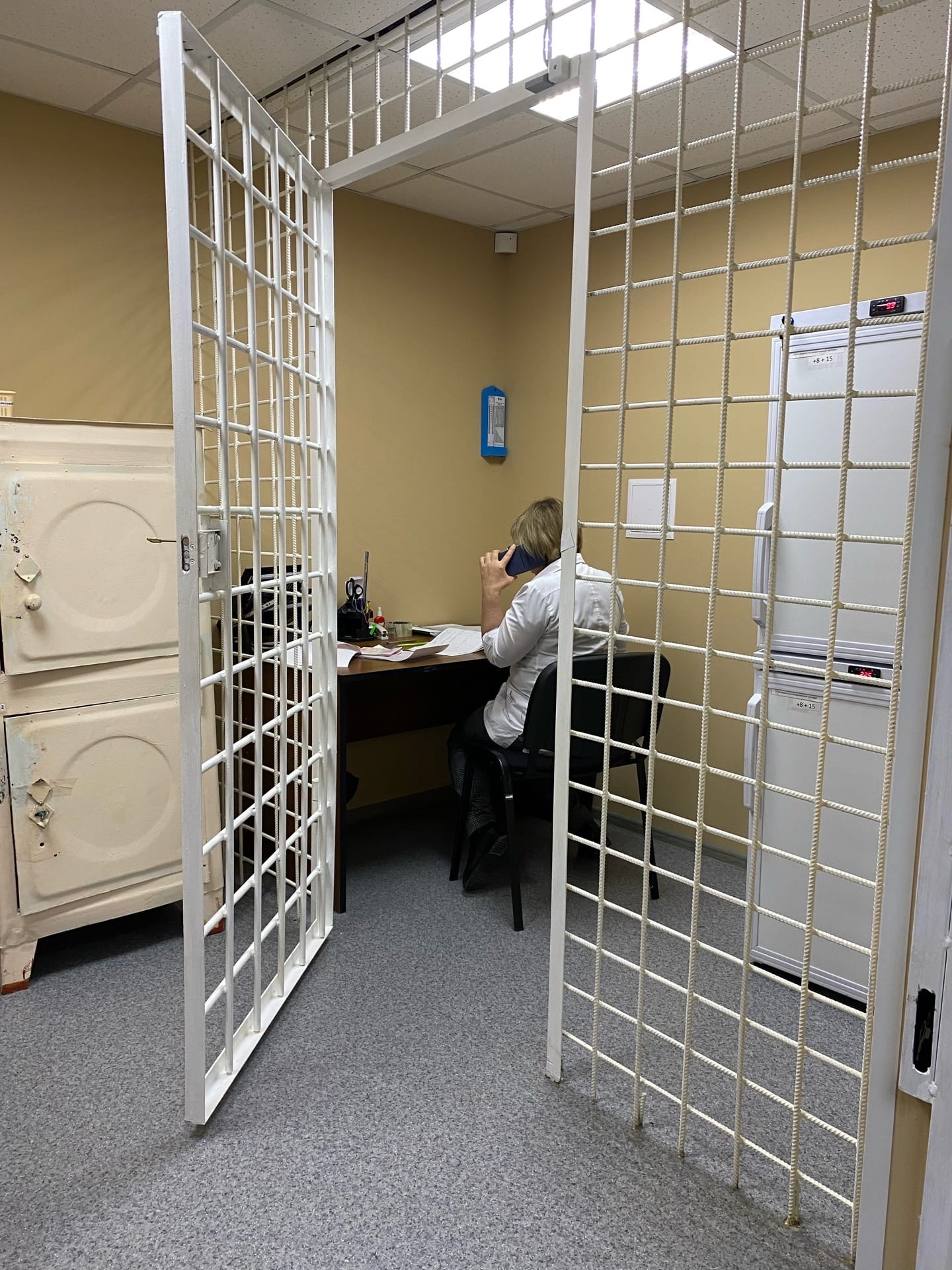 Рисунки 32-33. Материальная 4
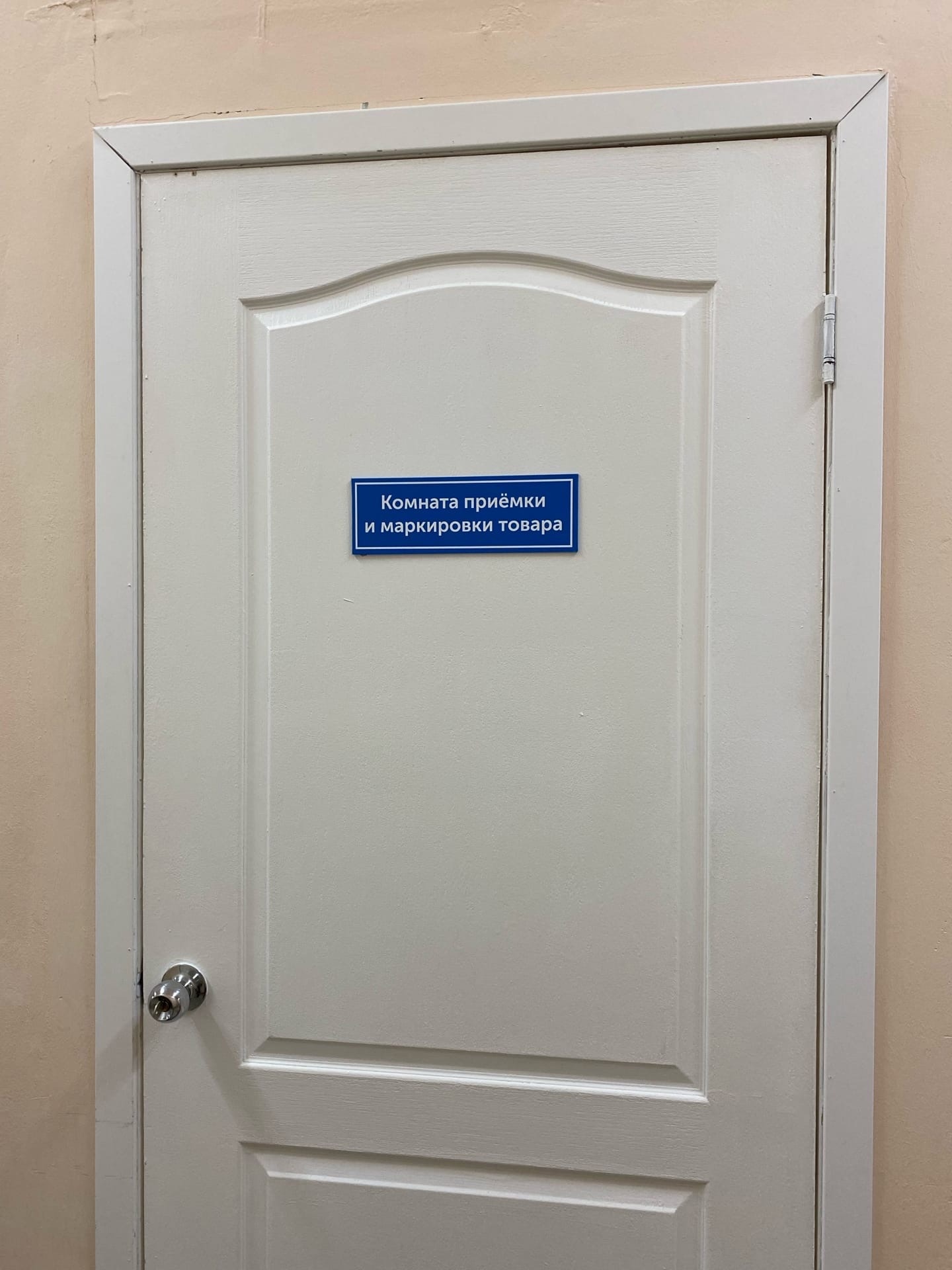 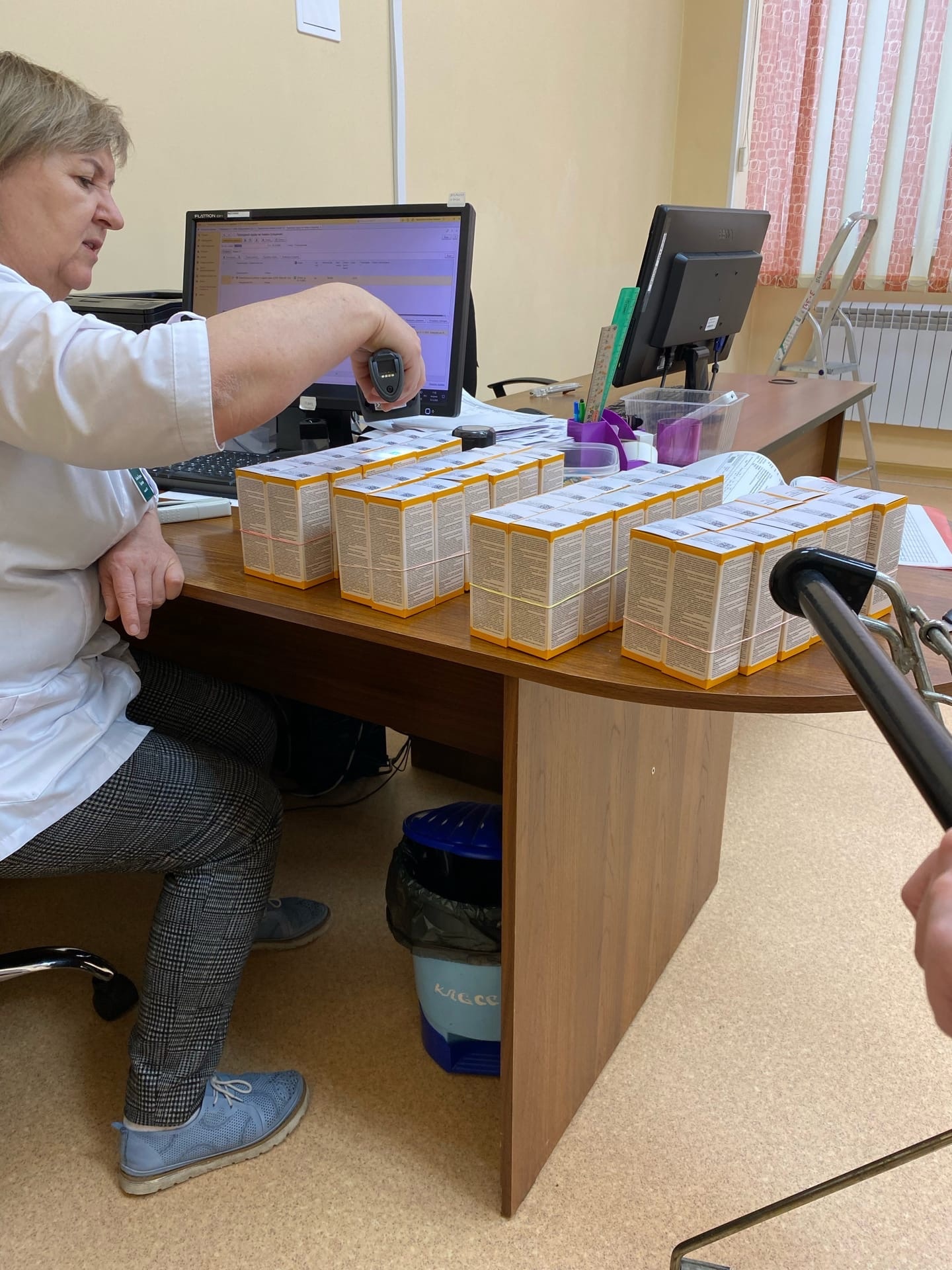 Рисунки 34-35. Комната приемки и маркировки товара
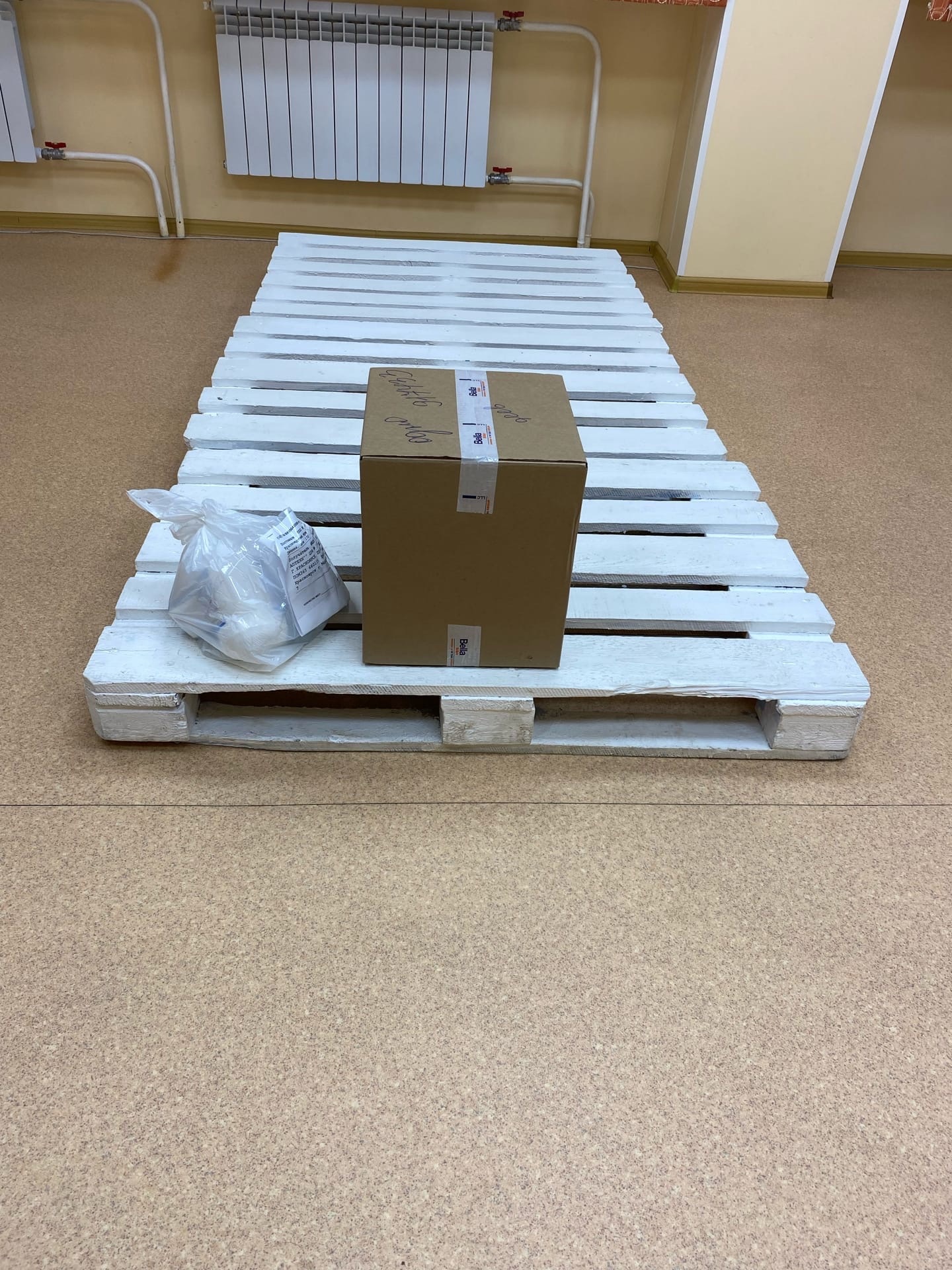 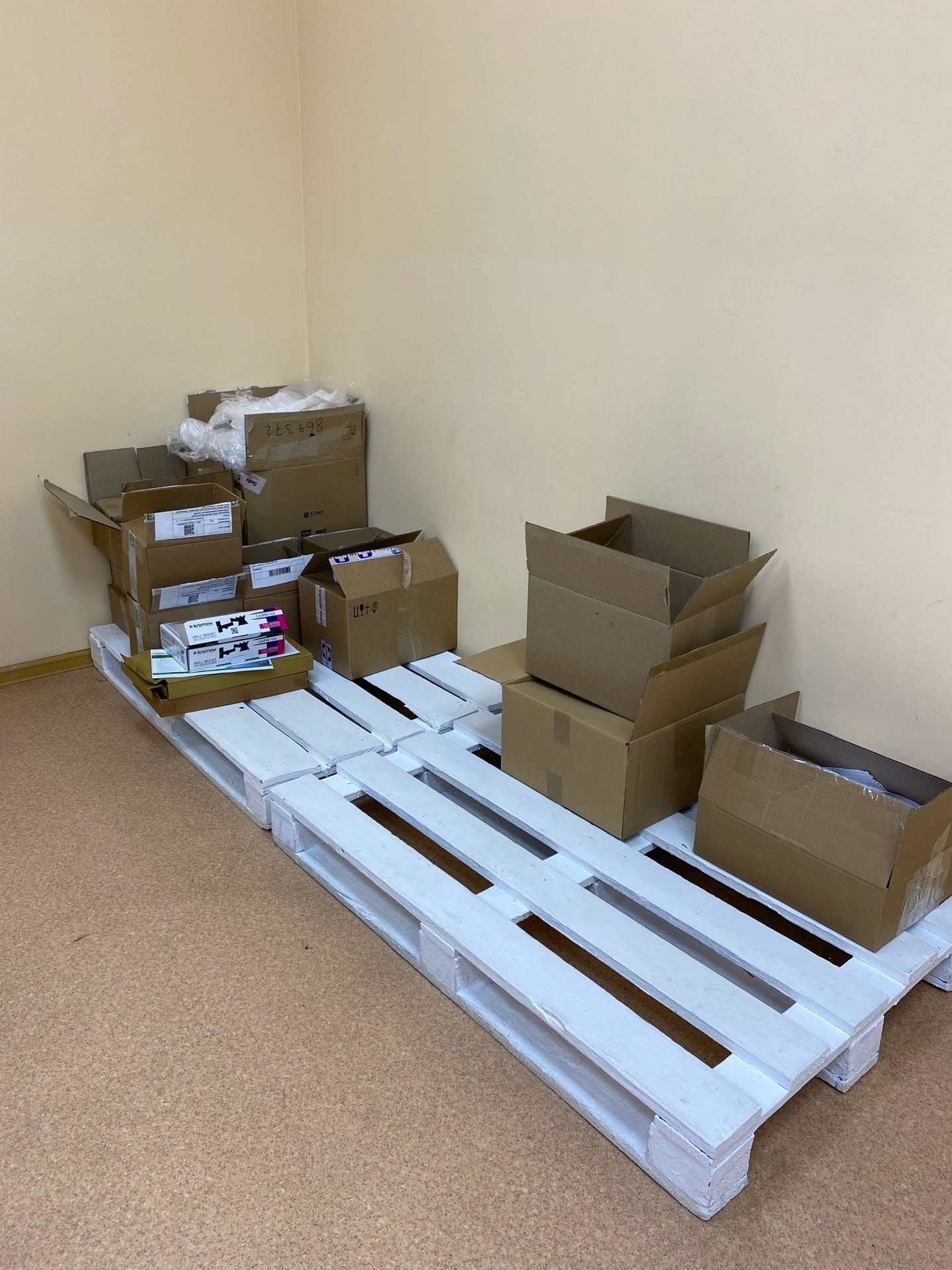 Рисунки 36-37. Поддоны в комнате приемки и маркировки товара
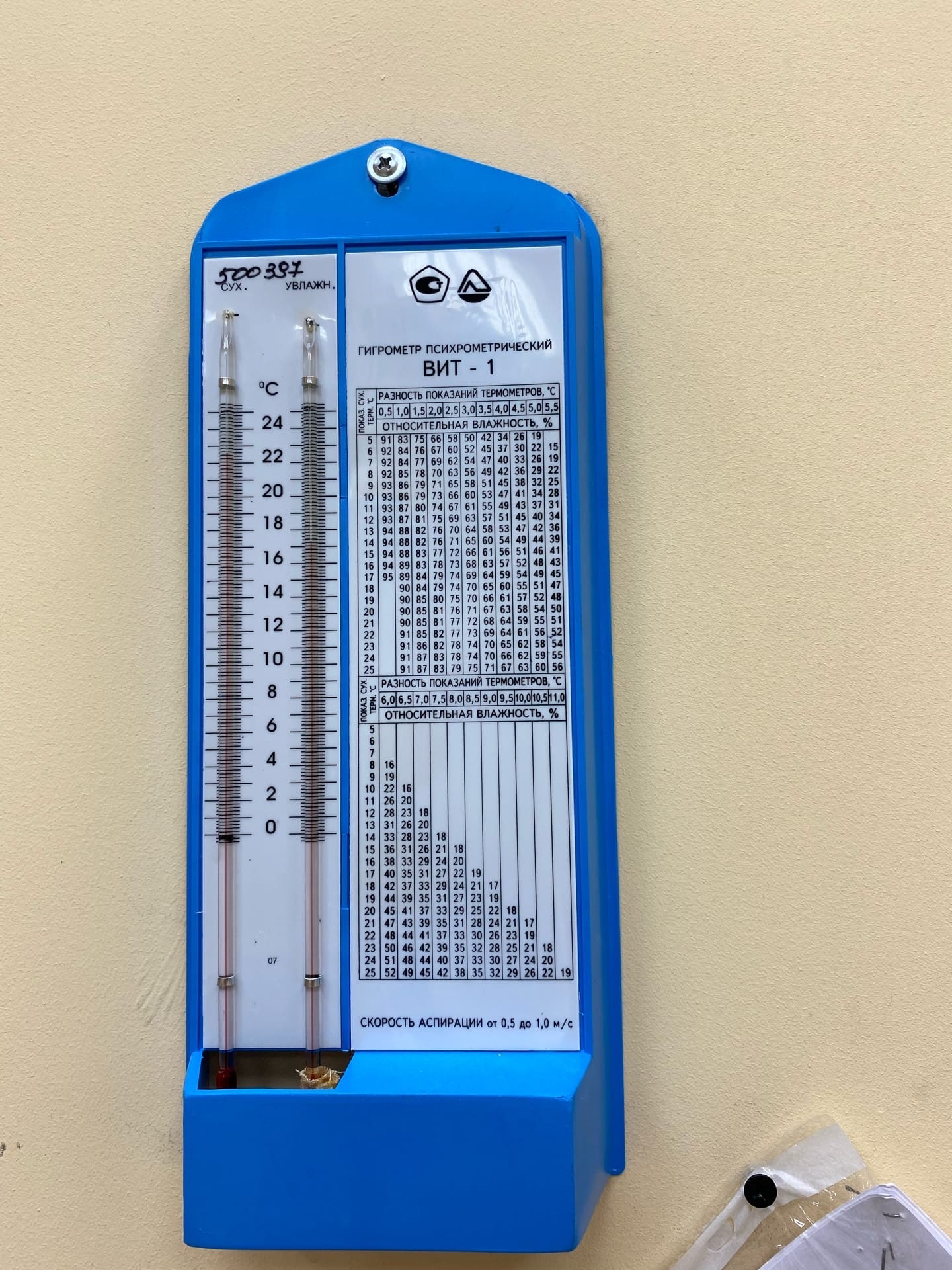 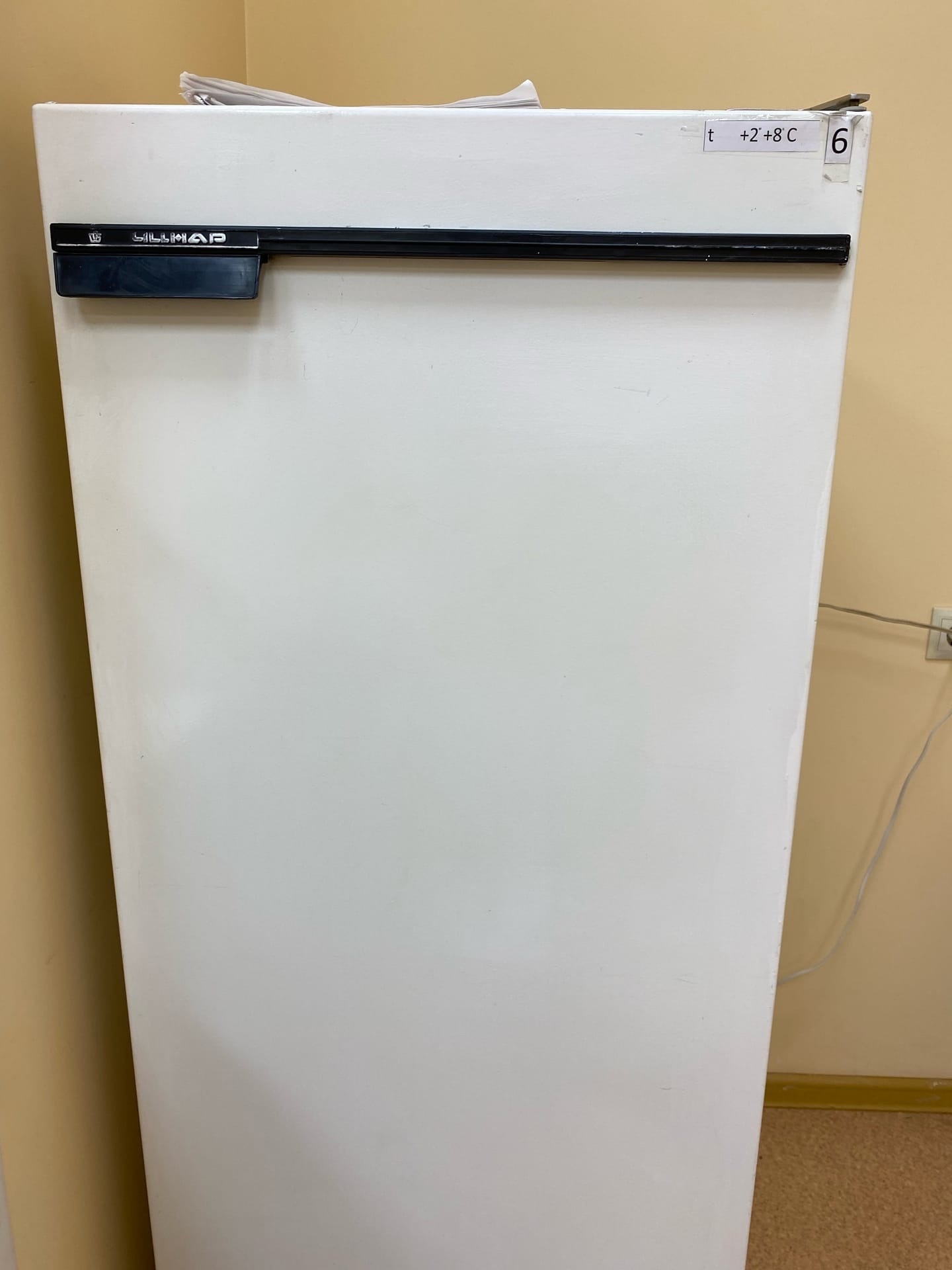 Рисунки 38-39. Оборудования в комнате приемки и маркировки товара
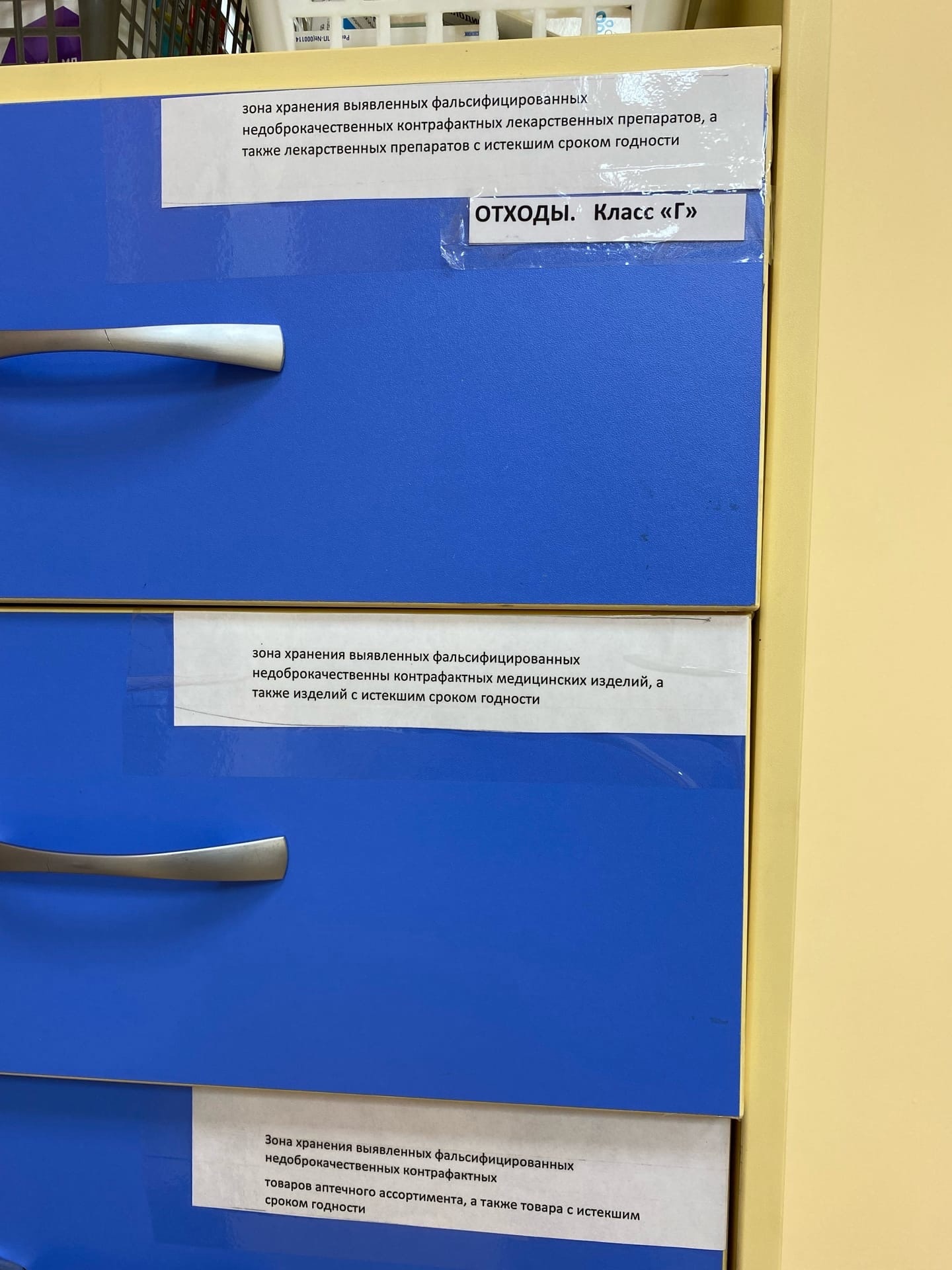 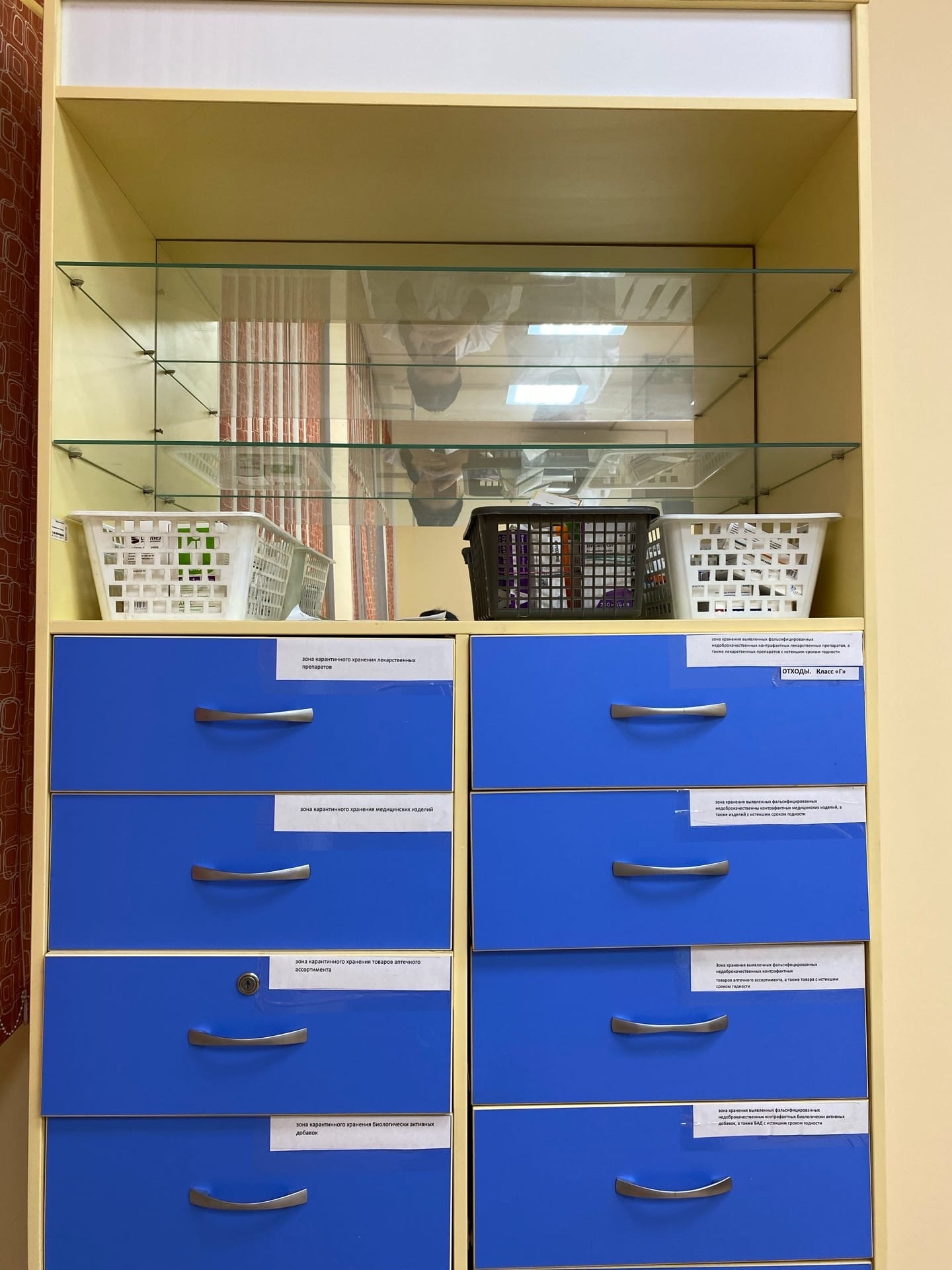 Рисунки 40-41. Зона хранения фальсифицированных, недоброкачественных, контрафактных ЛП
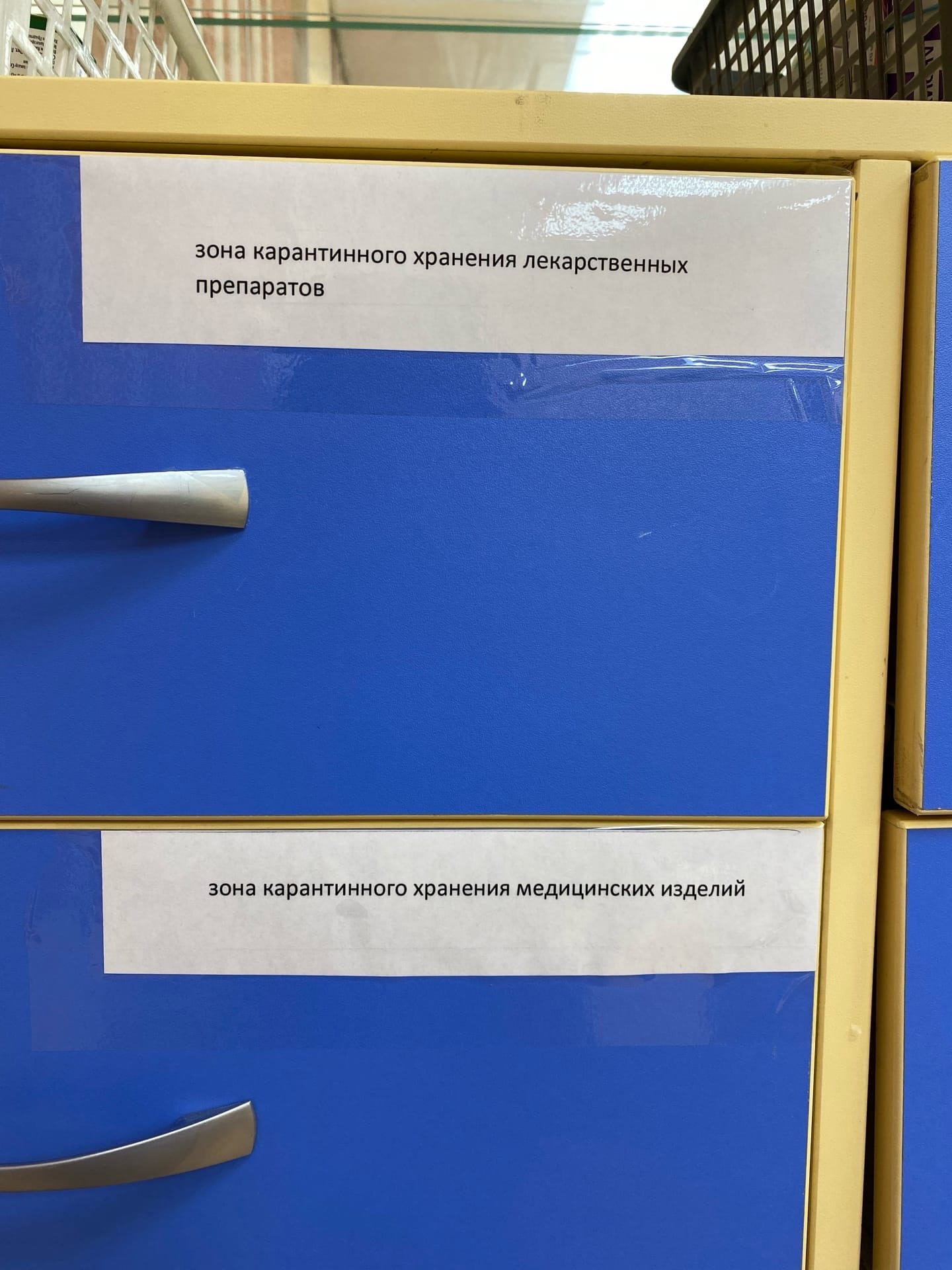 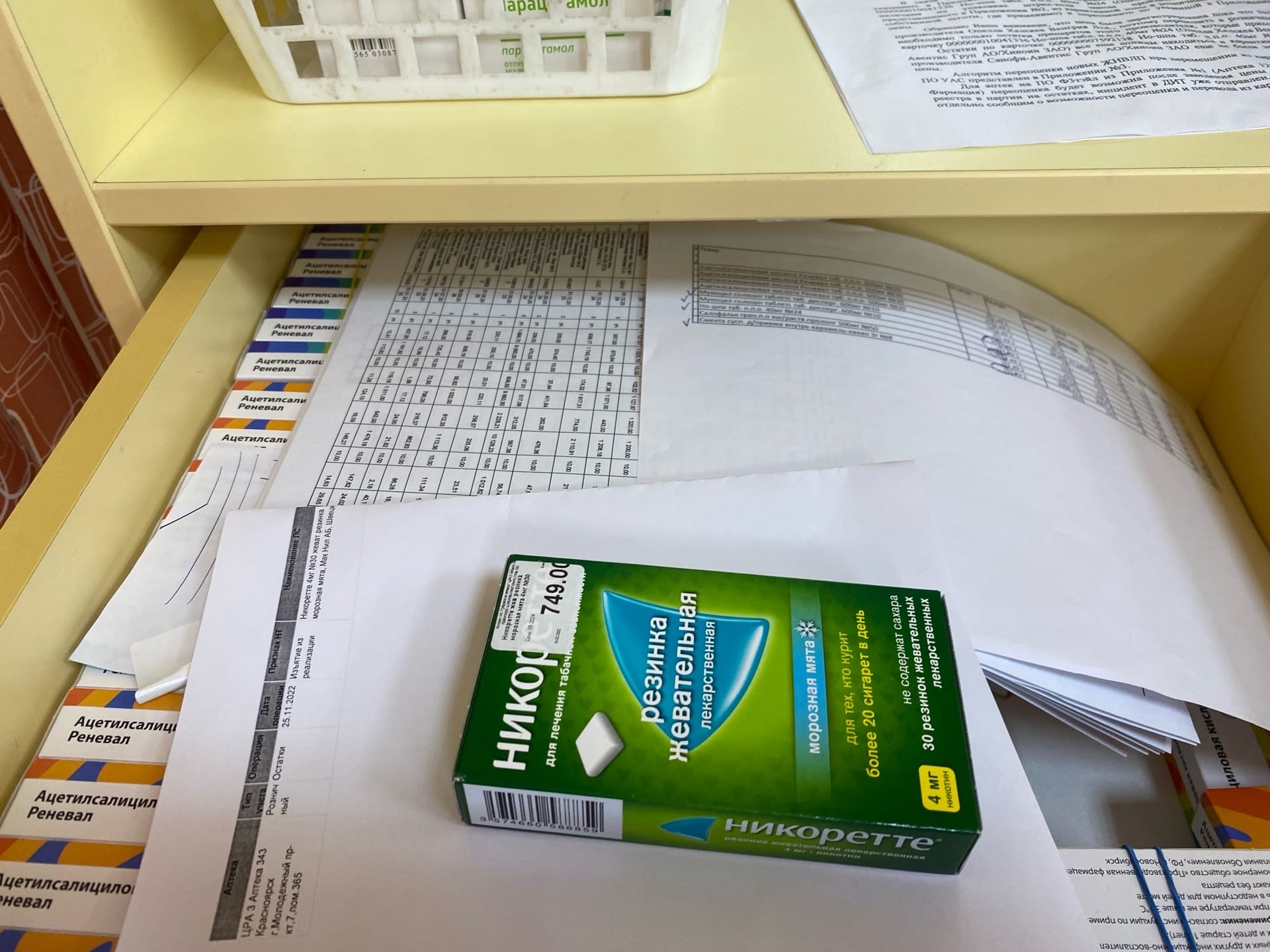 Рисунки 42-43. Зона карантинного хранения ЛП
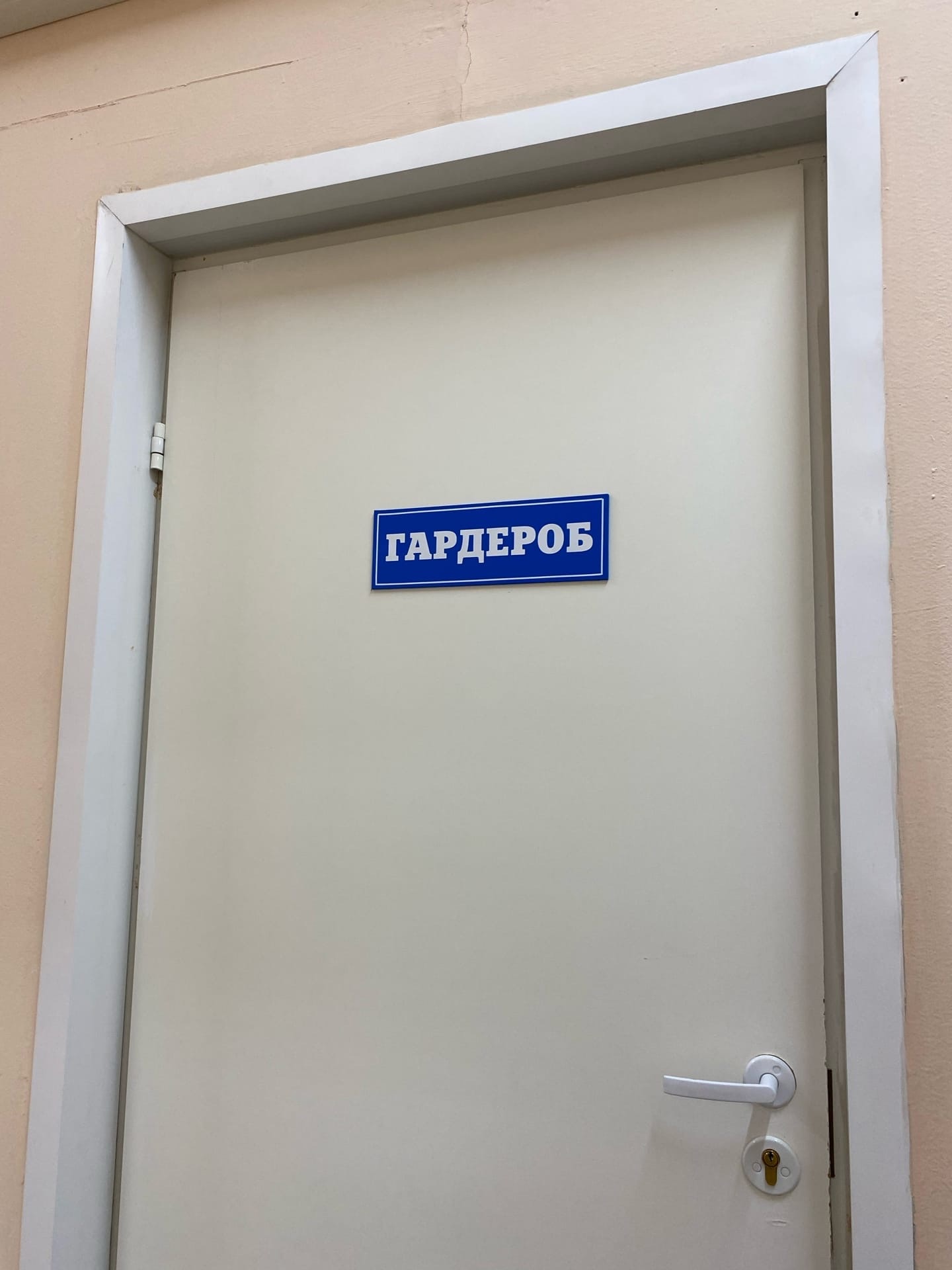 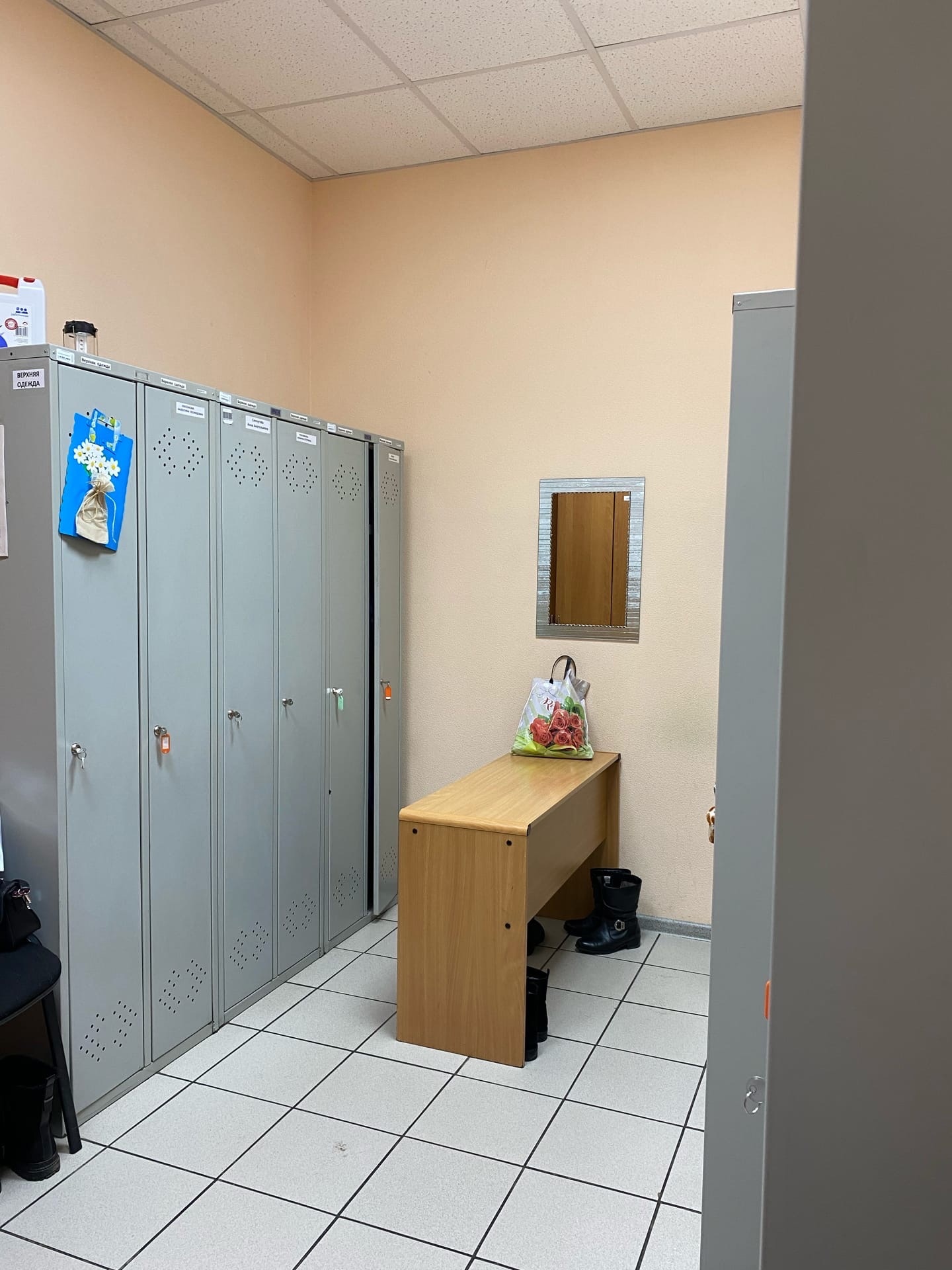 Рисунки 44-45. Гардероб
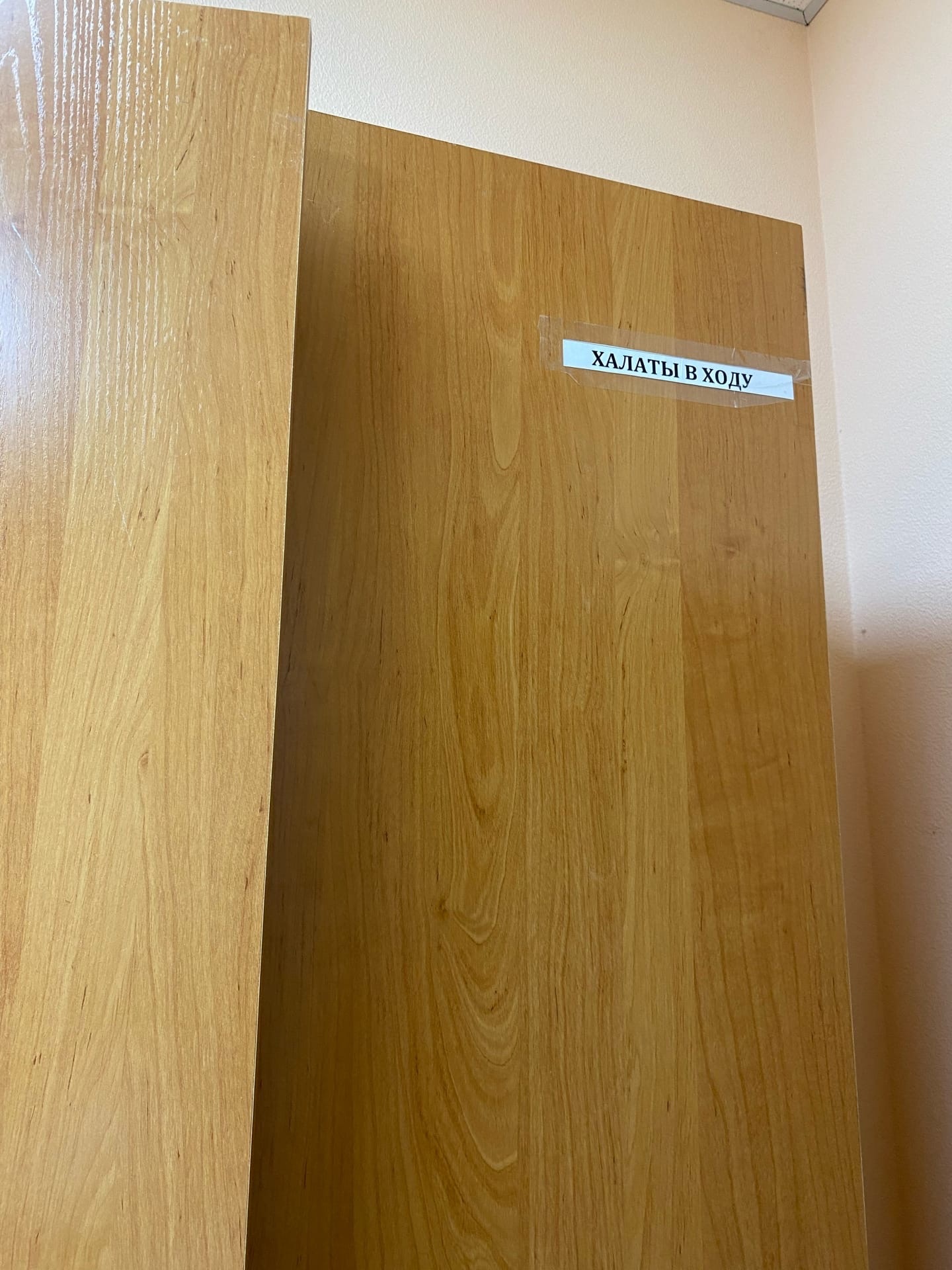 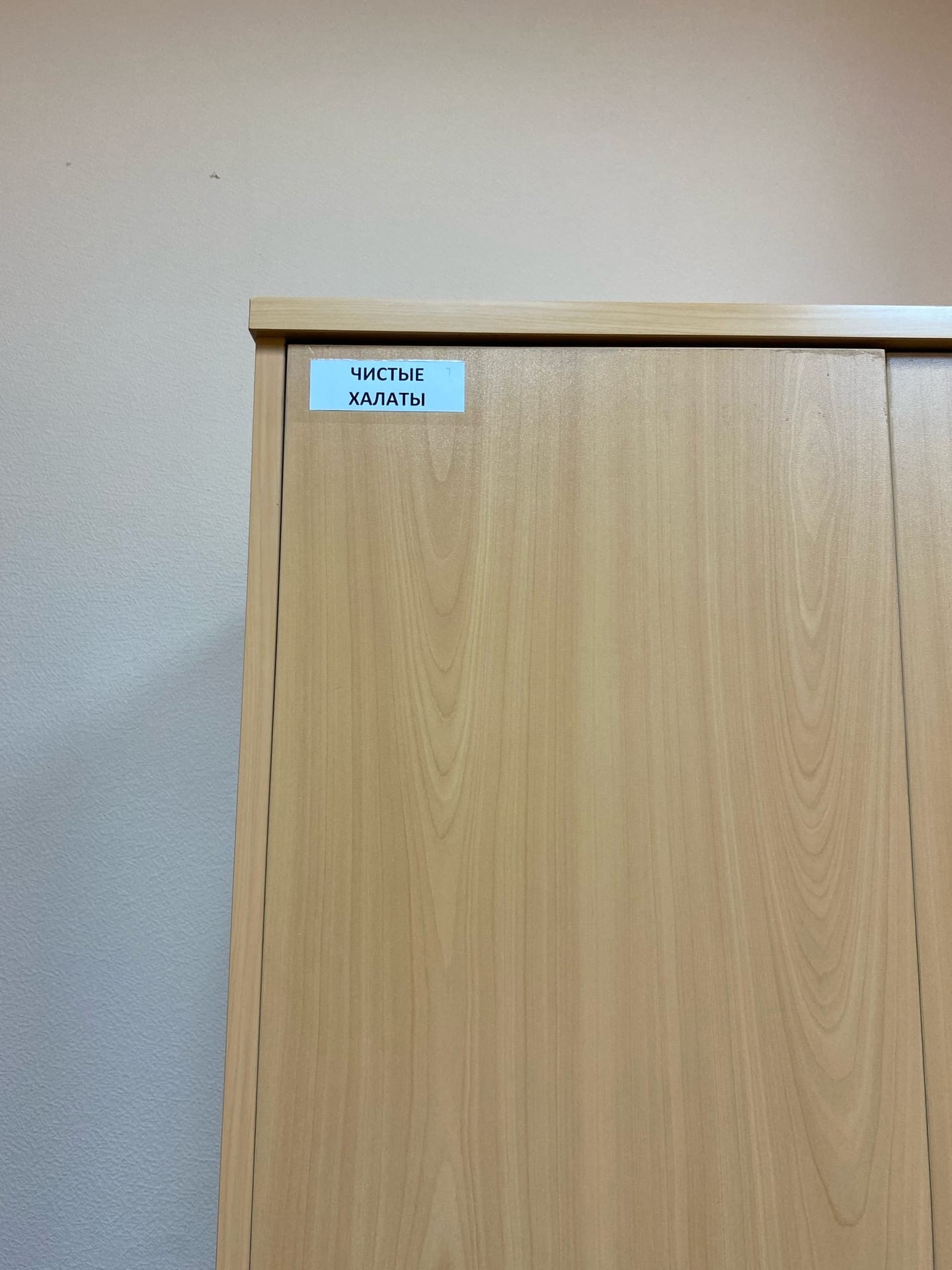 Рисунки 46-47. Шкафы для хранения халатов в гардеробе
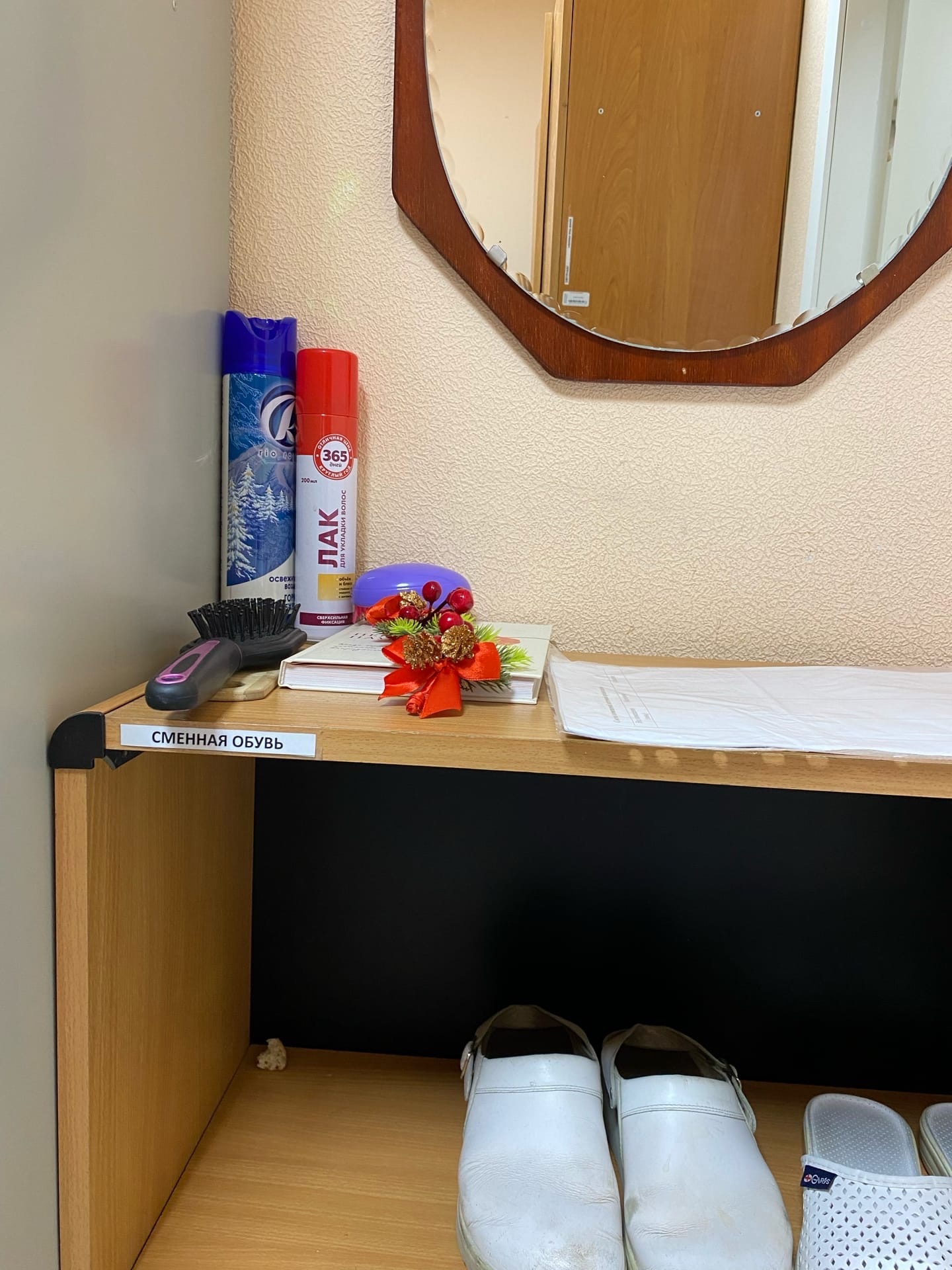 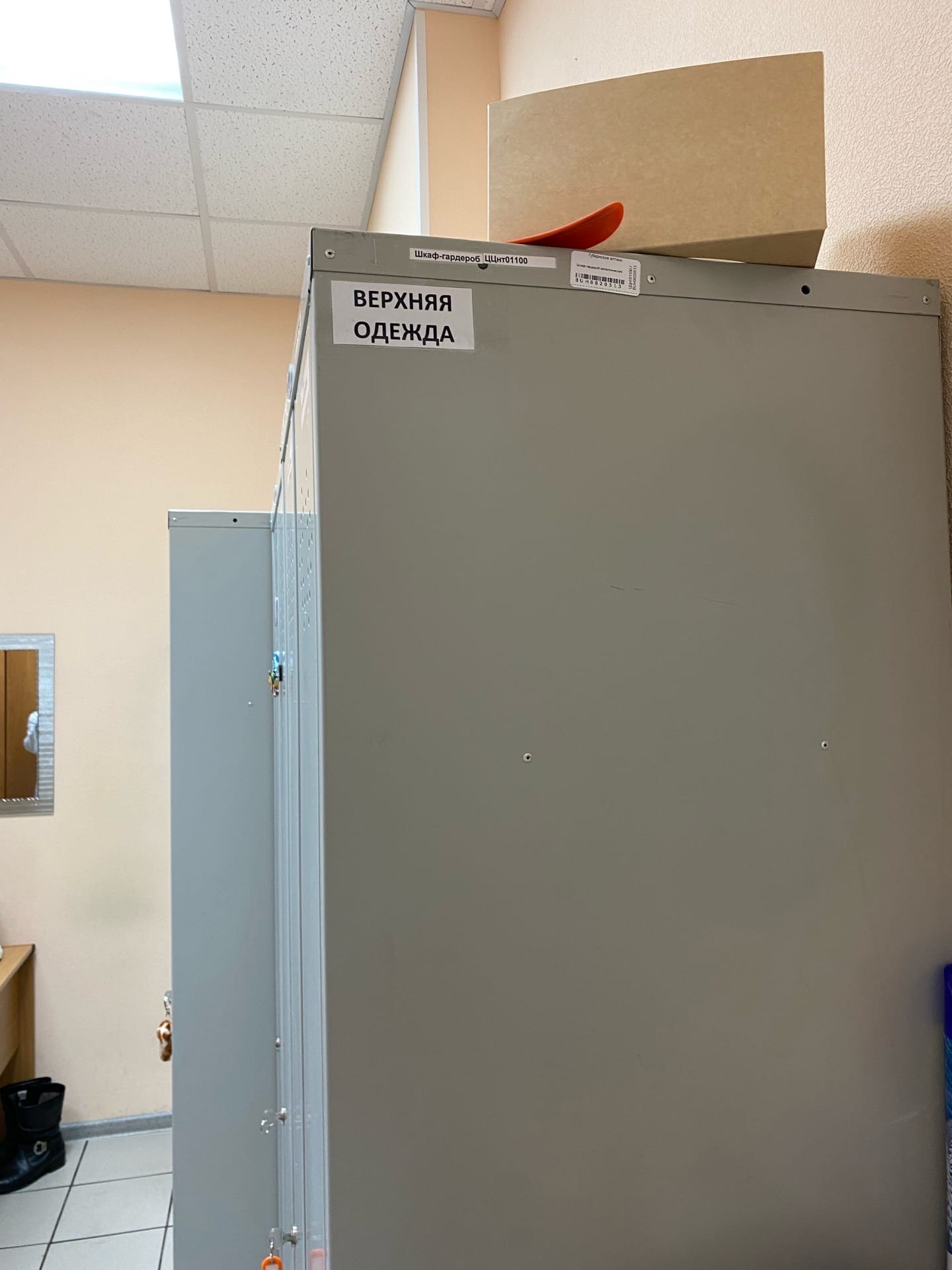 Рисунок 48. Шкаф для хранения верхней одежды в гардеробе
Рисунок 49. Тумбочка для хранения сменной обуви в гардеробе
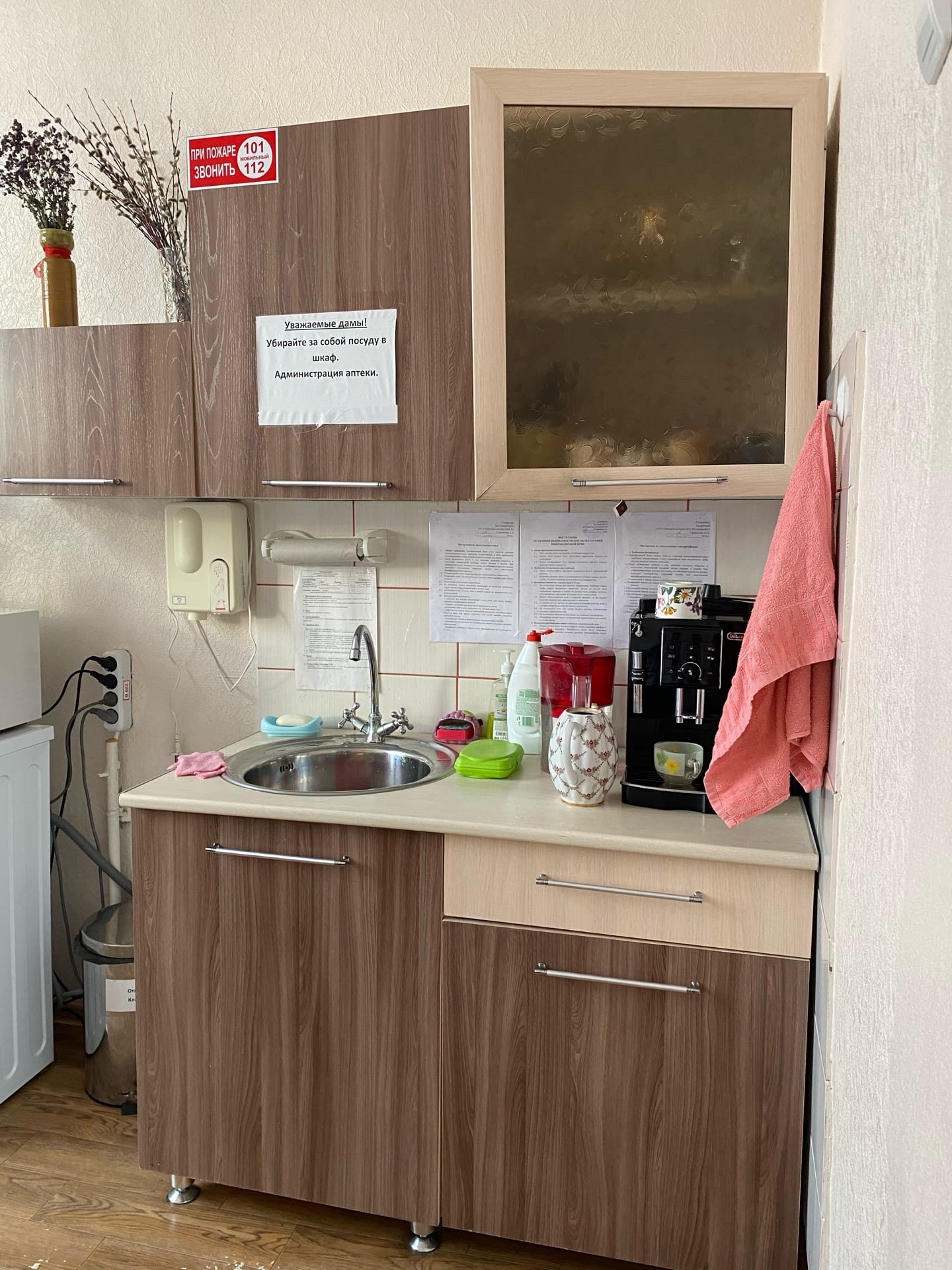 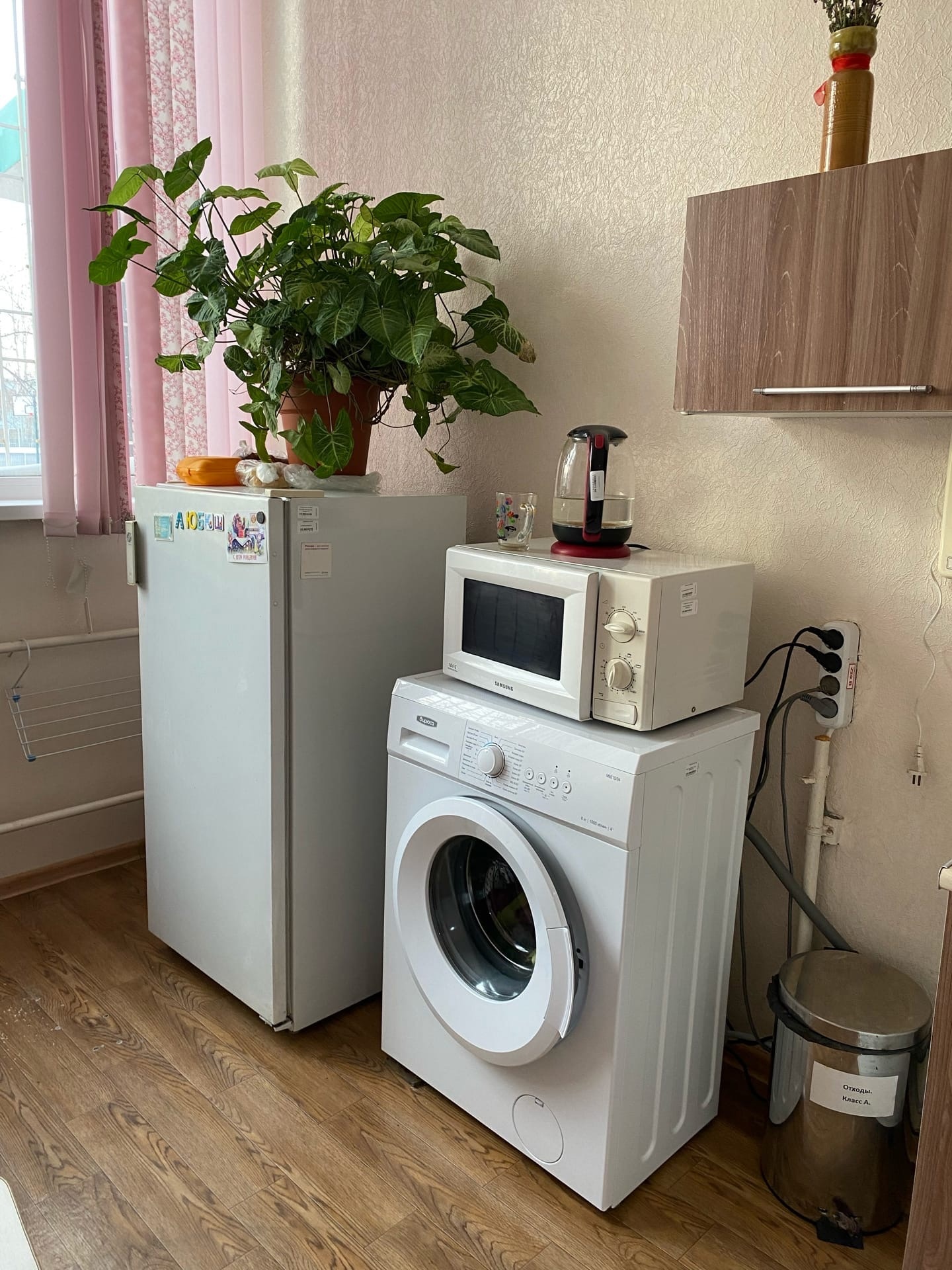 Рисунки 50-51. Комната персонала (административно-бытовая зона)
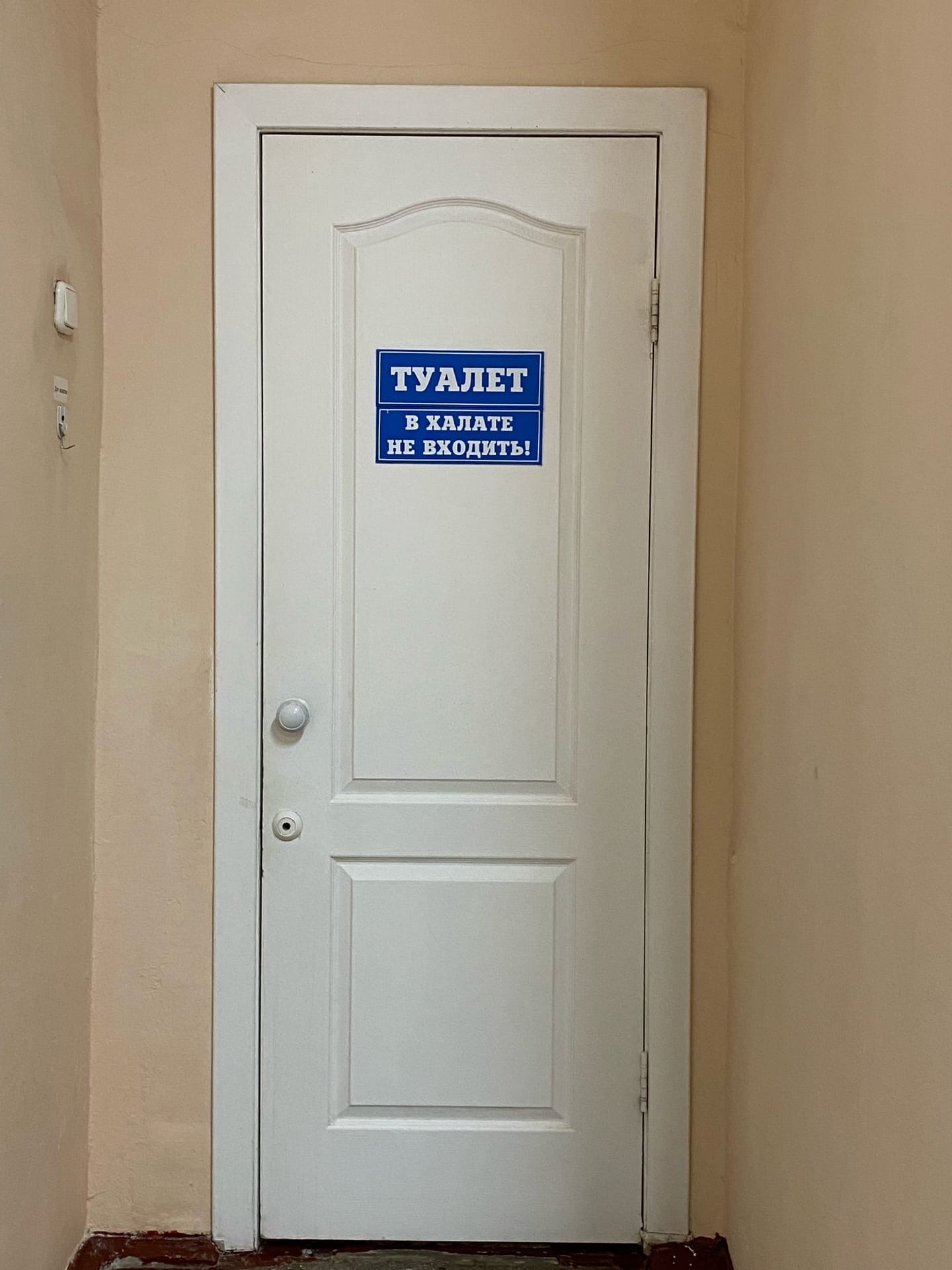 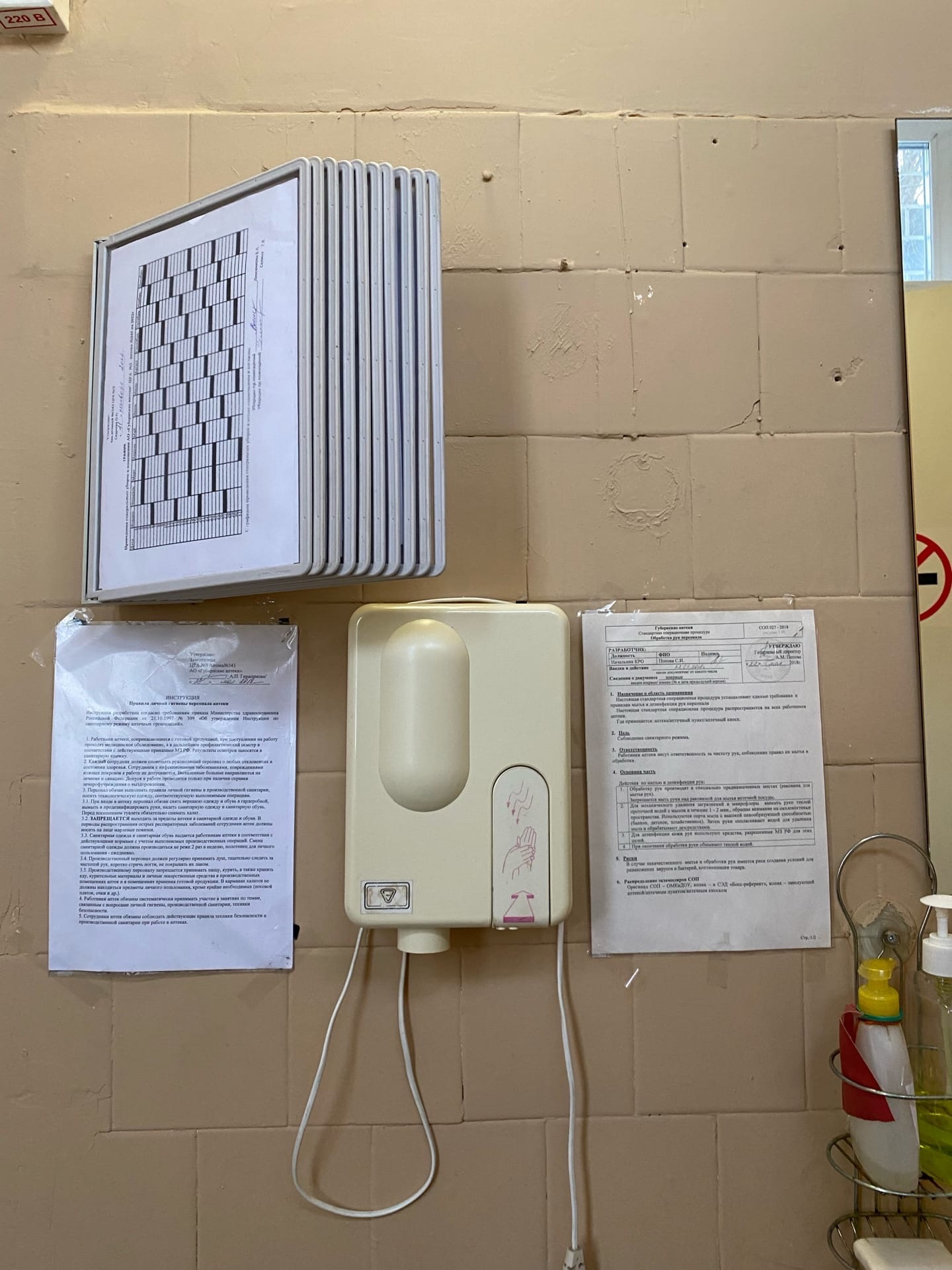 Рисунки 52-53. Туалет
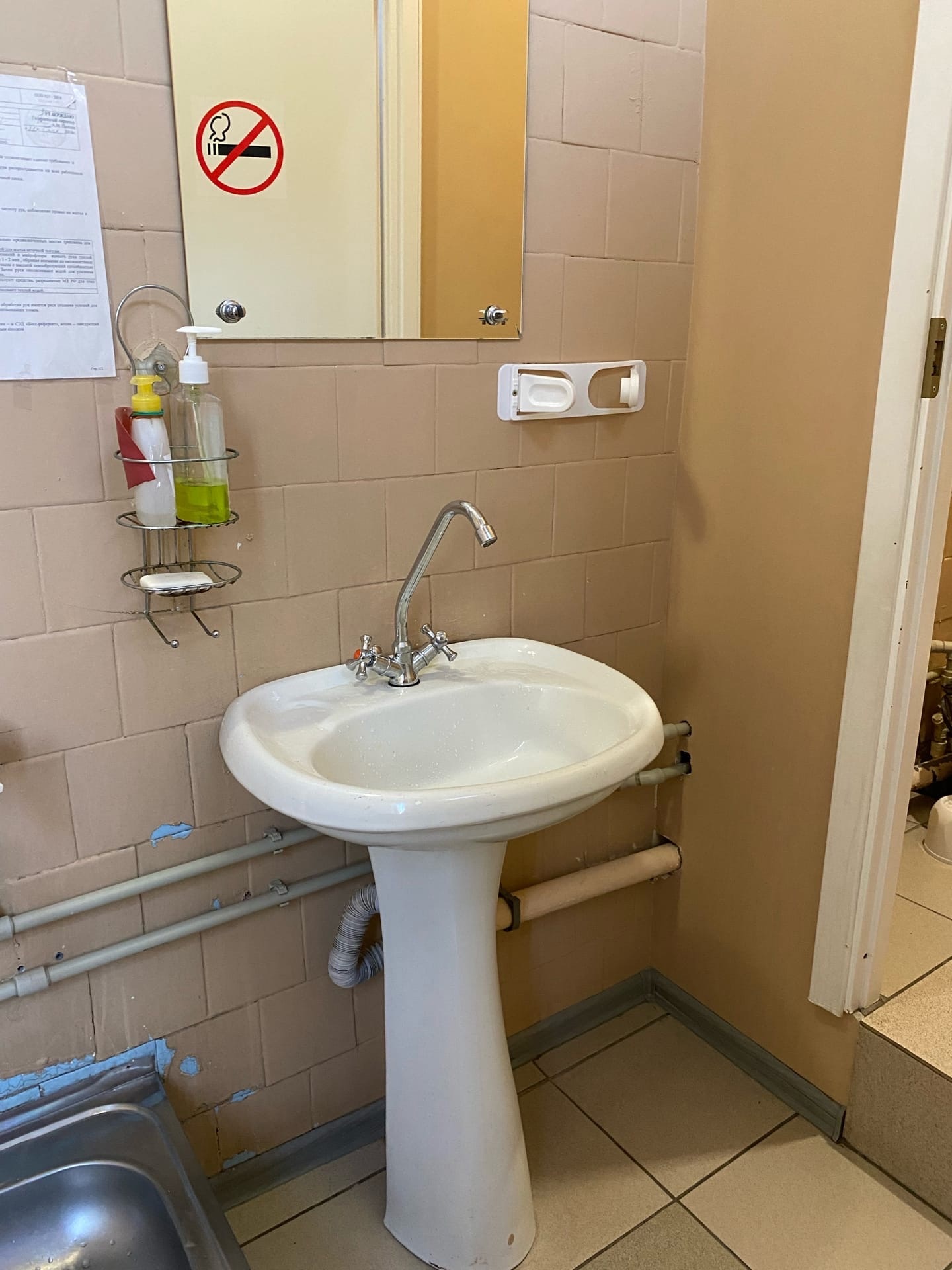 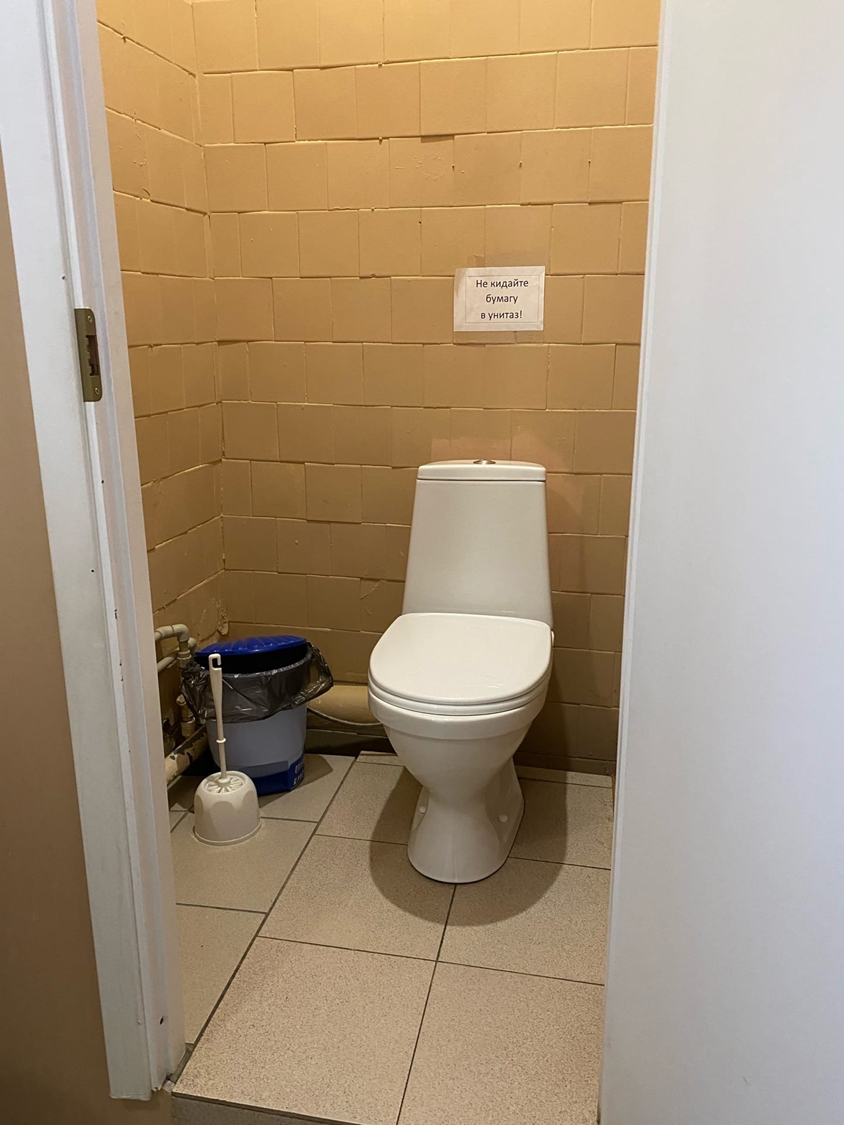 Рисунки 54-55. Туалет
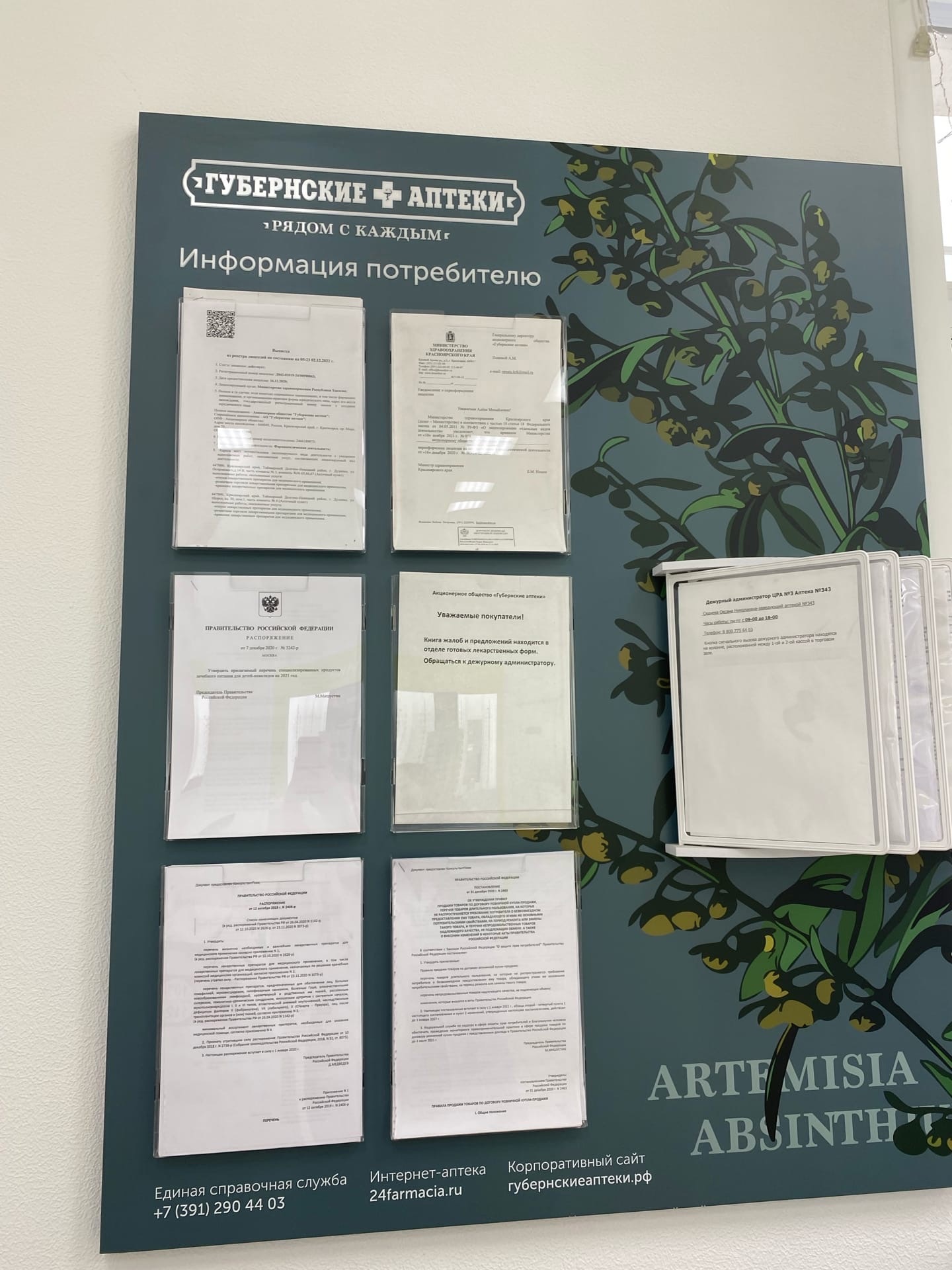 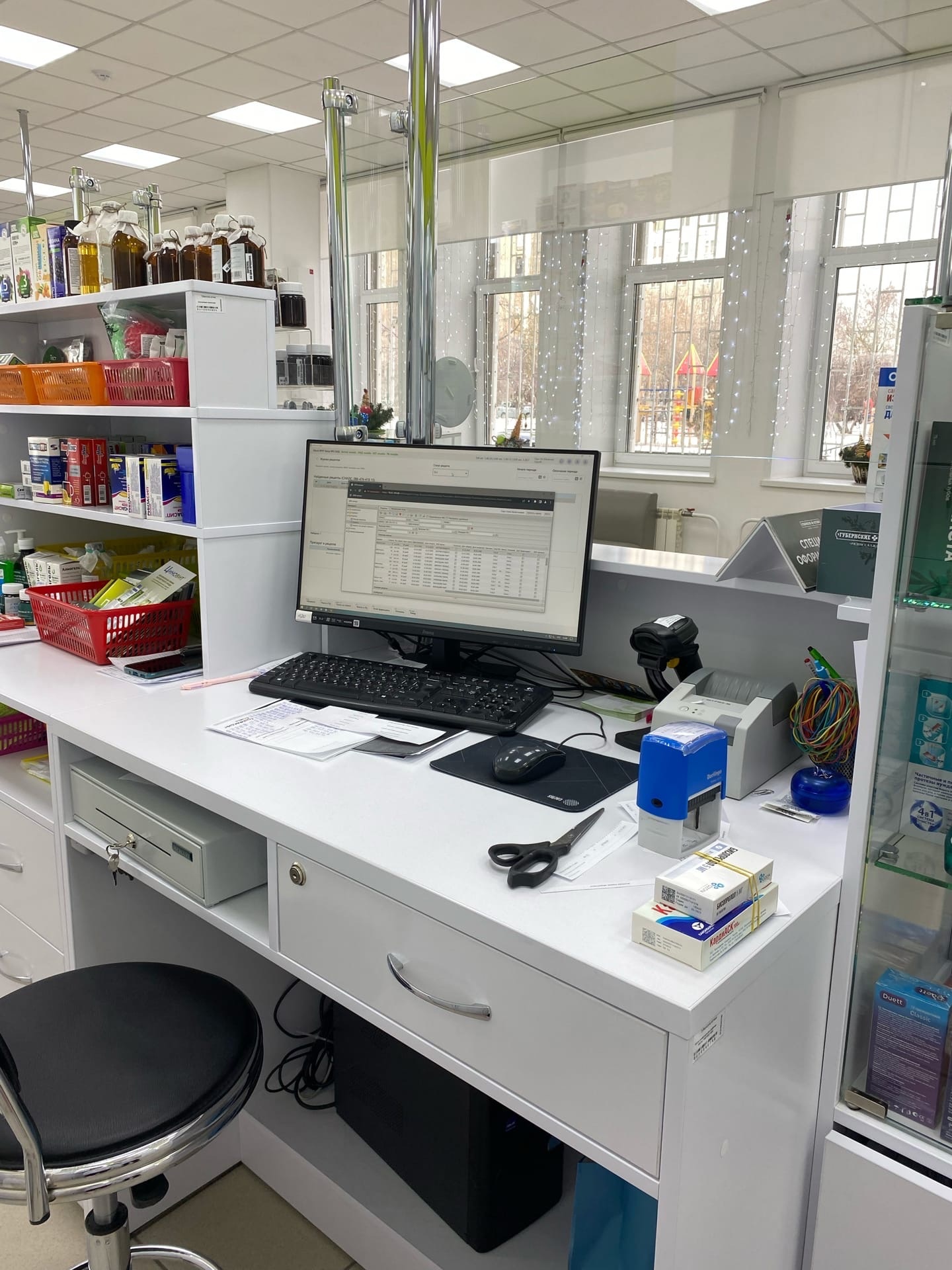 Рисунок 56. Информационный стенд
Рисунок 57. Рабочее место фармацевта
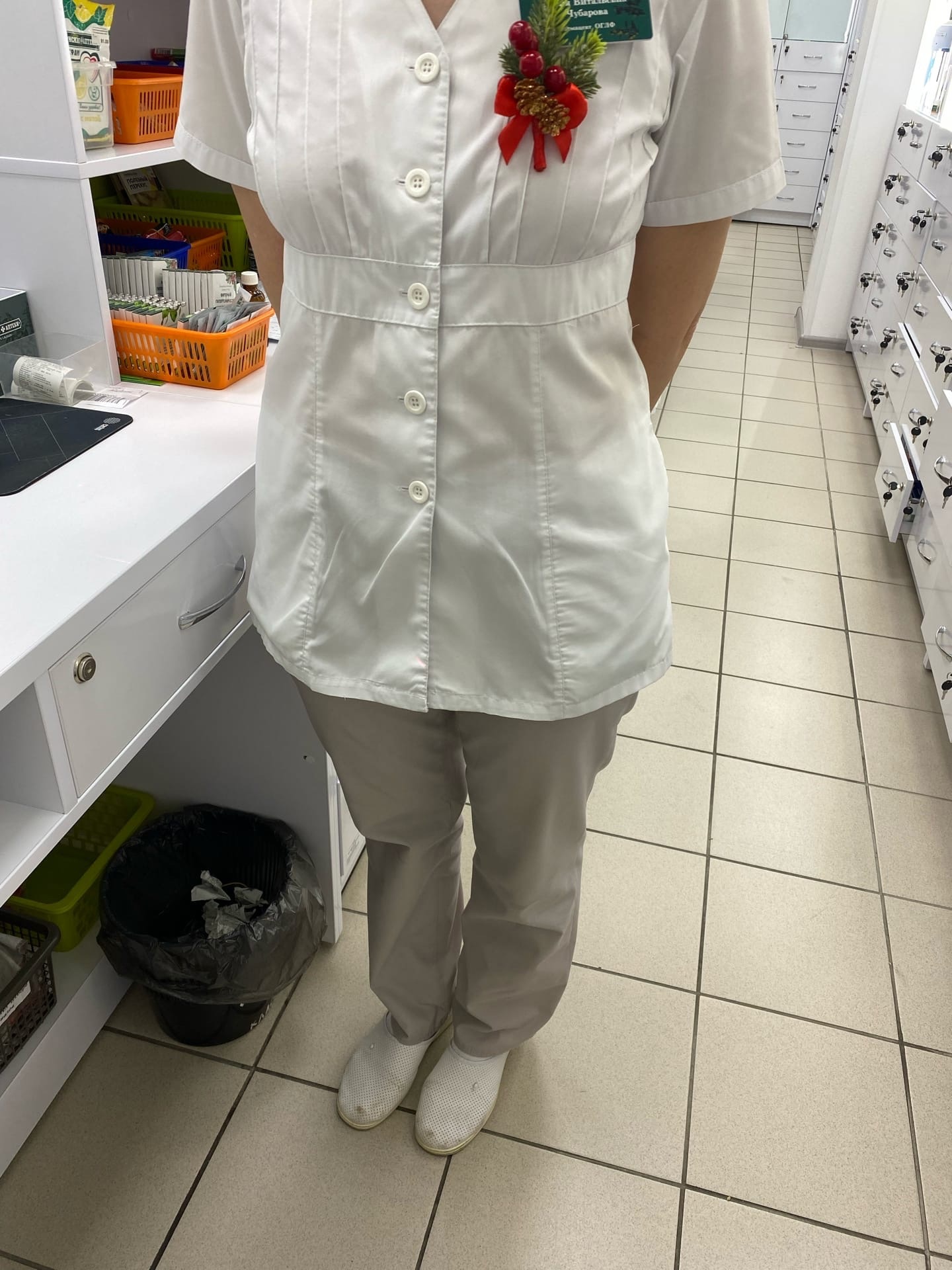 Рисунок 58. Санитарная форма фармацевта
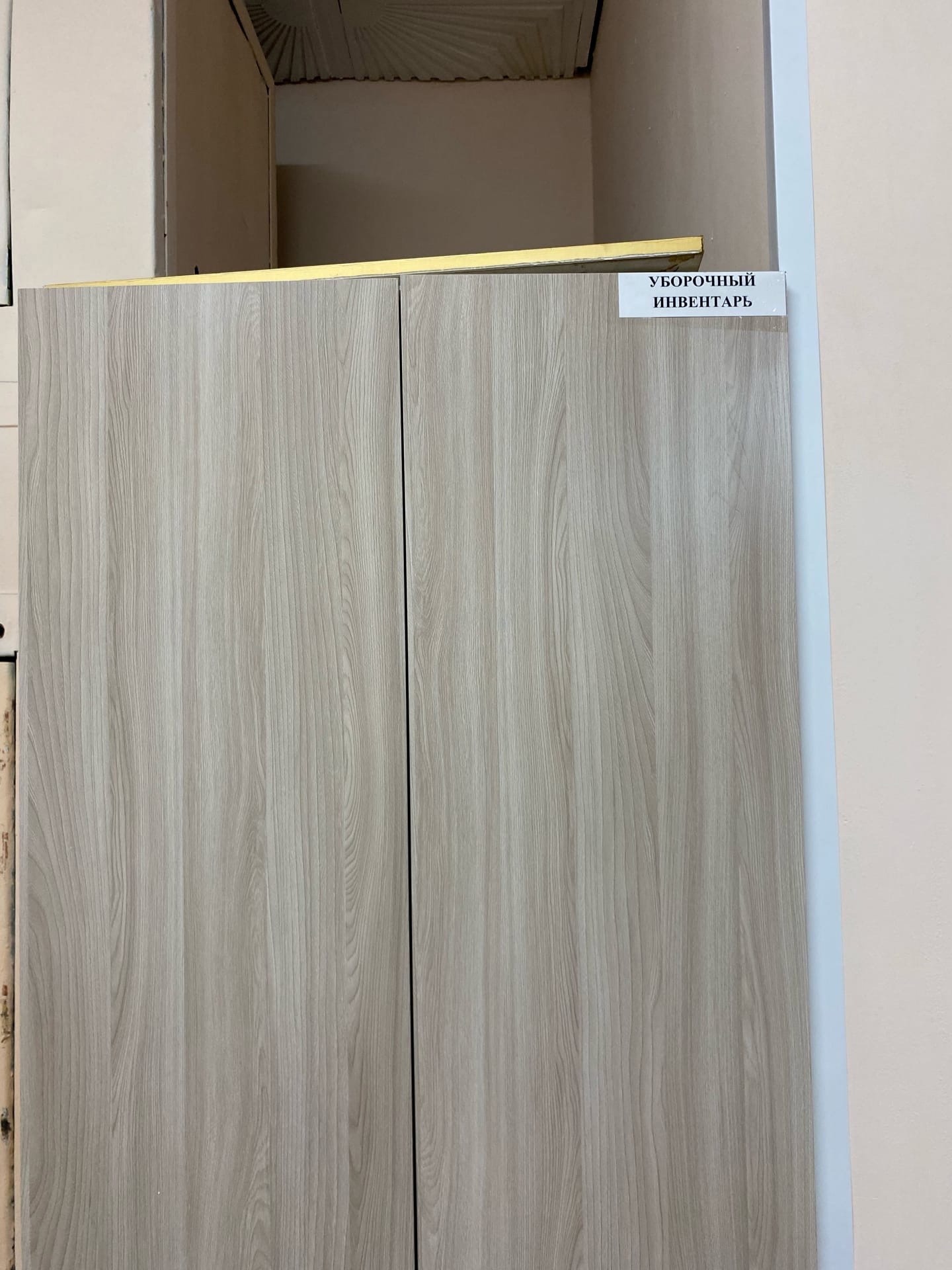 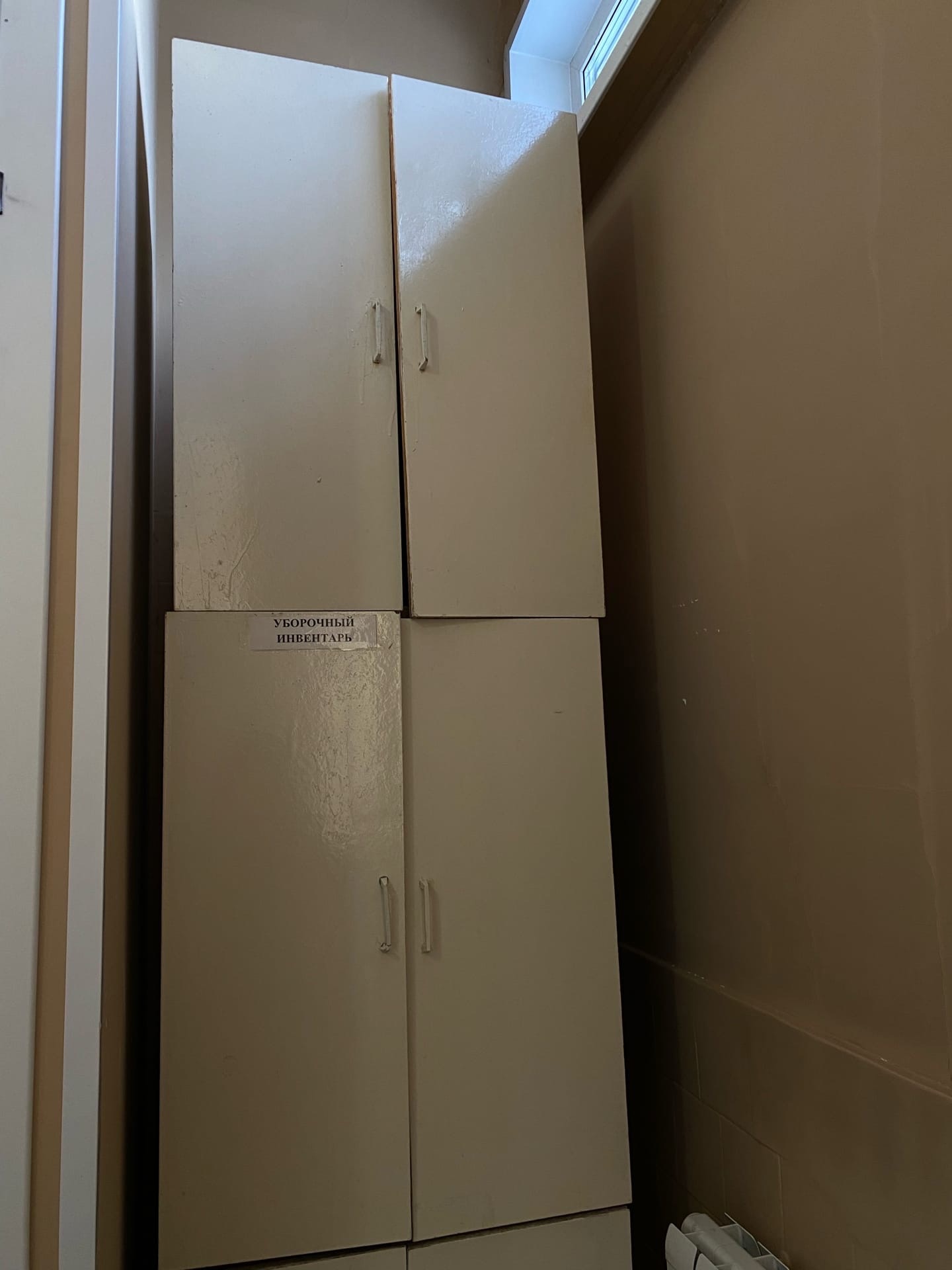 Рисунки 59-60. Шкафы для хранения уборочного инвентаря
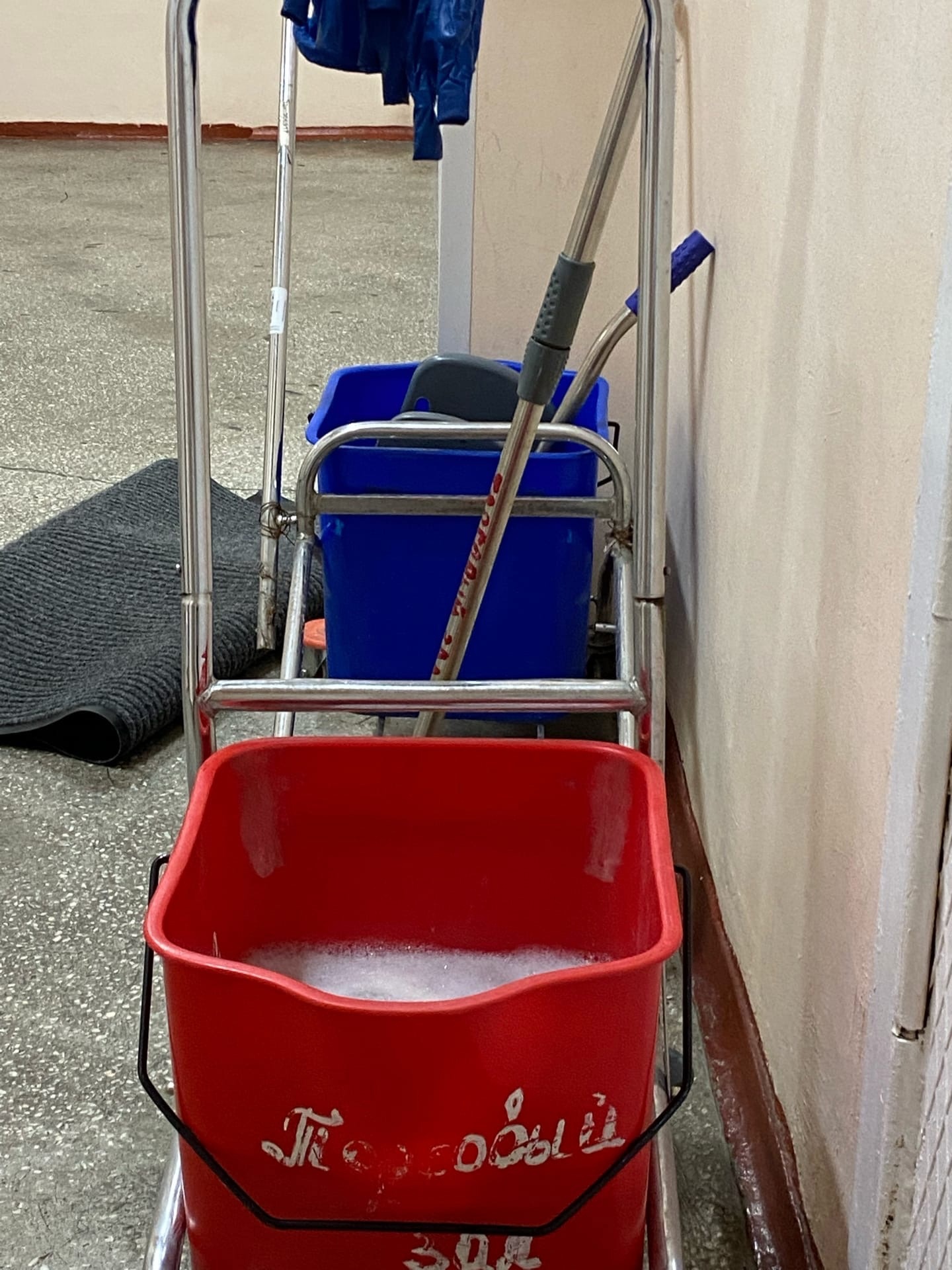 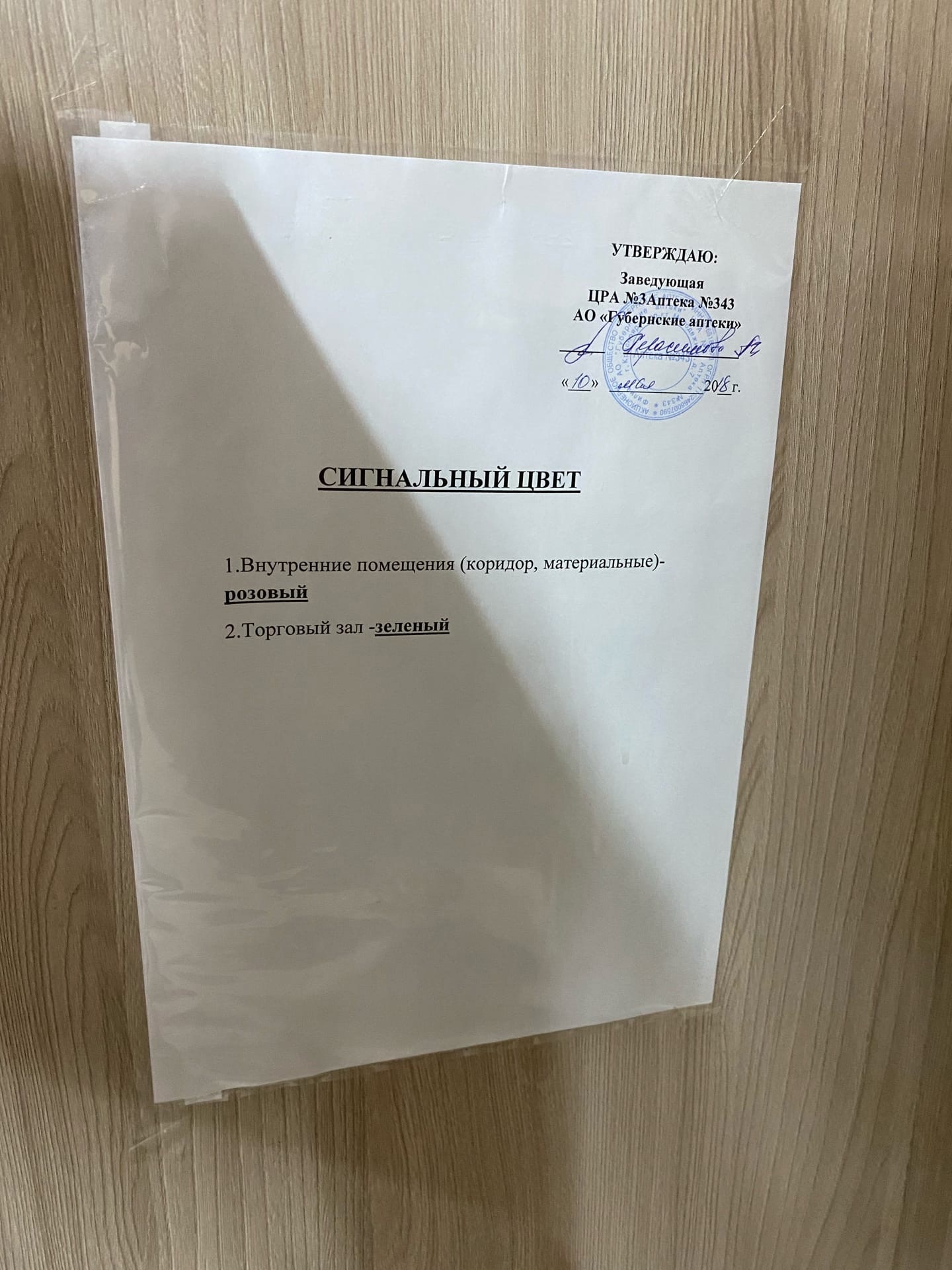 Рисунки 61-62. Уборочный инвентарь
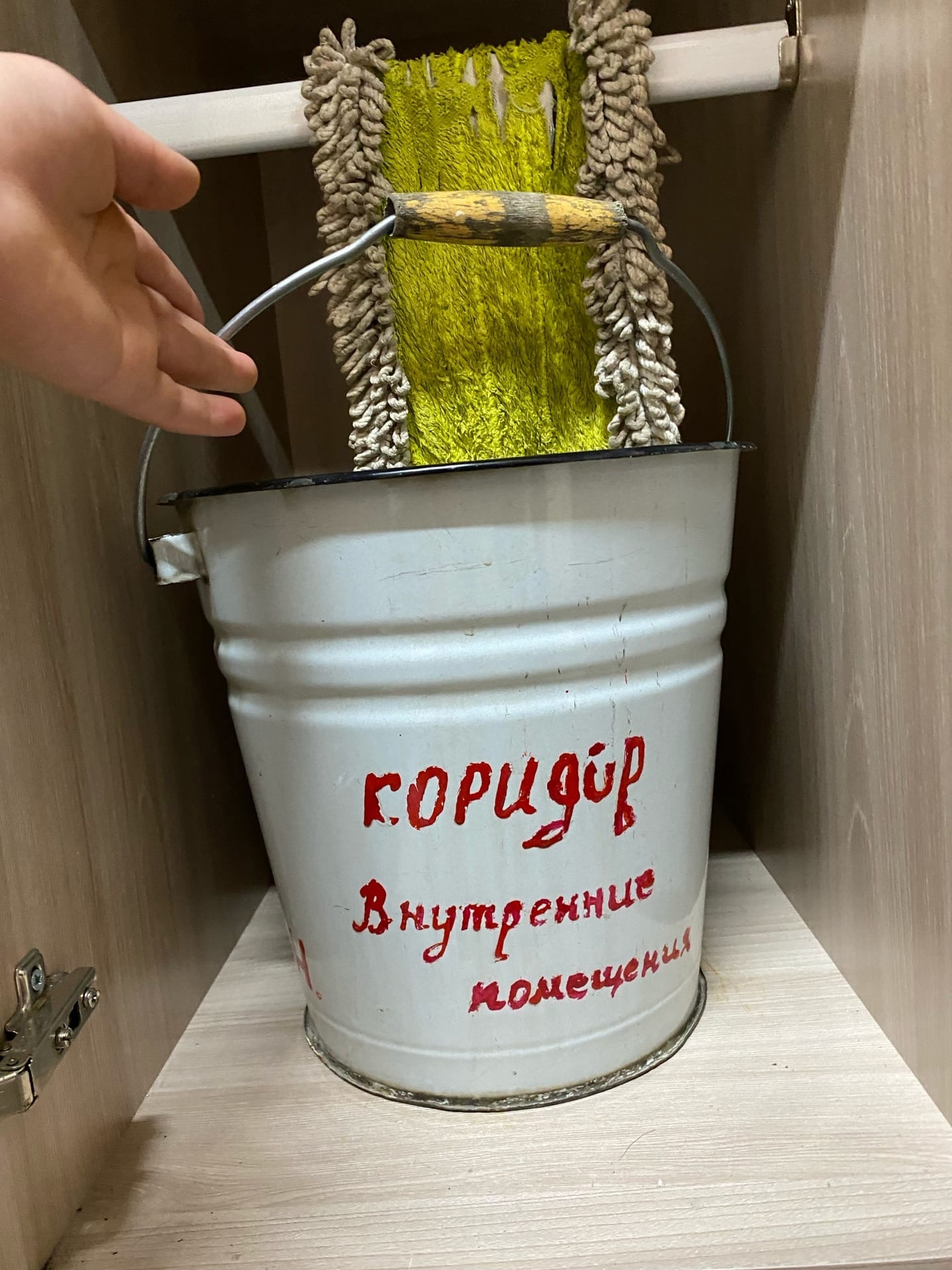 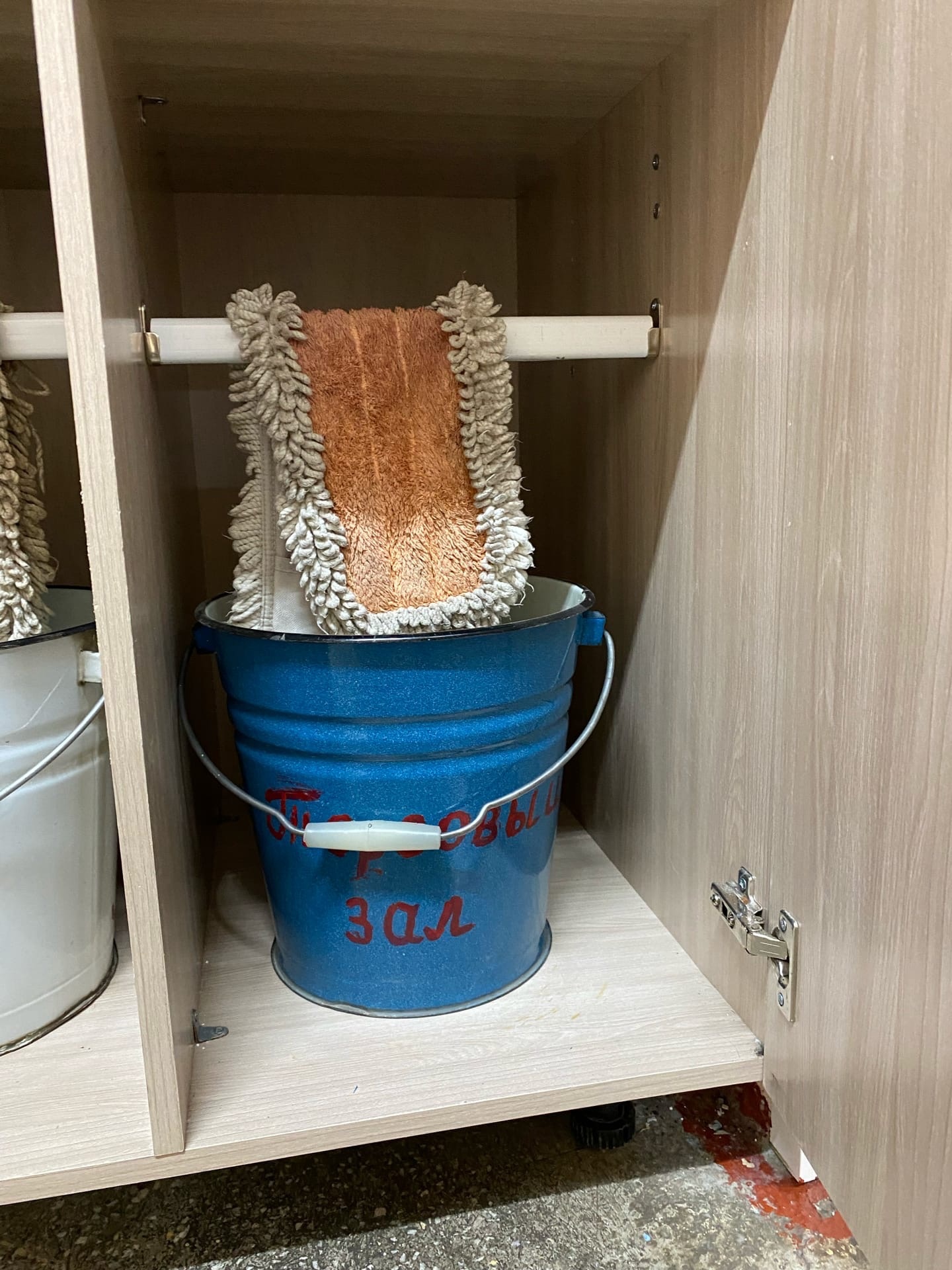 Рисунки 63-64. Уборочный инвентарь
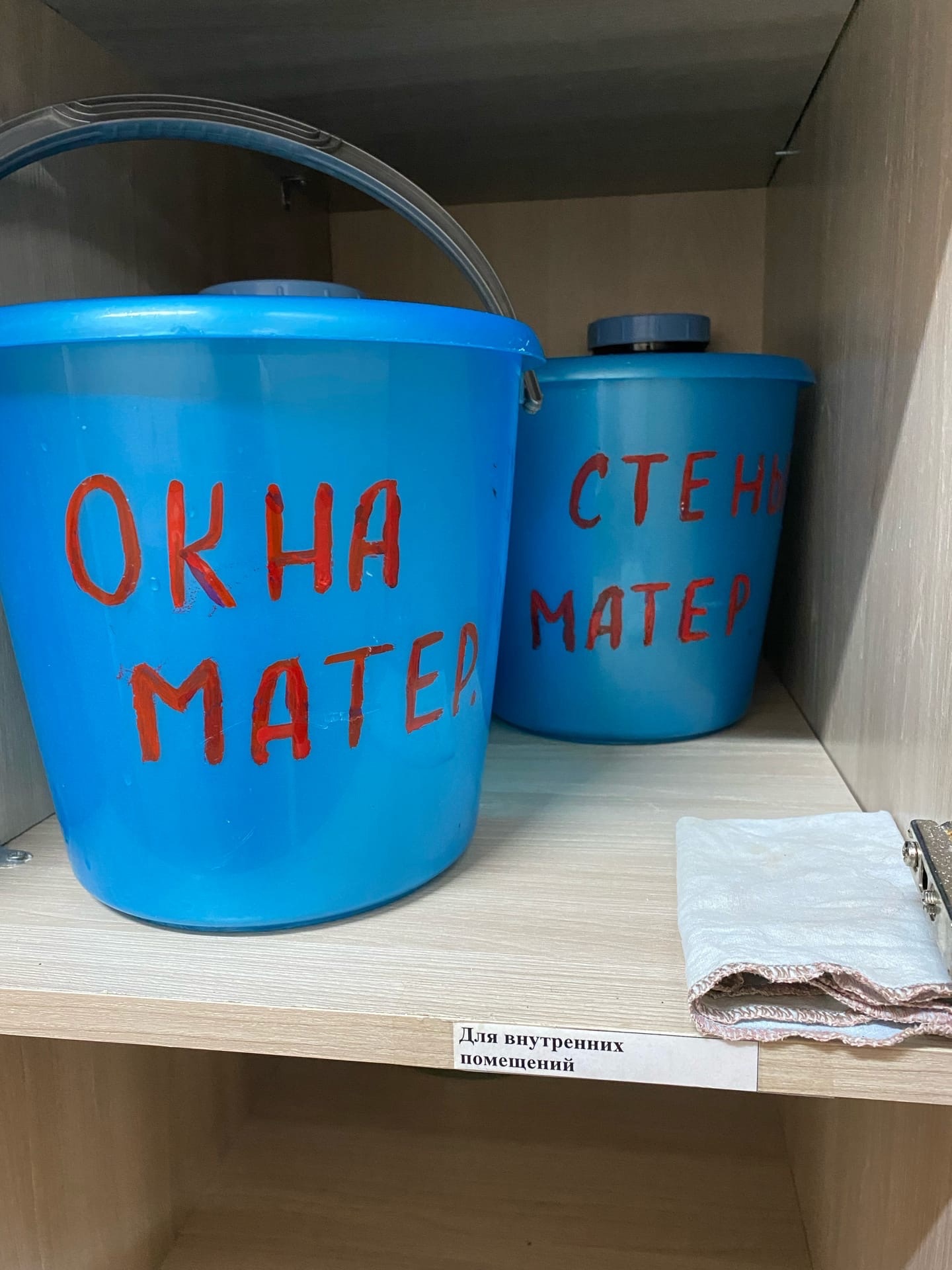 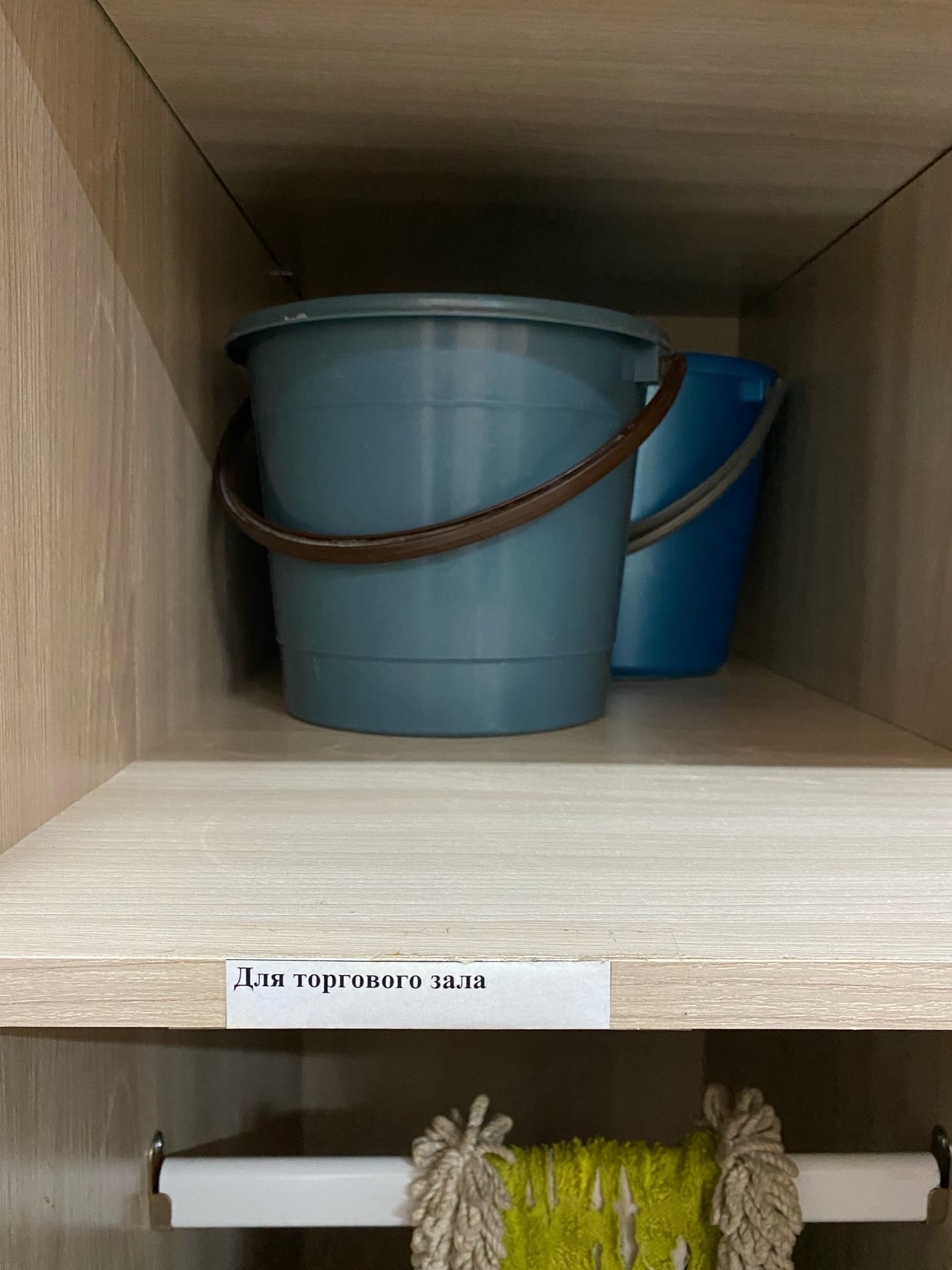 Рисунки 65-66. Уборочный инвентарь
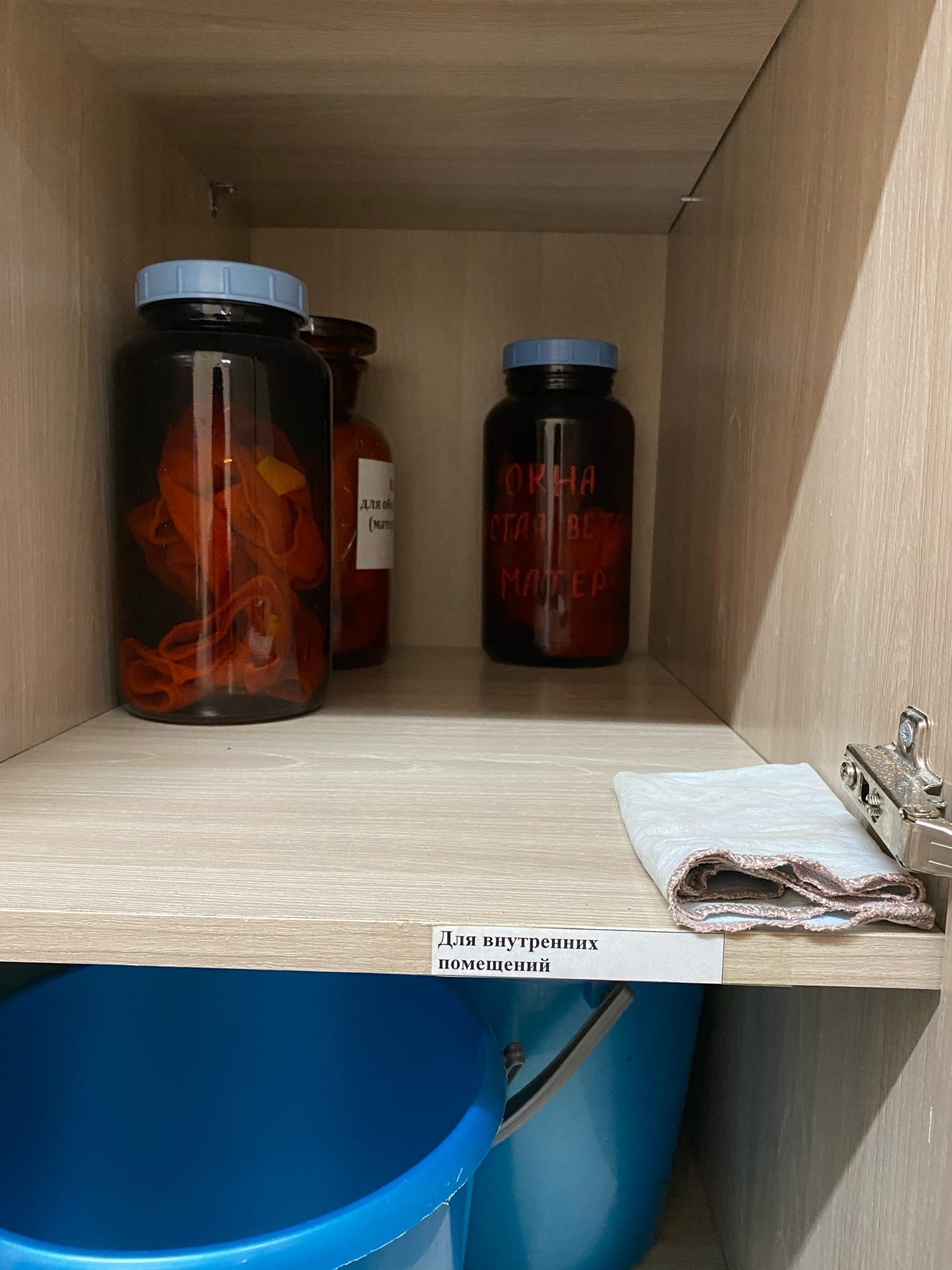 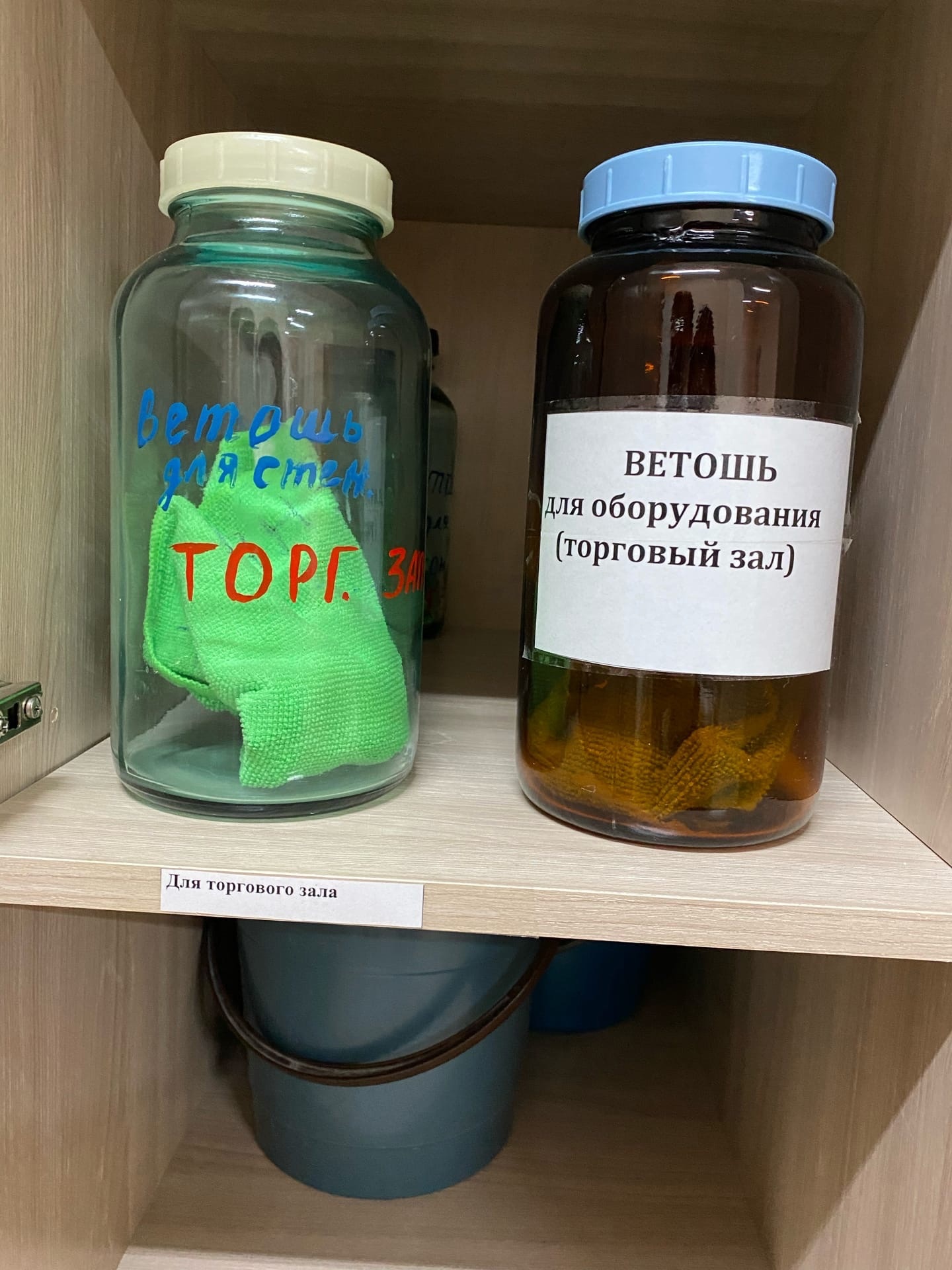 Рисунки 67-68. Уборочный инвентарь
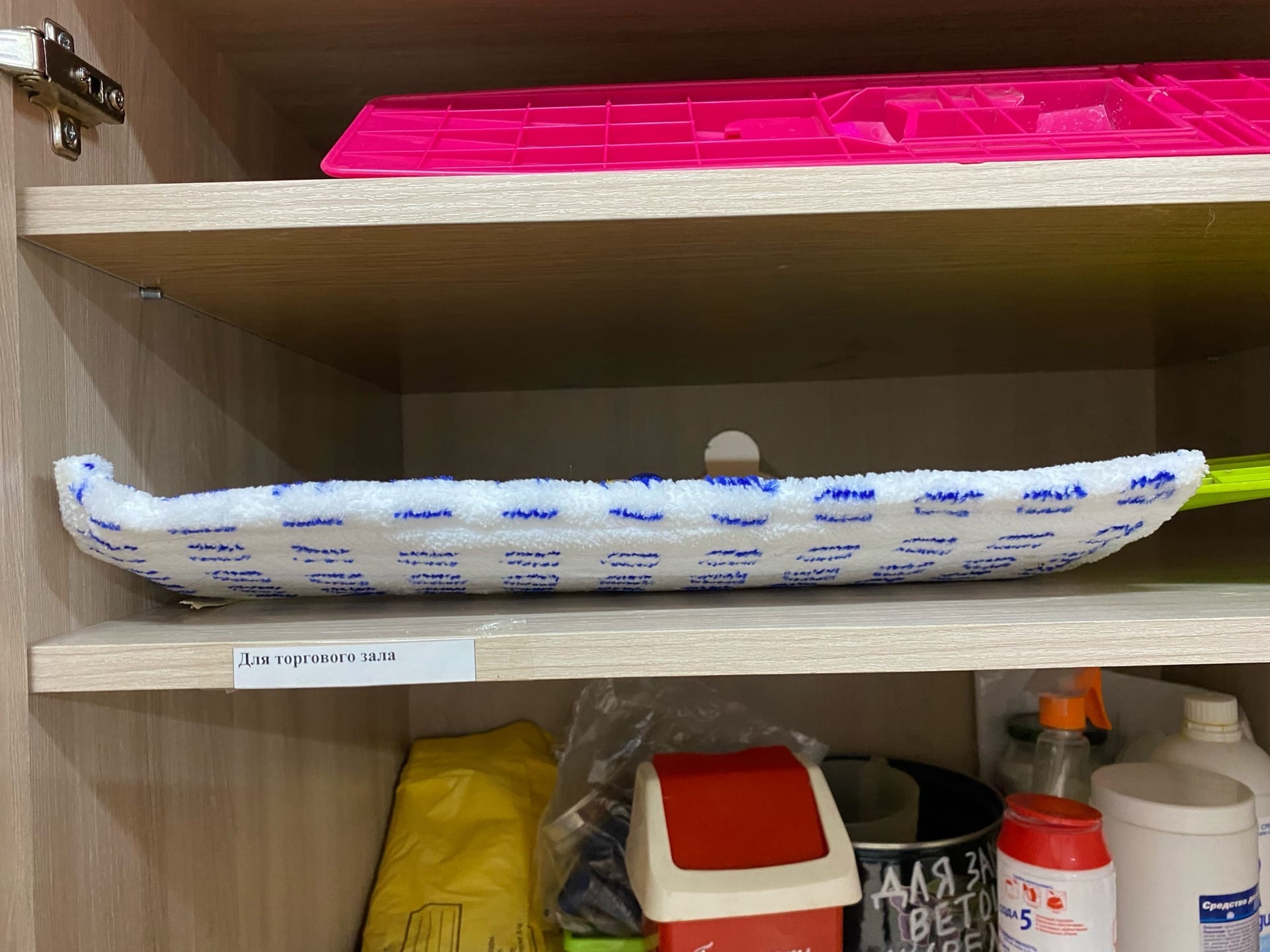 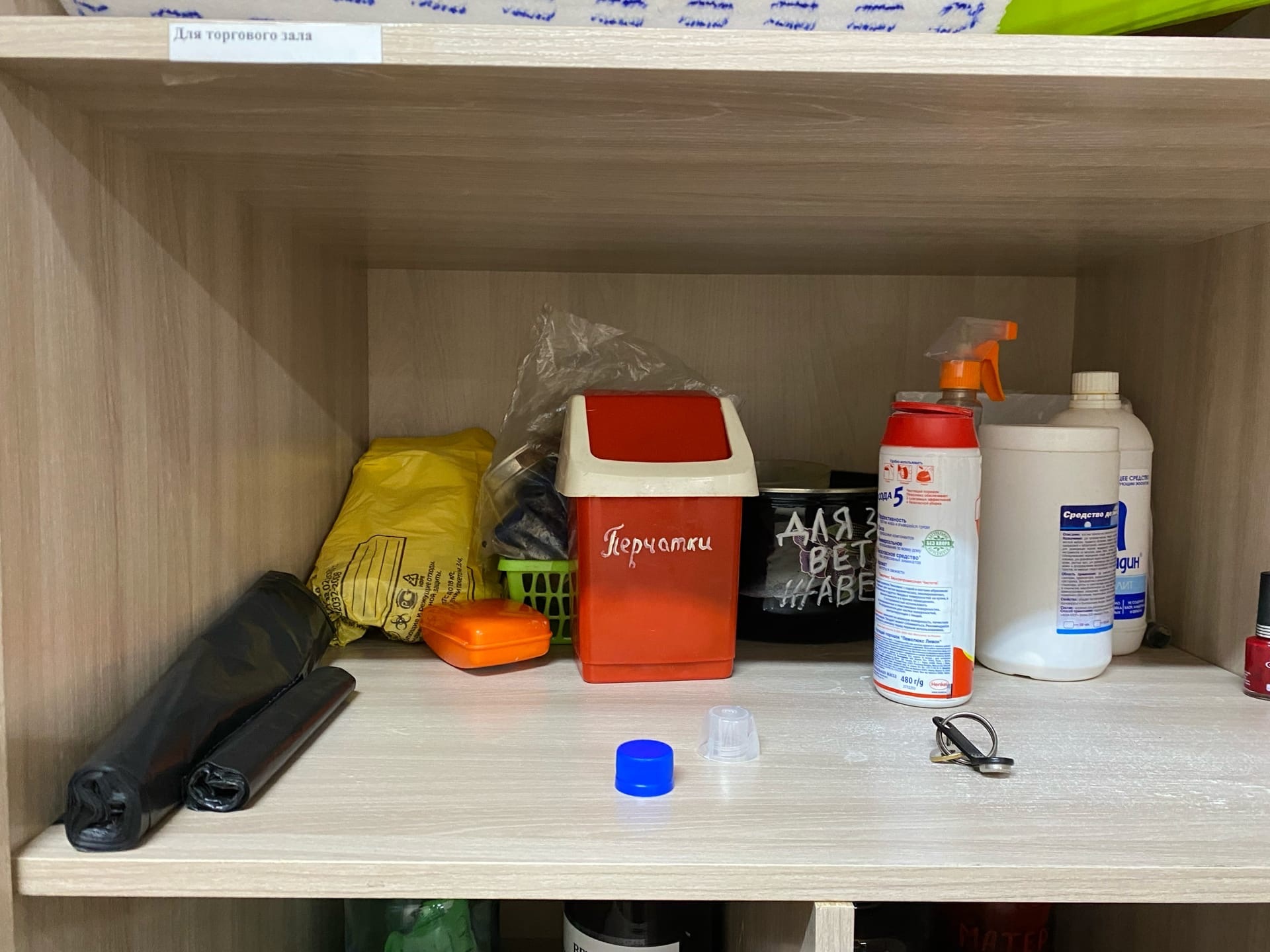 Рисунки 69-70. Уборочный инвентарь
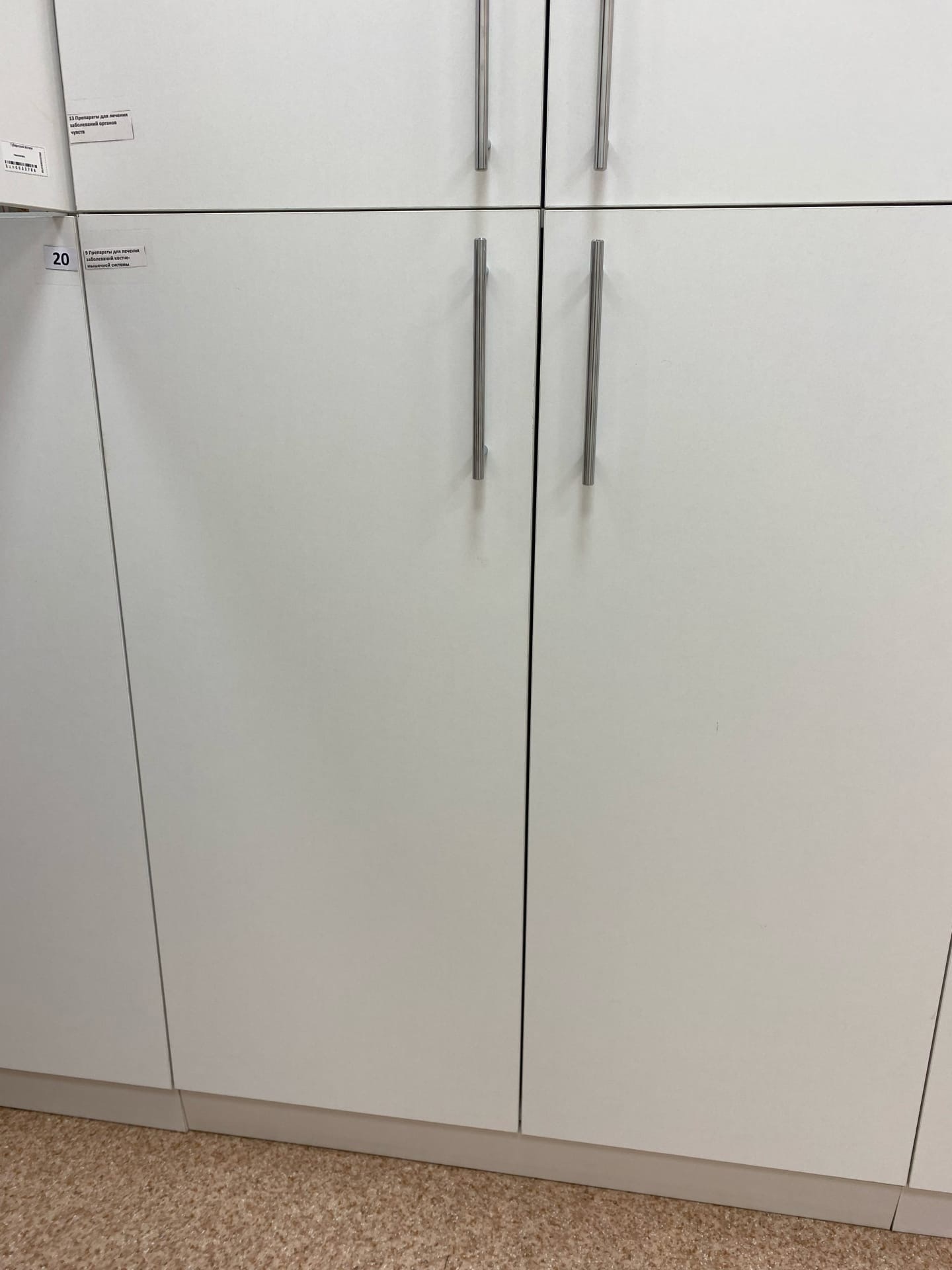 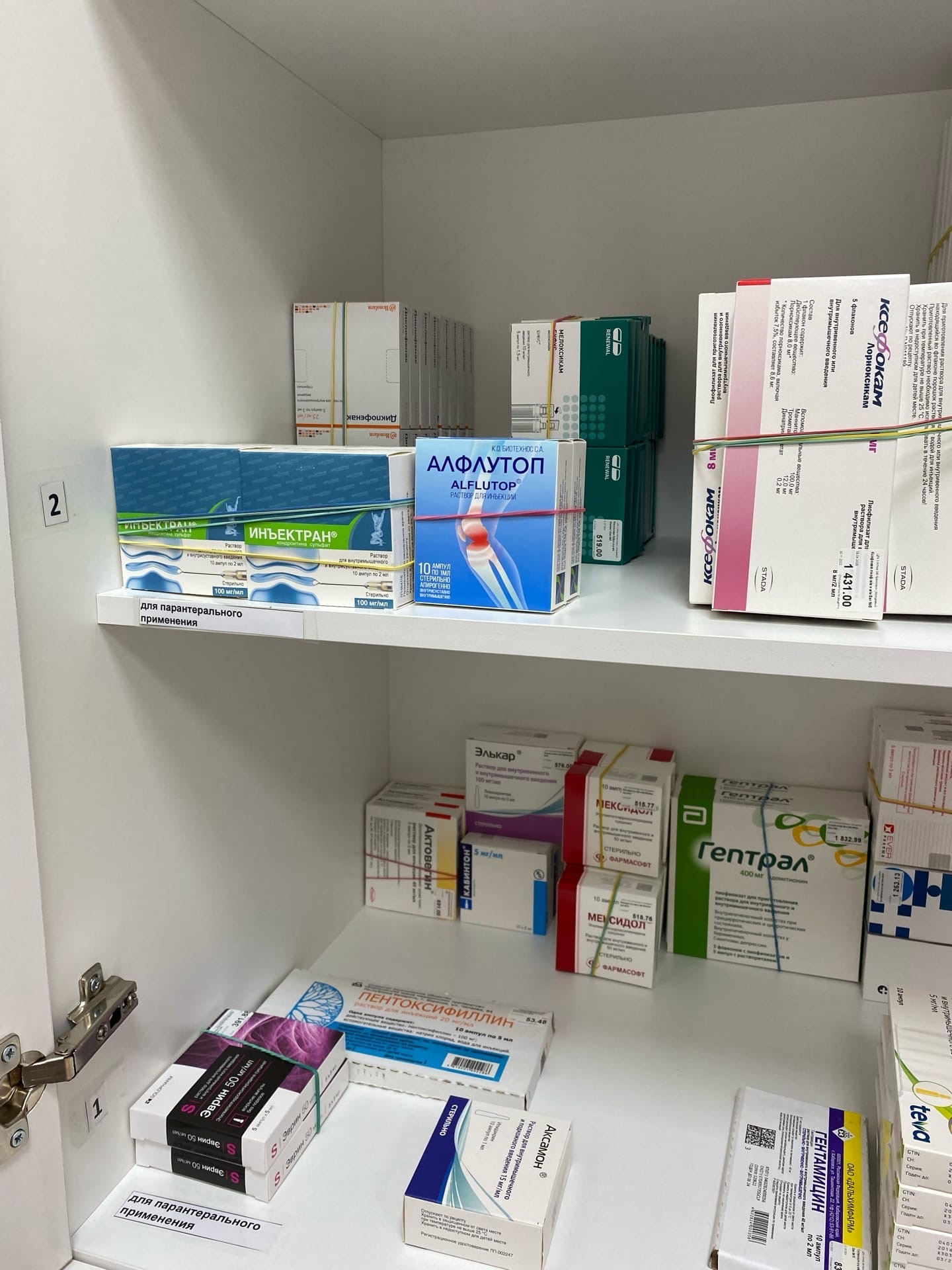 Рисунки 71-72. Шкаф для хранения ЛП для инъекций
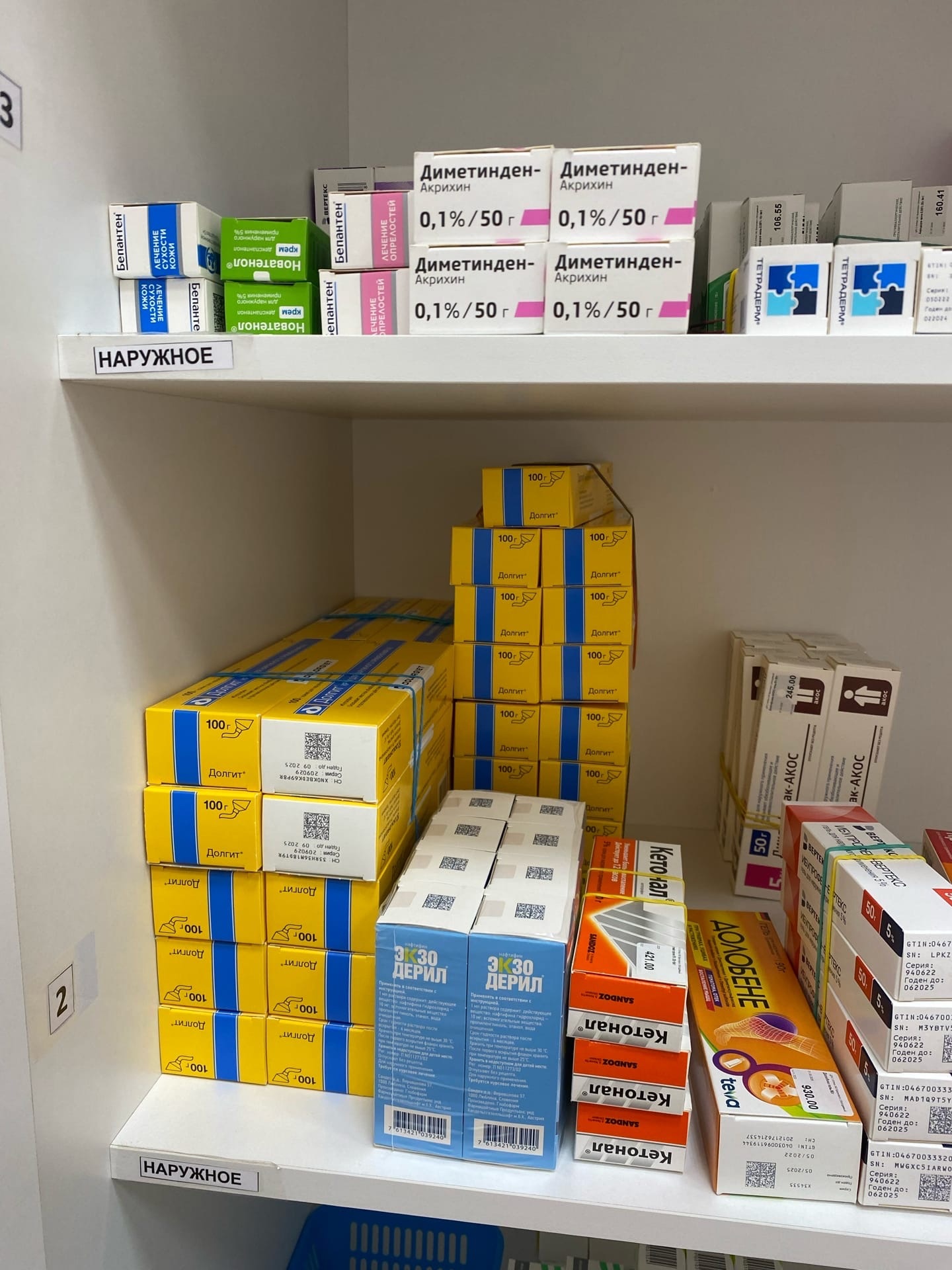 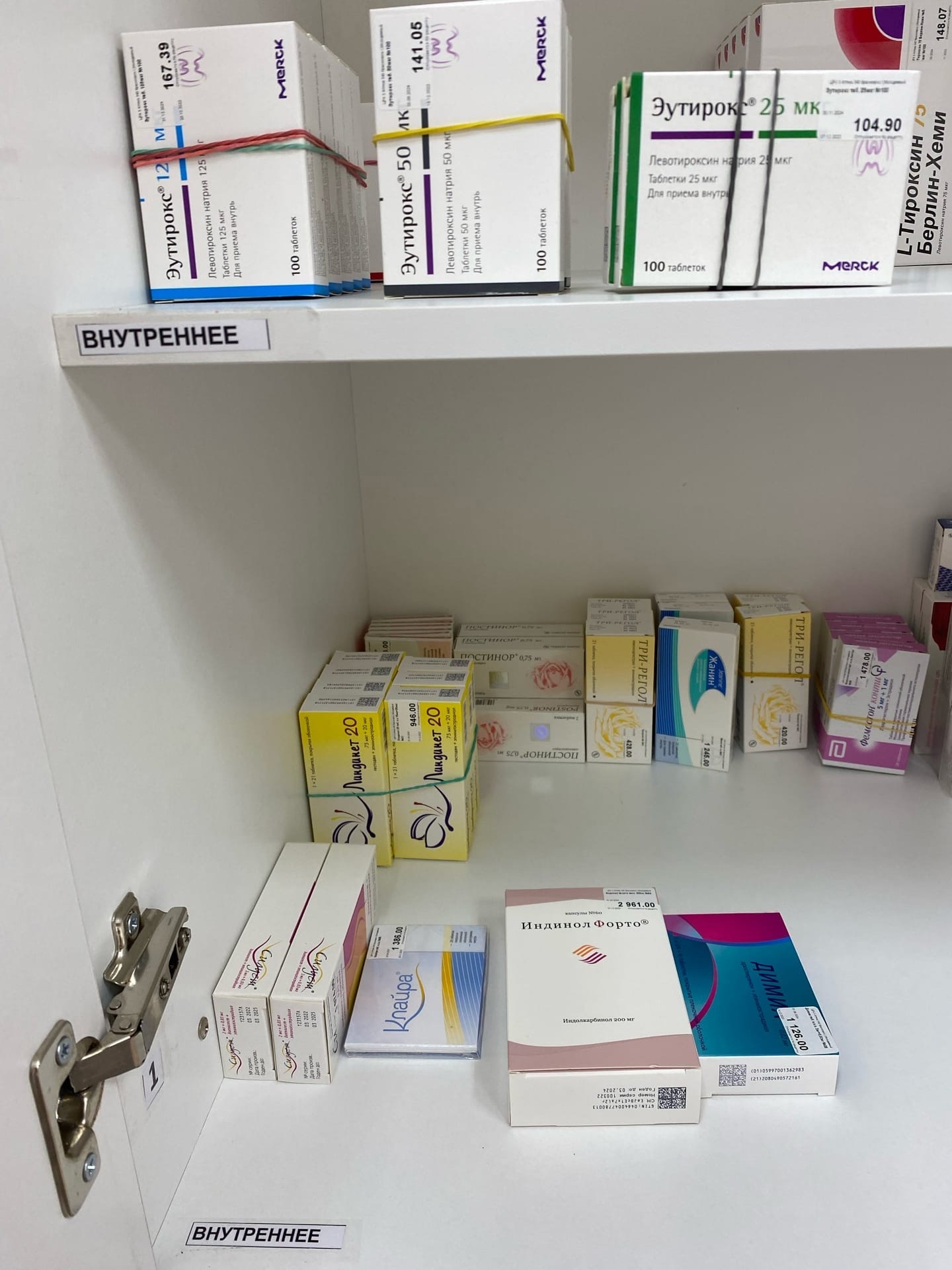 Рисунки 73-74. Шкаф для хранения ЛП для наружного и внутреннего применения
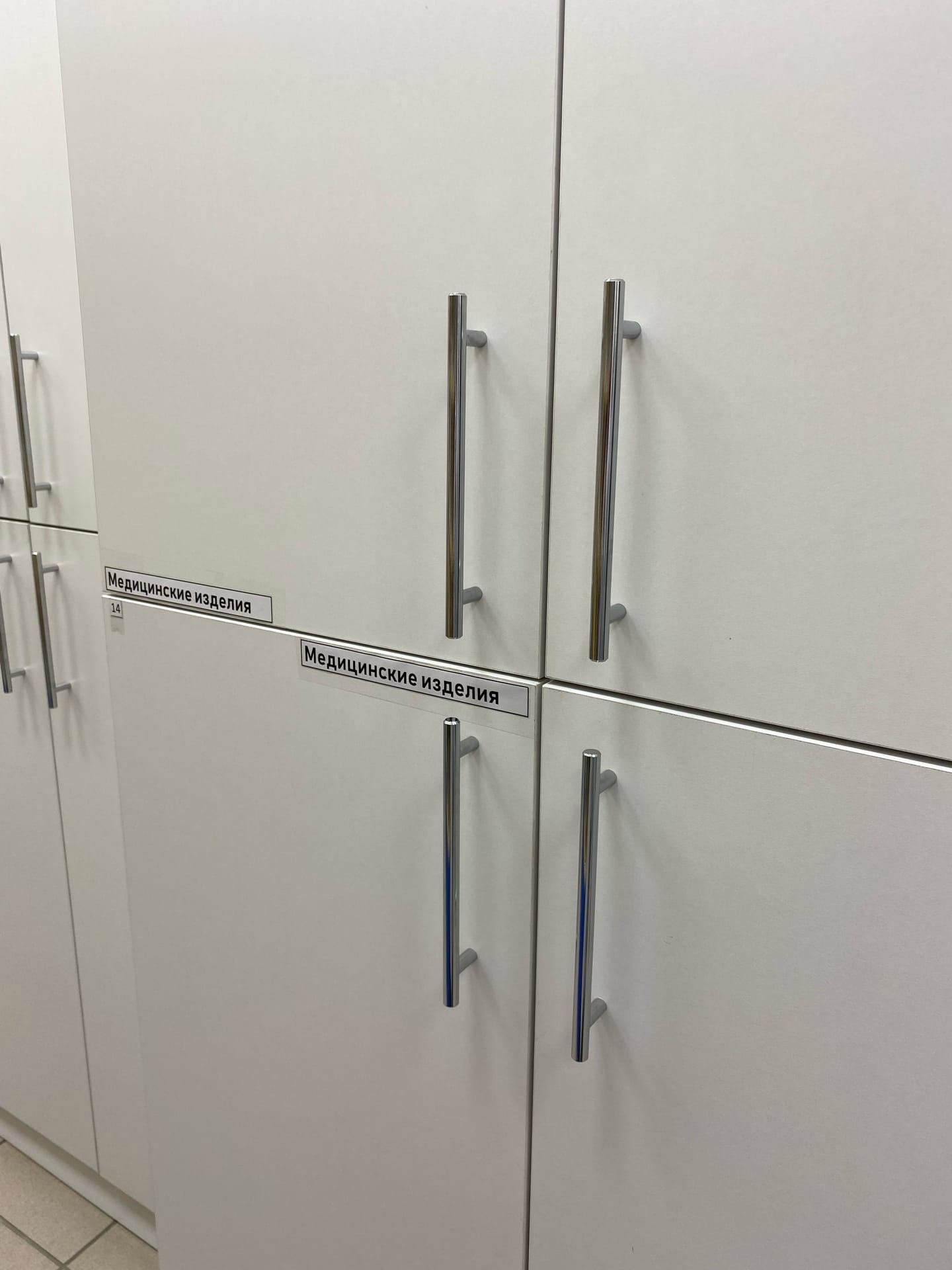 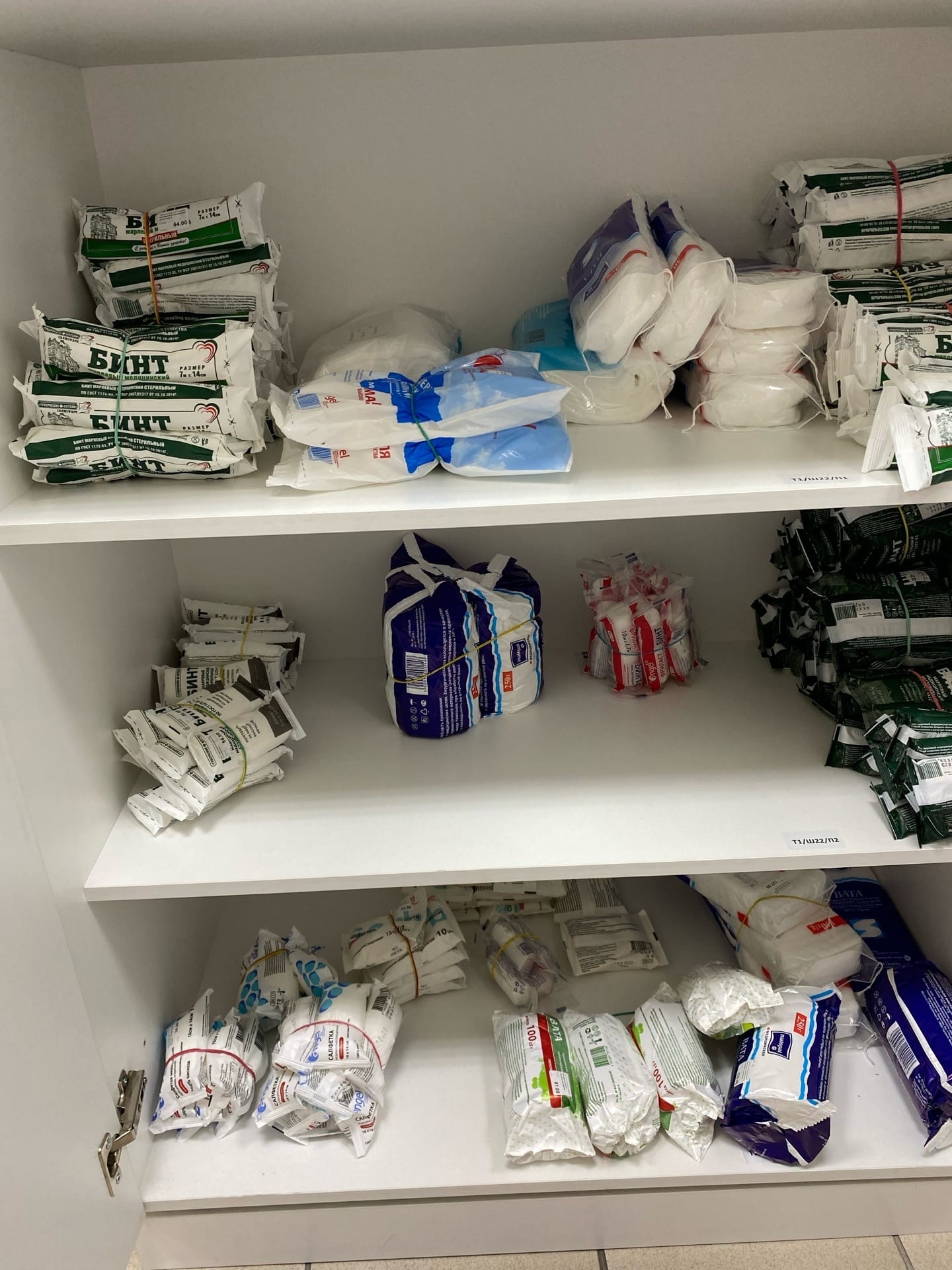 Рисунки 75-76. Шкаф для хранения перевязочного материала
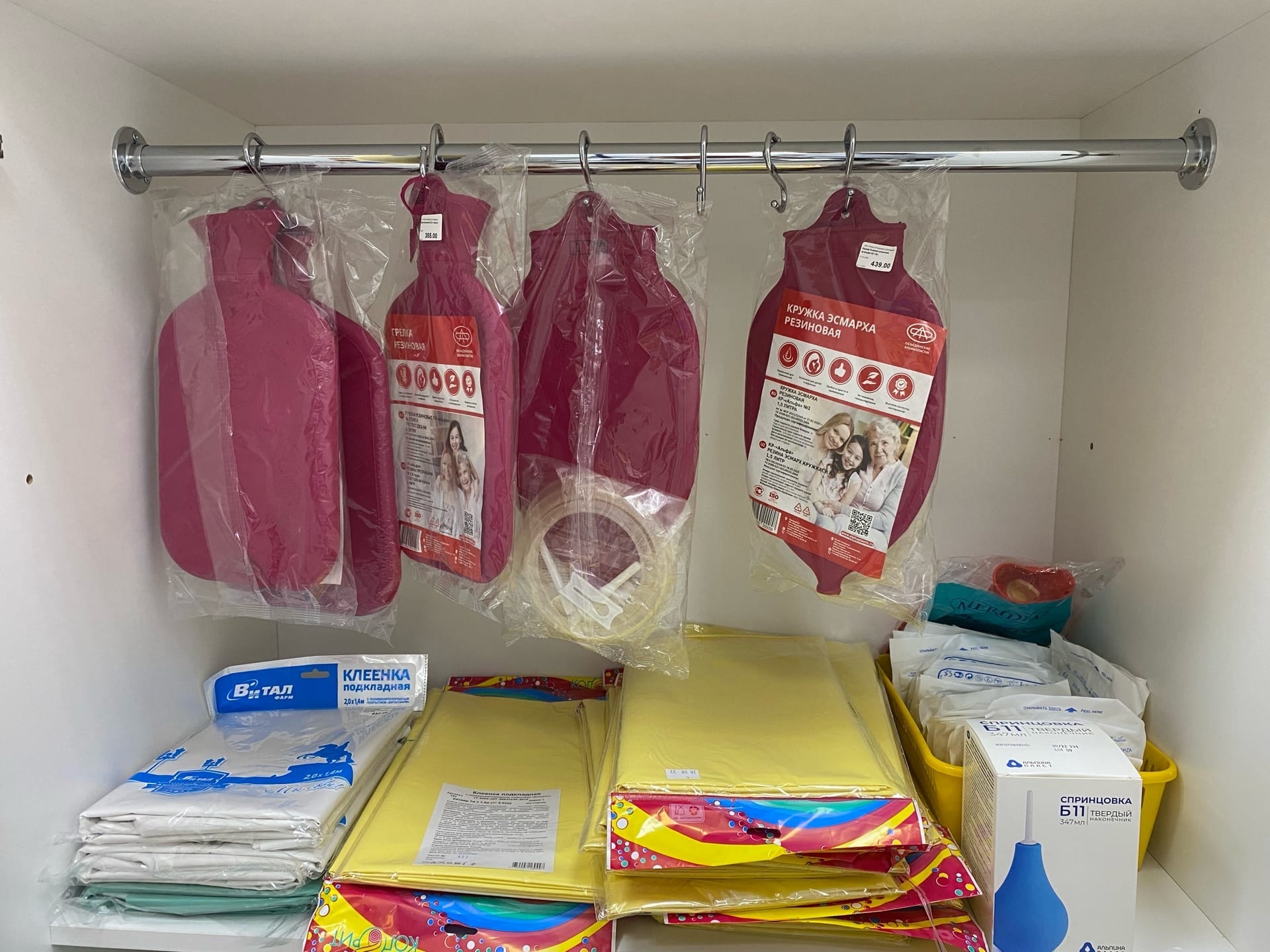 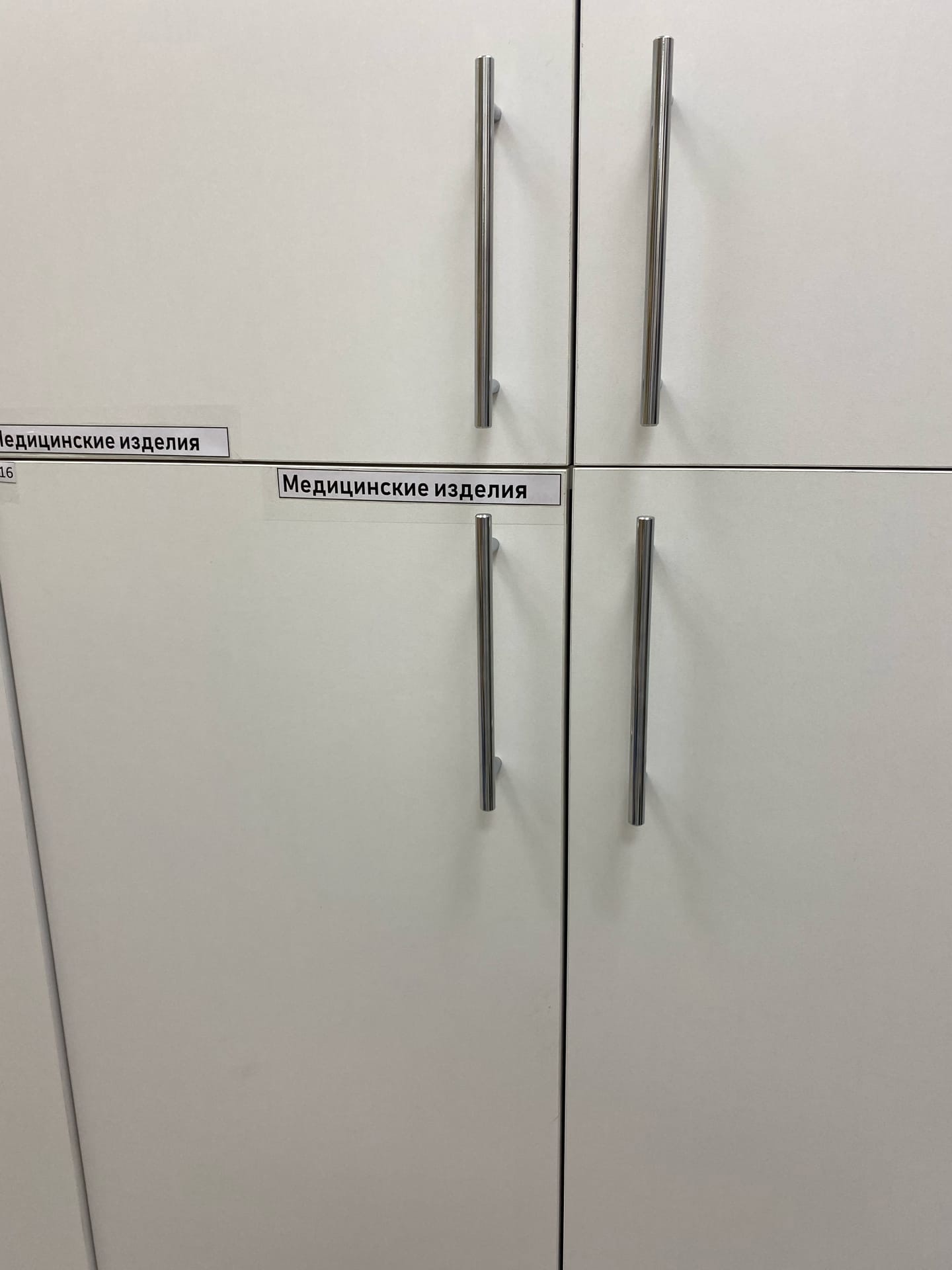 Рисунки 77-78. Шкаф для хранения резиновых изделий
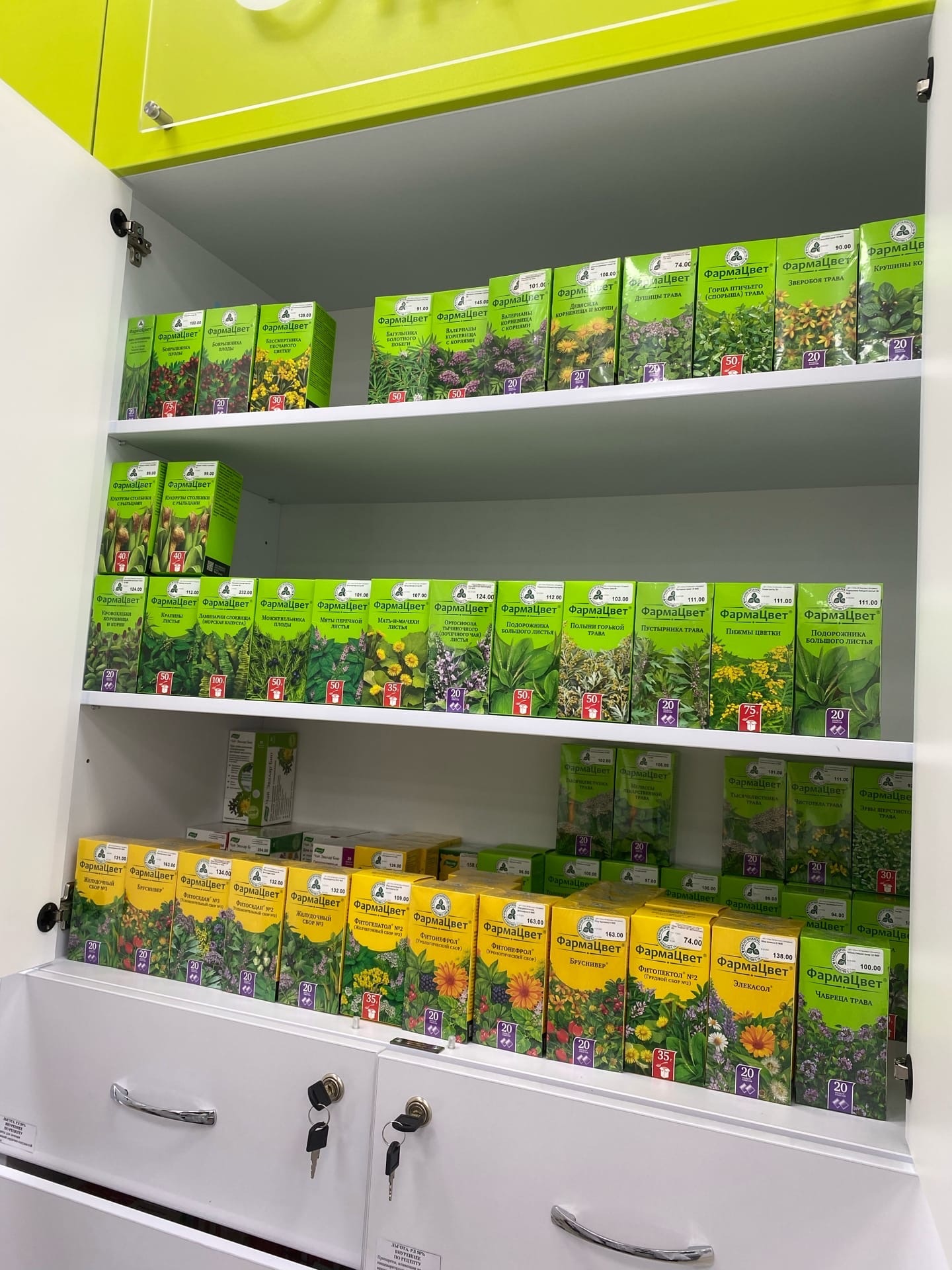 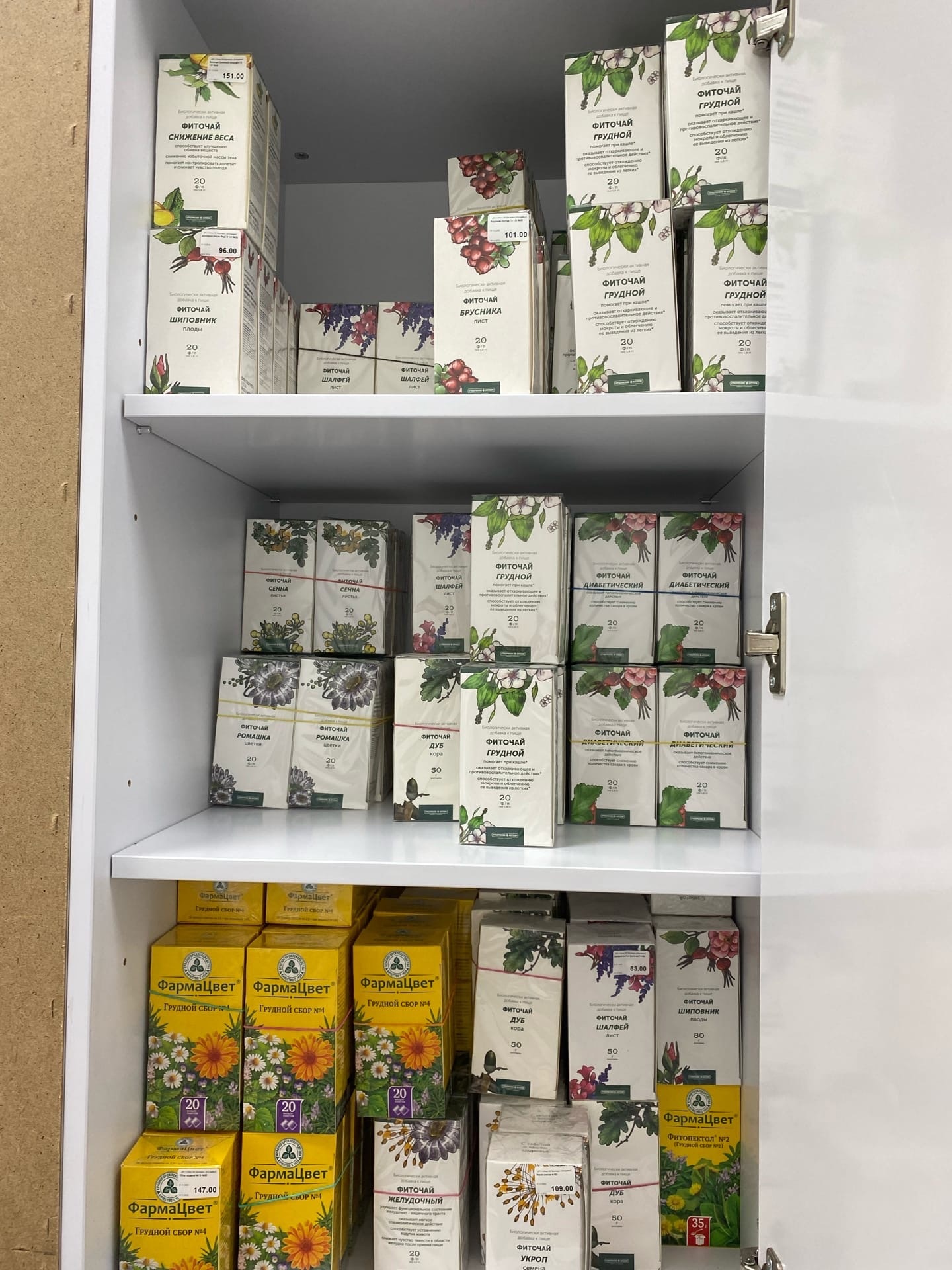 Рисунки 79-80. Шкаф для хранения лекарственного растительного сырья
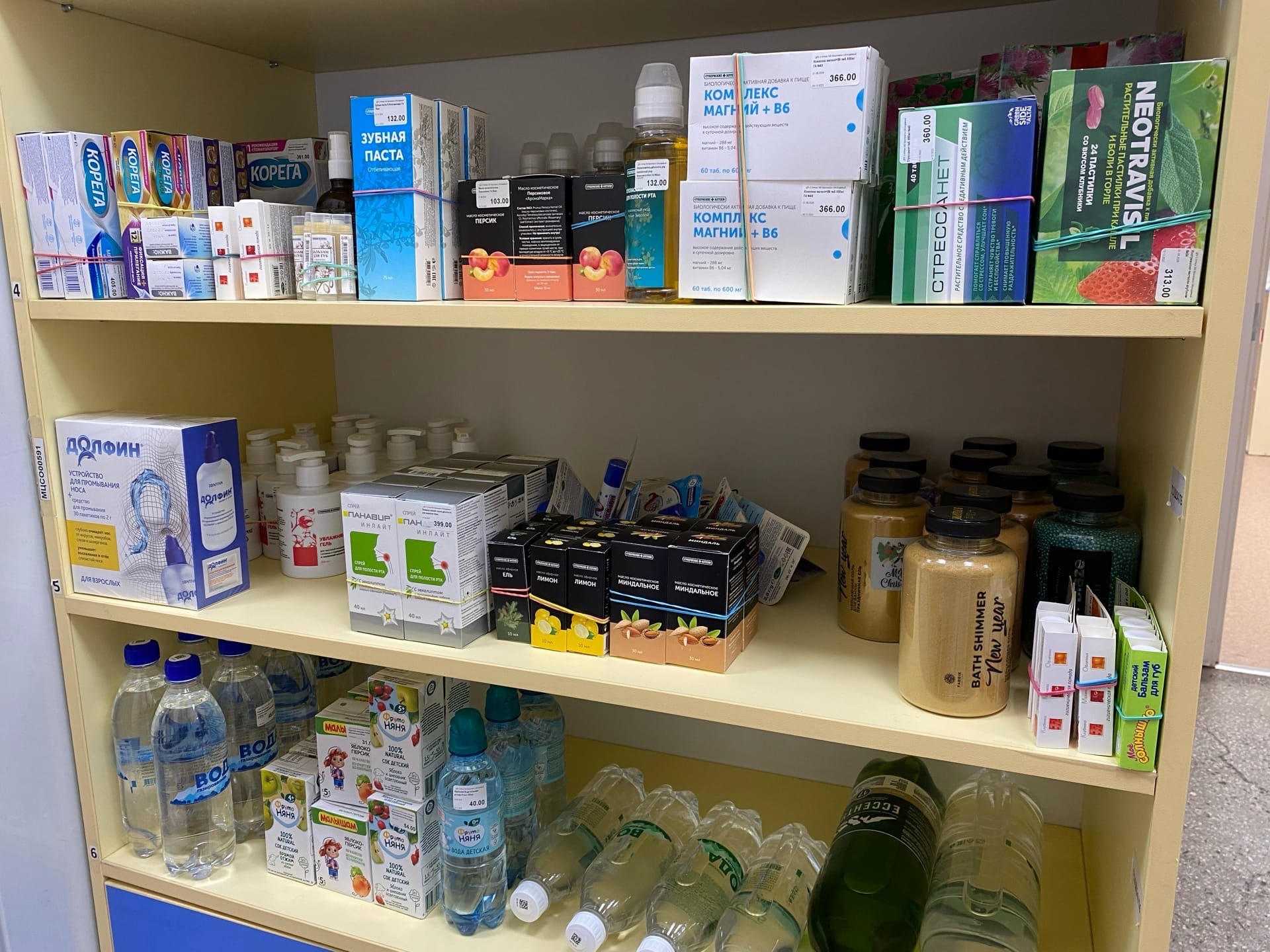 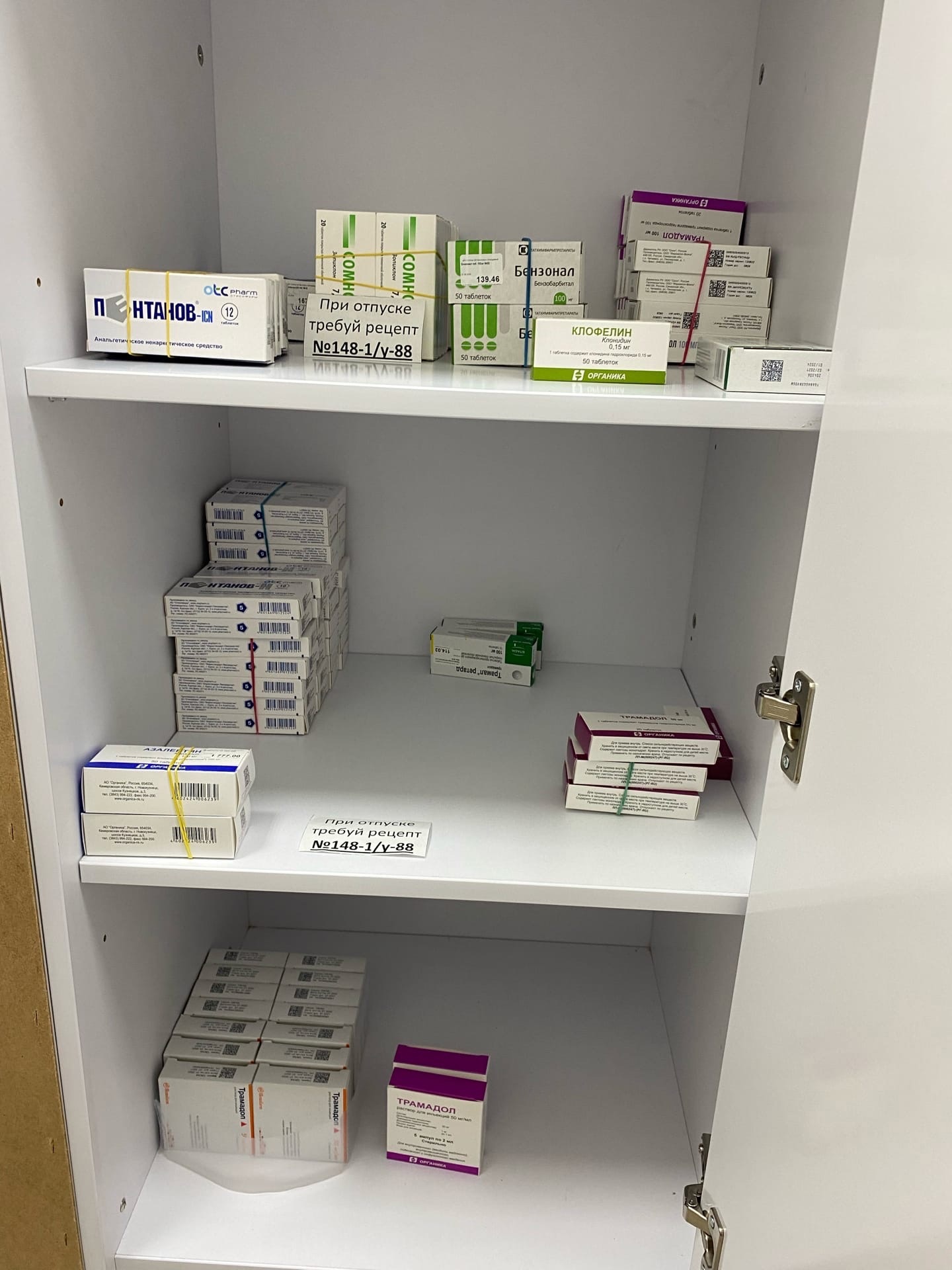 Рисунок 81. Шкаф для хранения парафармацевтической продукции
Рисунок 82. Шкаф для хранения ЛП, стоящих на ПКУ
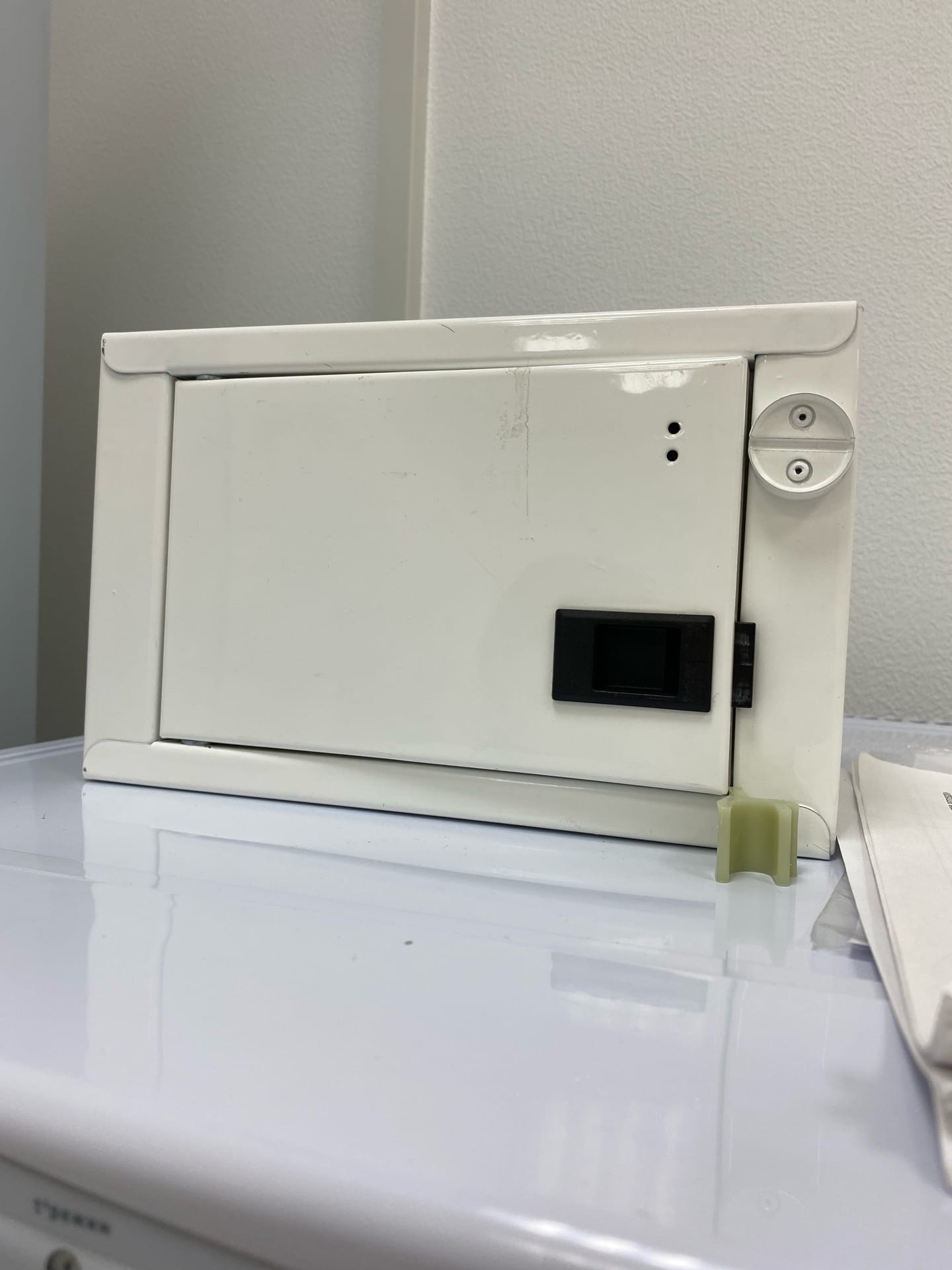 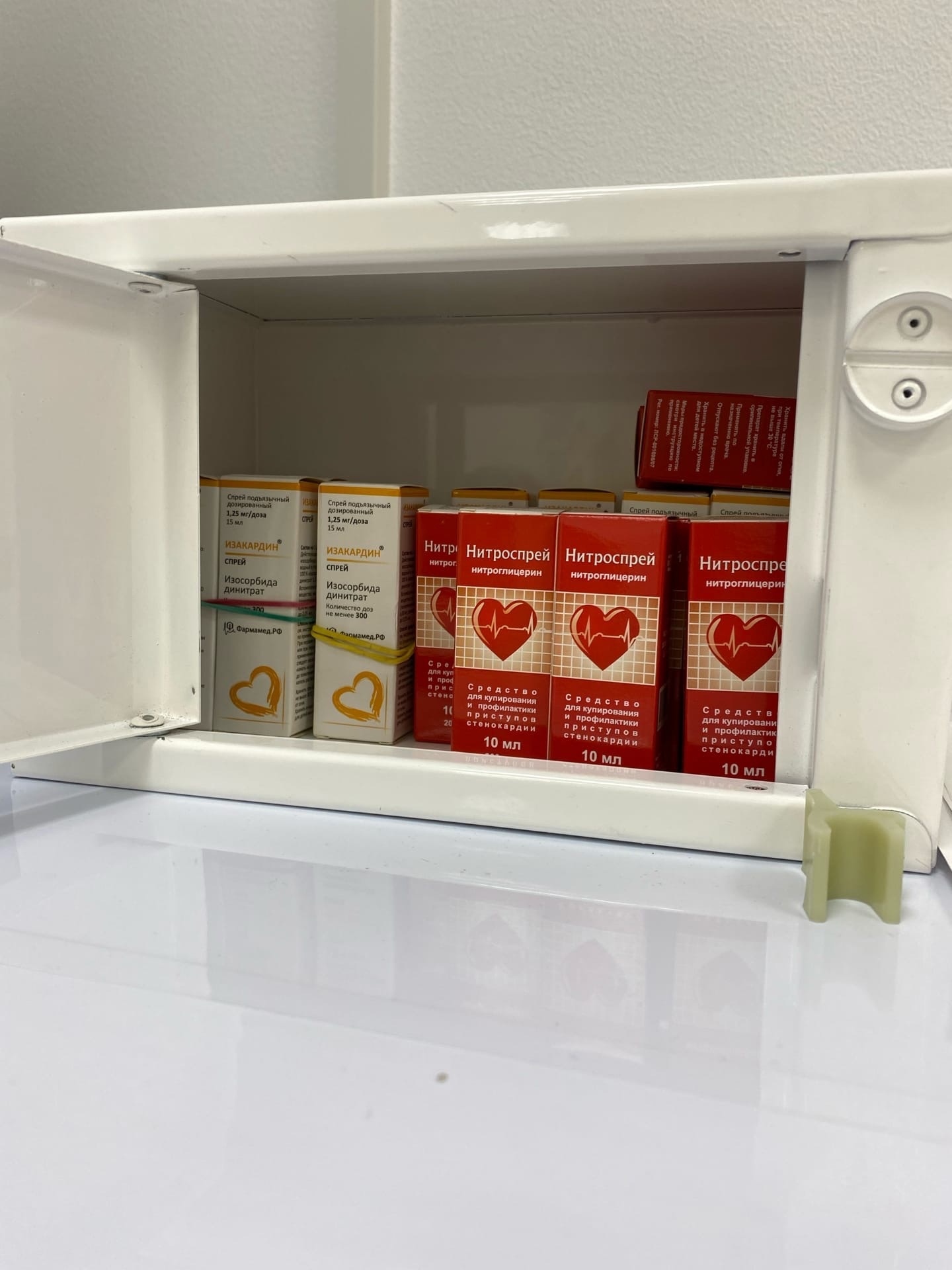 Рисунки 83-84. Сейф для хранения огнеопасных и взрывоопасных веществ
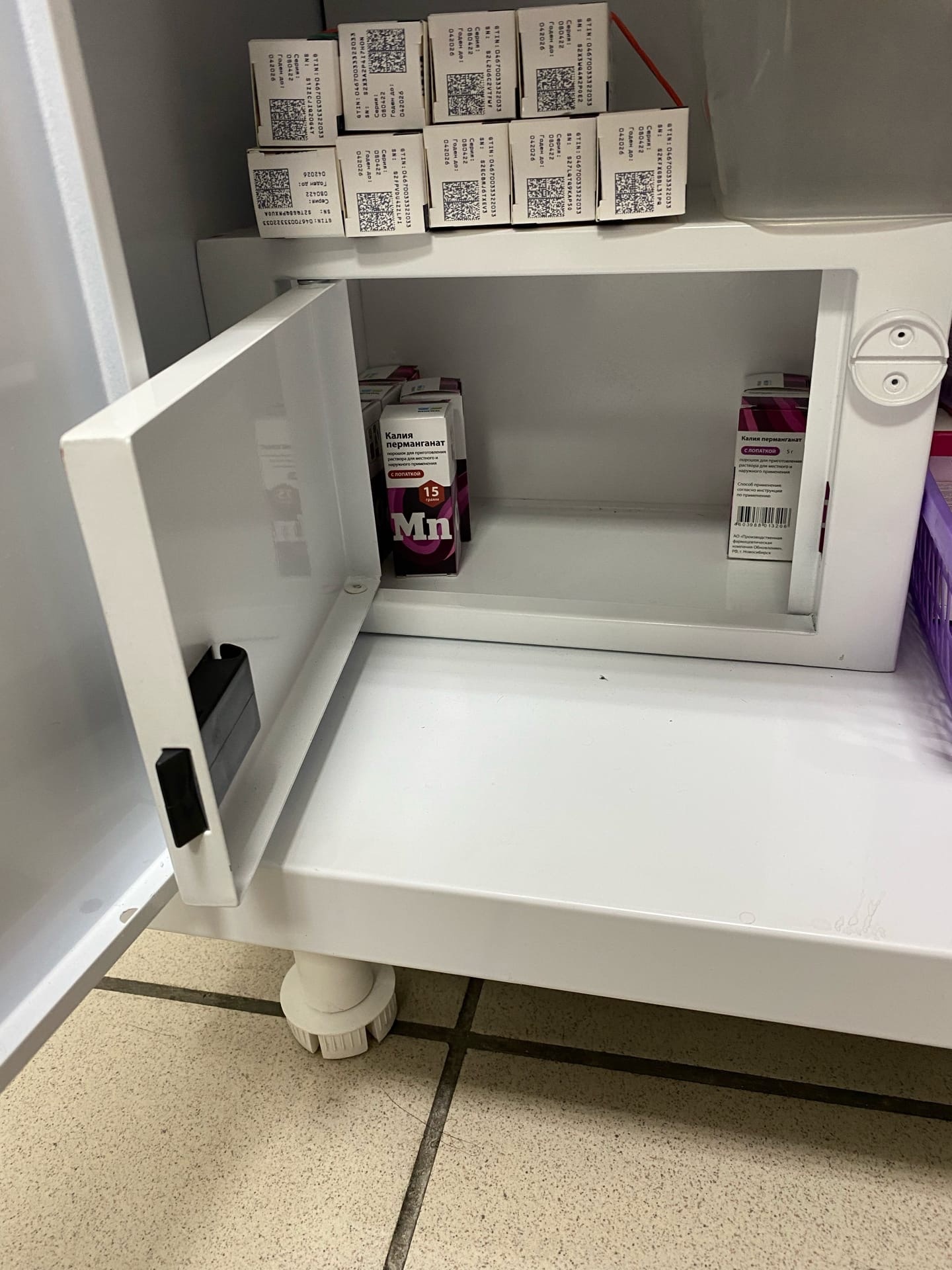 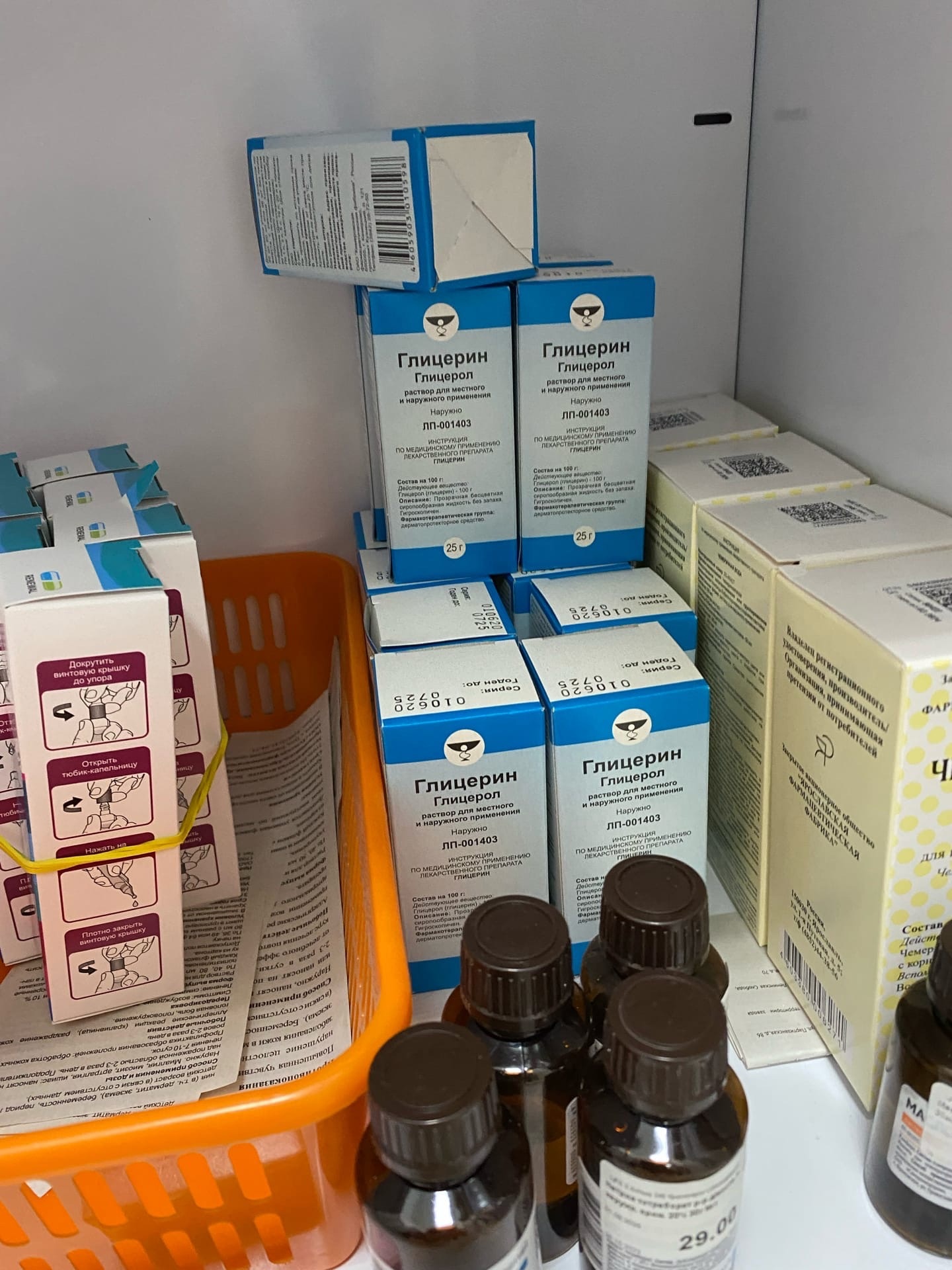 Рисунки 83-84. Сейф и шкаф для хранения огнеопасных и взрывоопасных веществ
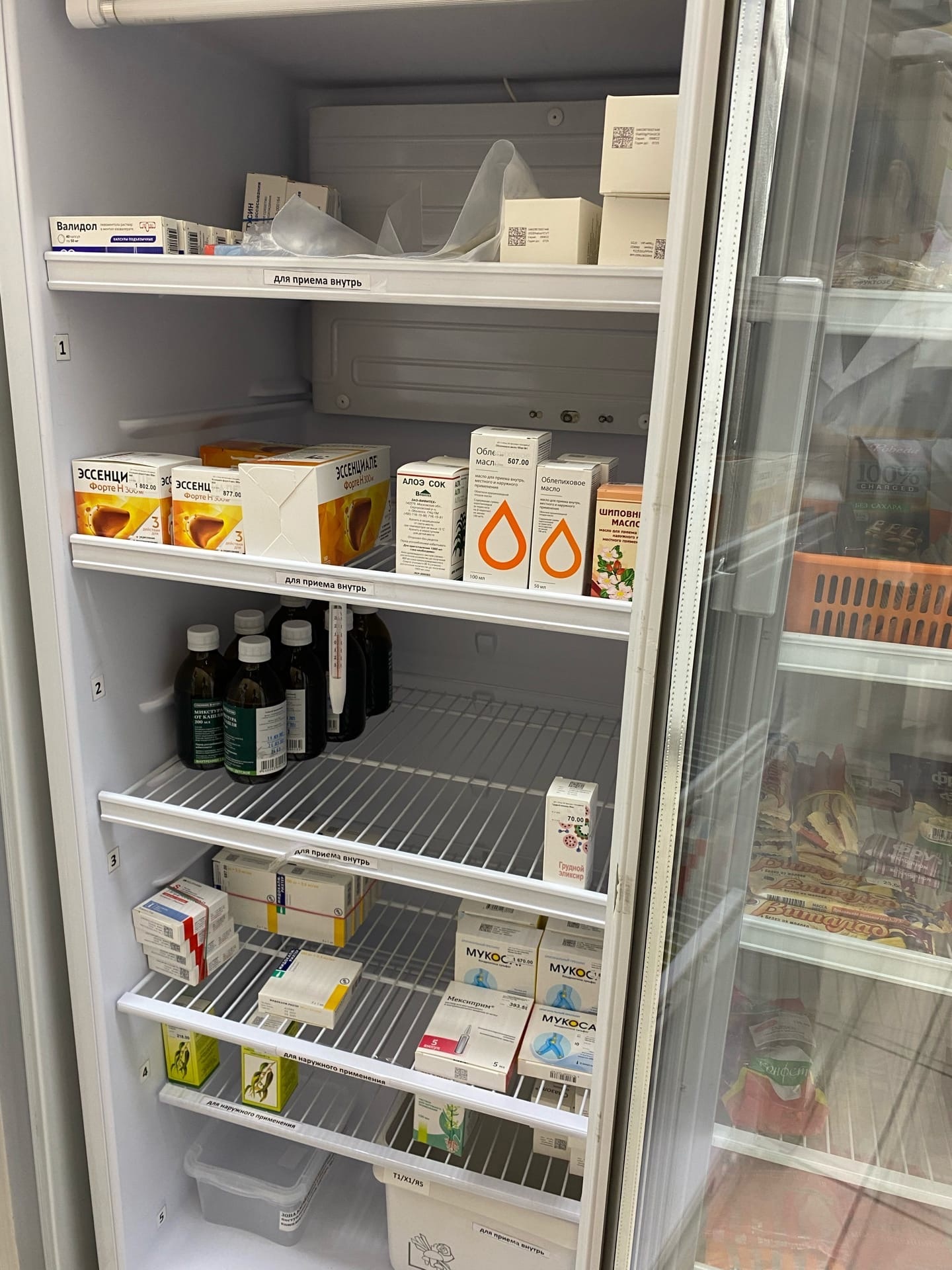 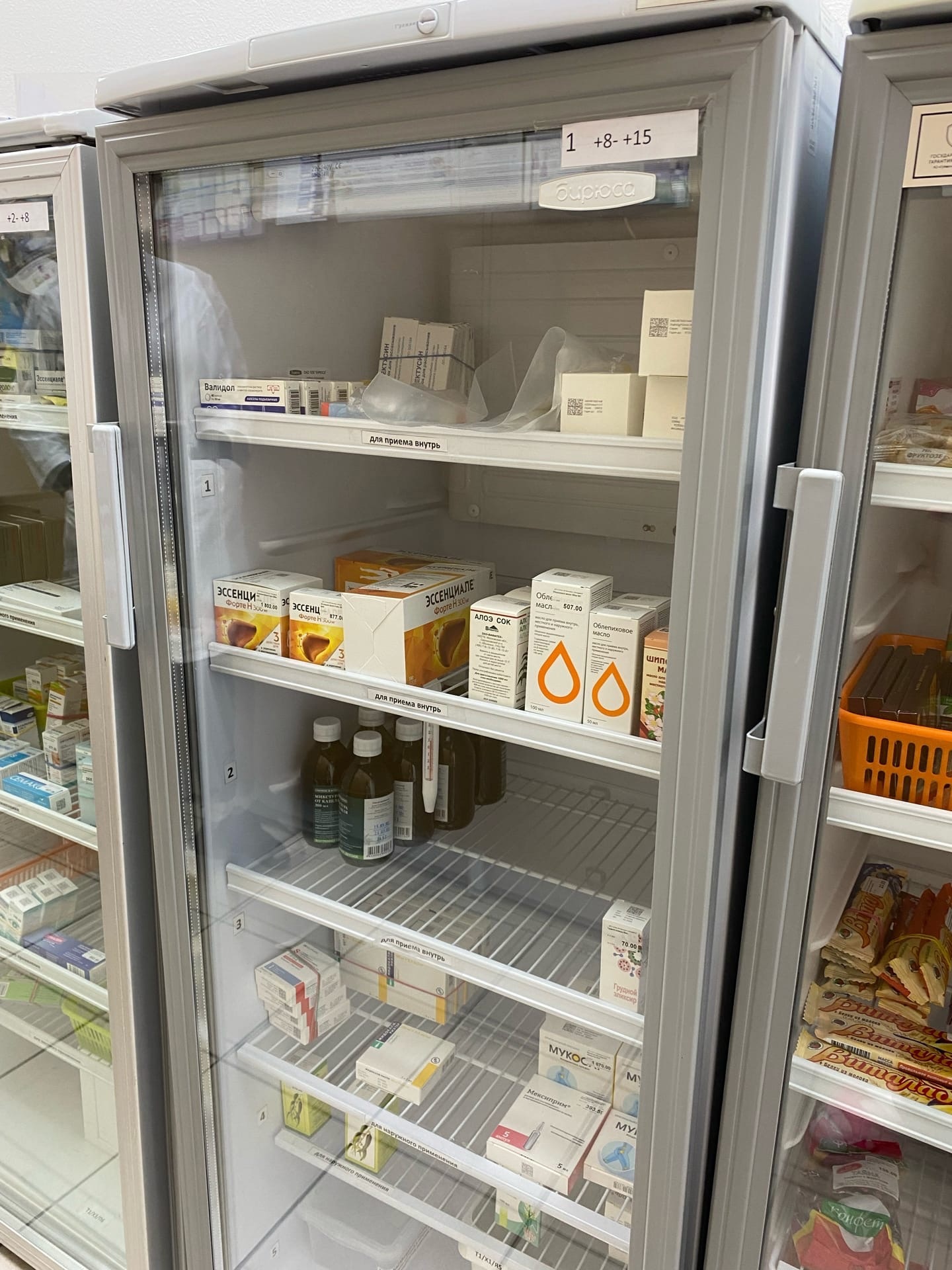 Рисунки 85-86. Холодильник (снаружи и внутри)
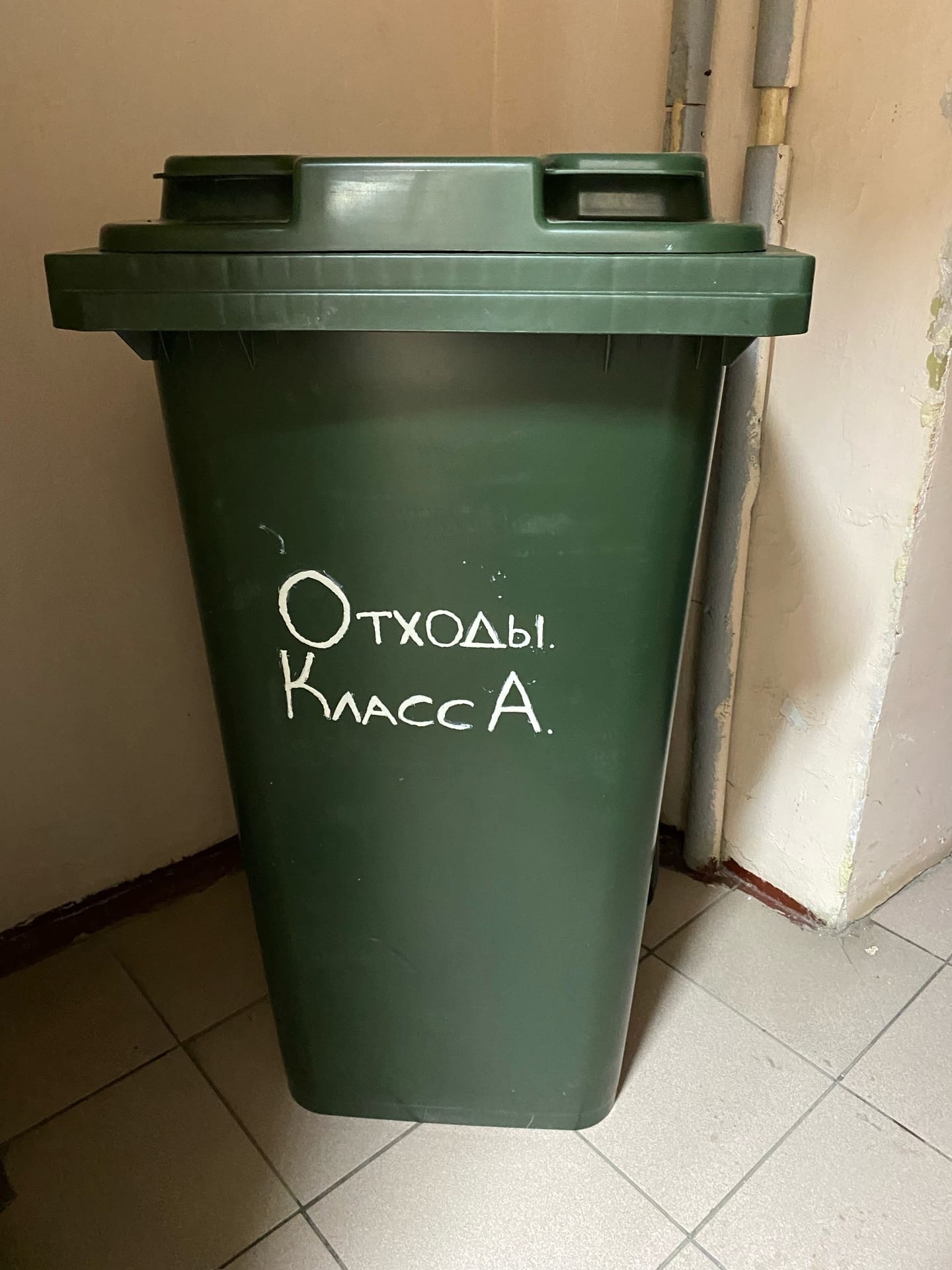 Рисунок 87. Тара для сбора медицинских отходов